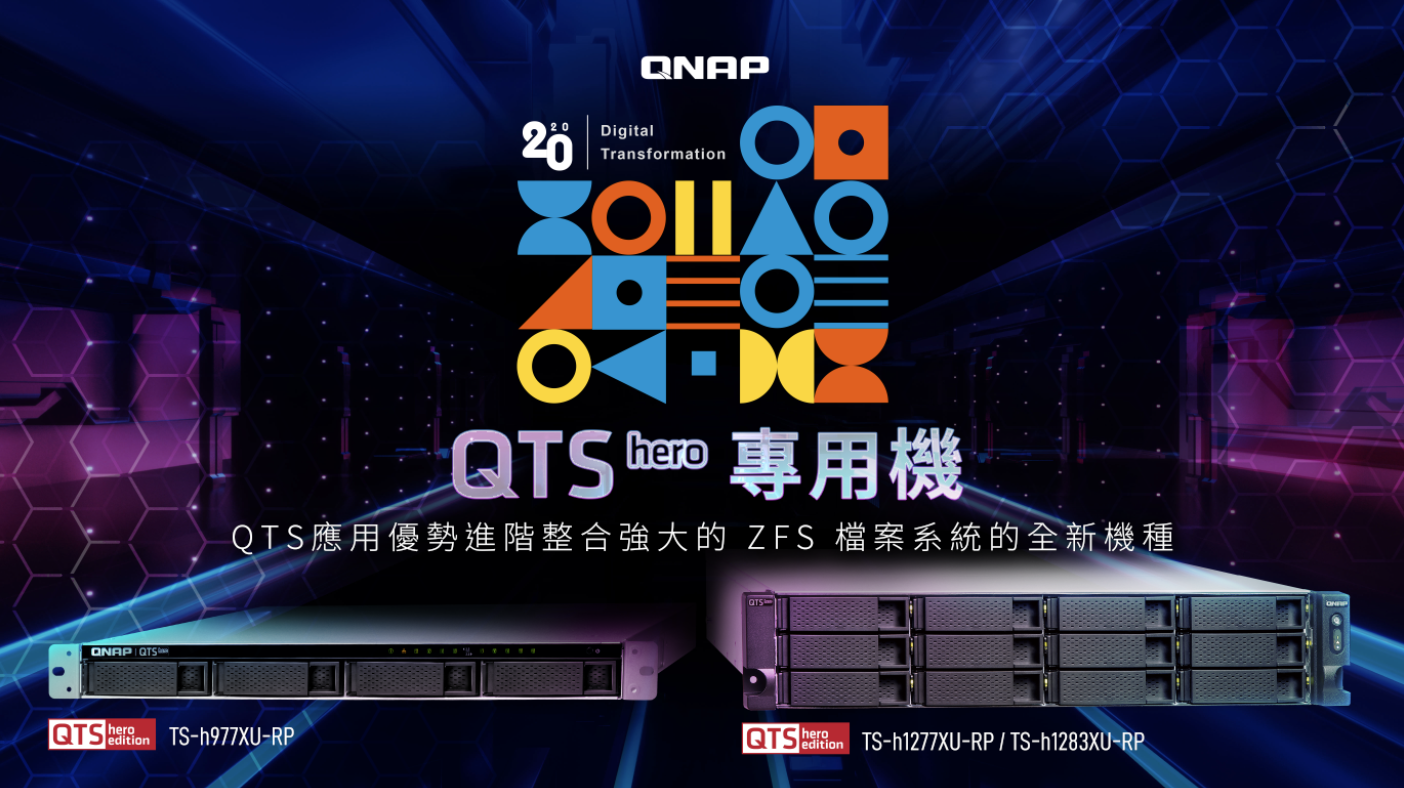 支援快照同步 Snapsync 的災難復原解決方案
預防 SSD 同時損壞的 QSAL 專利演算法
TS-h977XU-RP
TS-h1277XU-RP / TS-h1283XU-RP
01
02
04
03
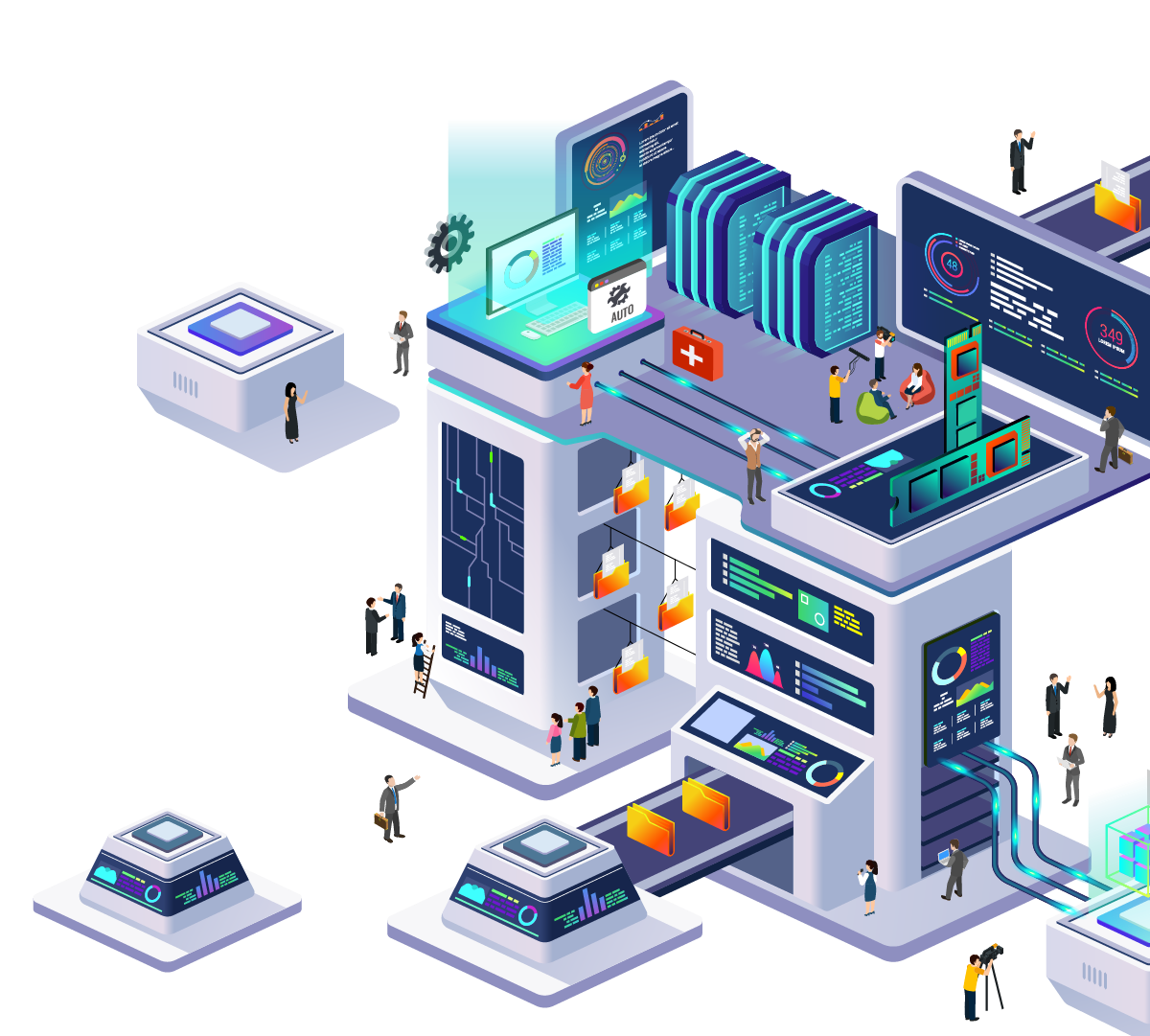 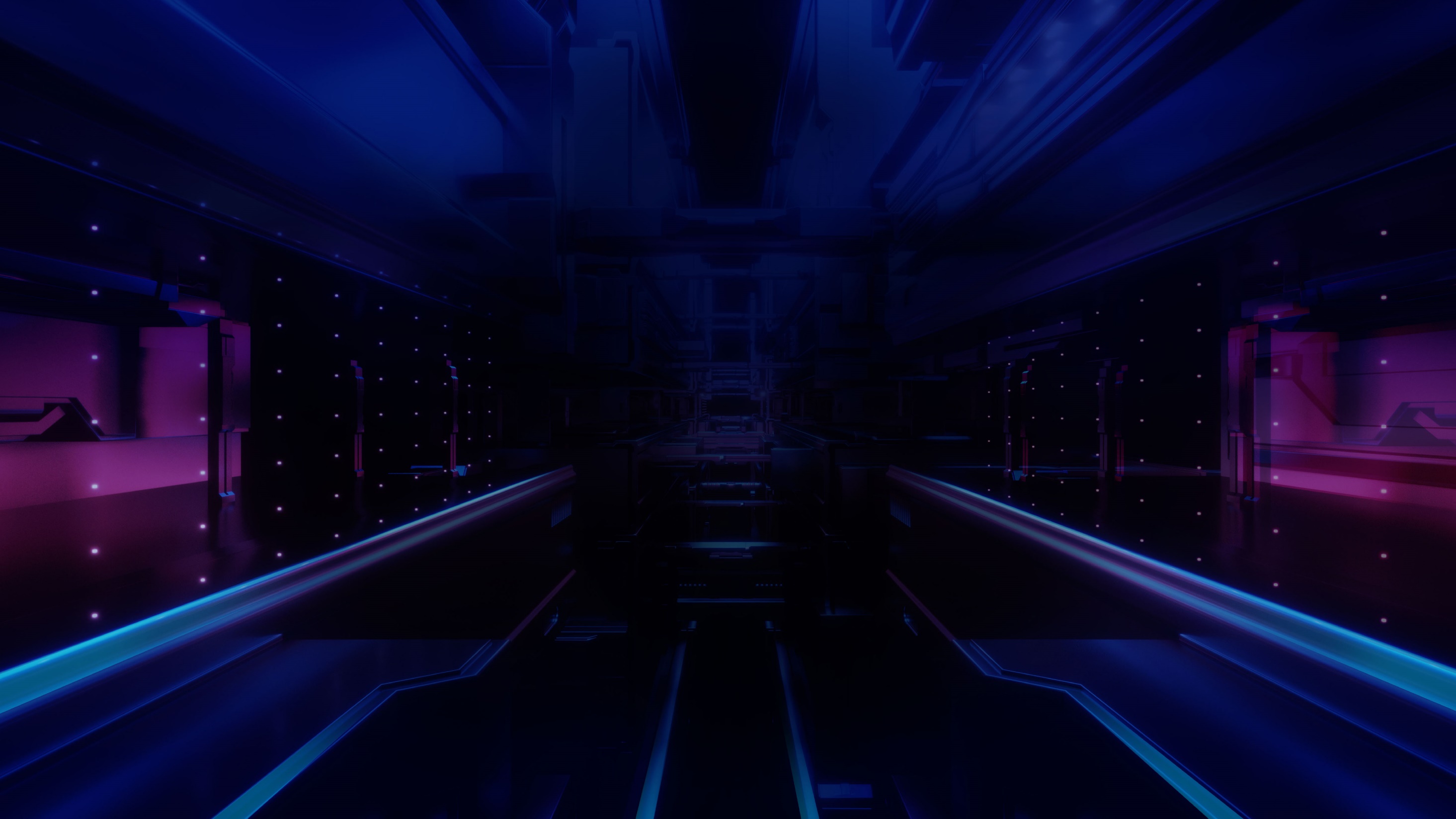 Agenda
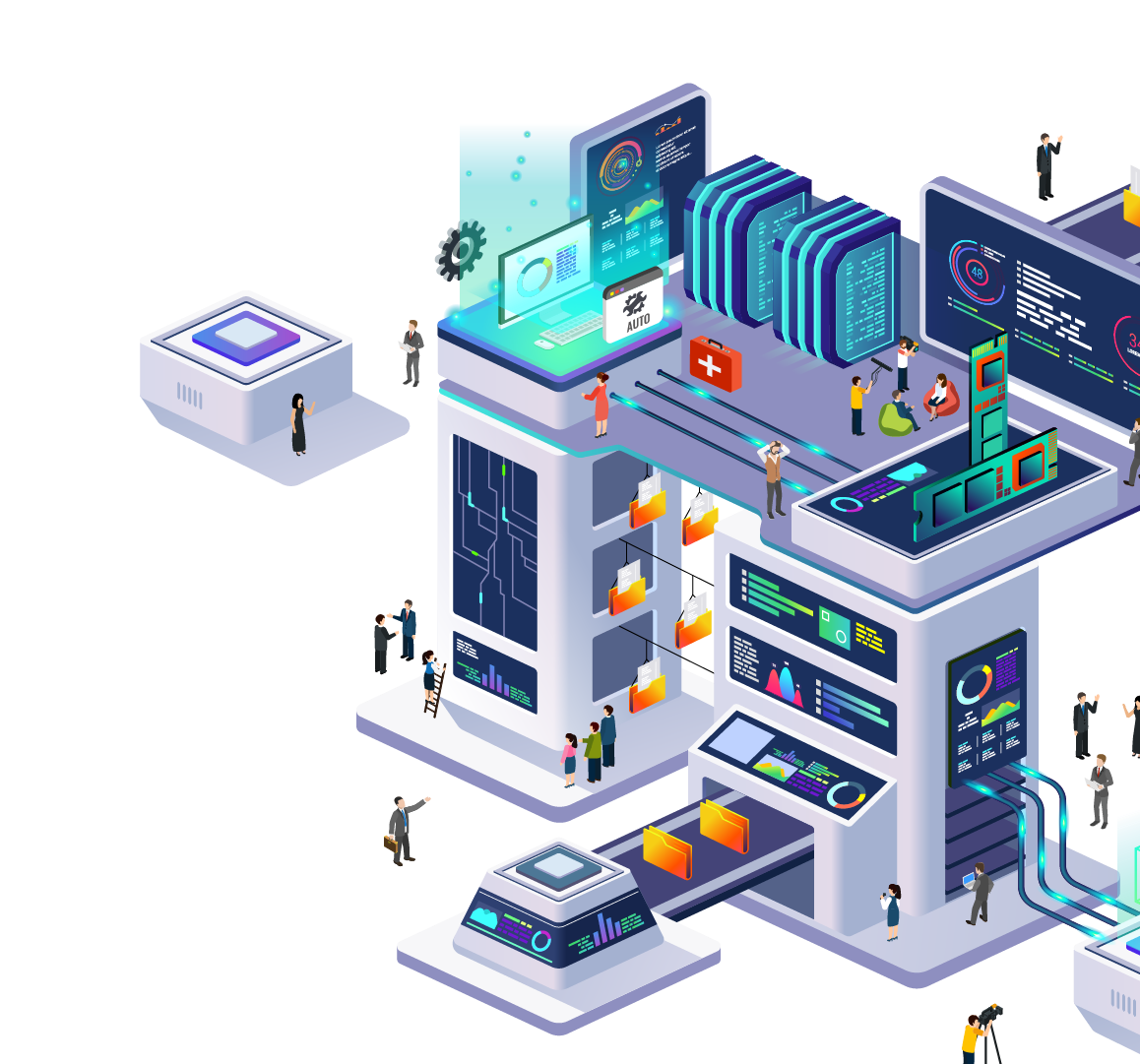 Agenda
Agenda
h4.5.2 全新更新
實際展示
推薦機種
QuTS hero 整體介紹
配合David H/W章節後再重調agenda
h4.5.2 全新更新發行項目
SnapSync 快照同步 – 最經濟高效的複合式備份，數據保護和災難復原解決方案
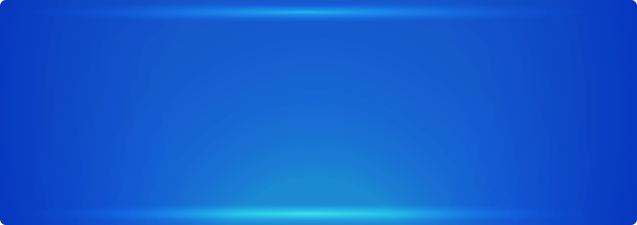 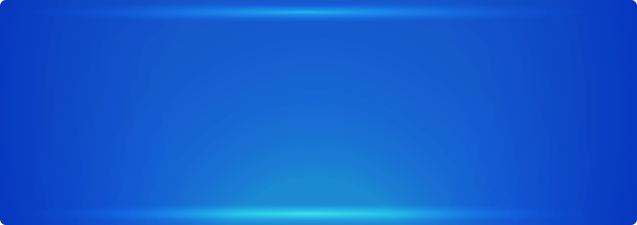 Schedule SnapSync: 5min~60min
Realtime SnapSync: RPO=0
Production Server  (VMware / Windows DFS / Proxmox.....etc)
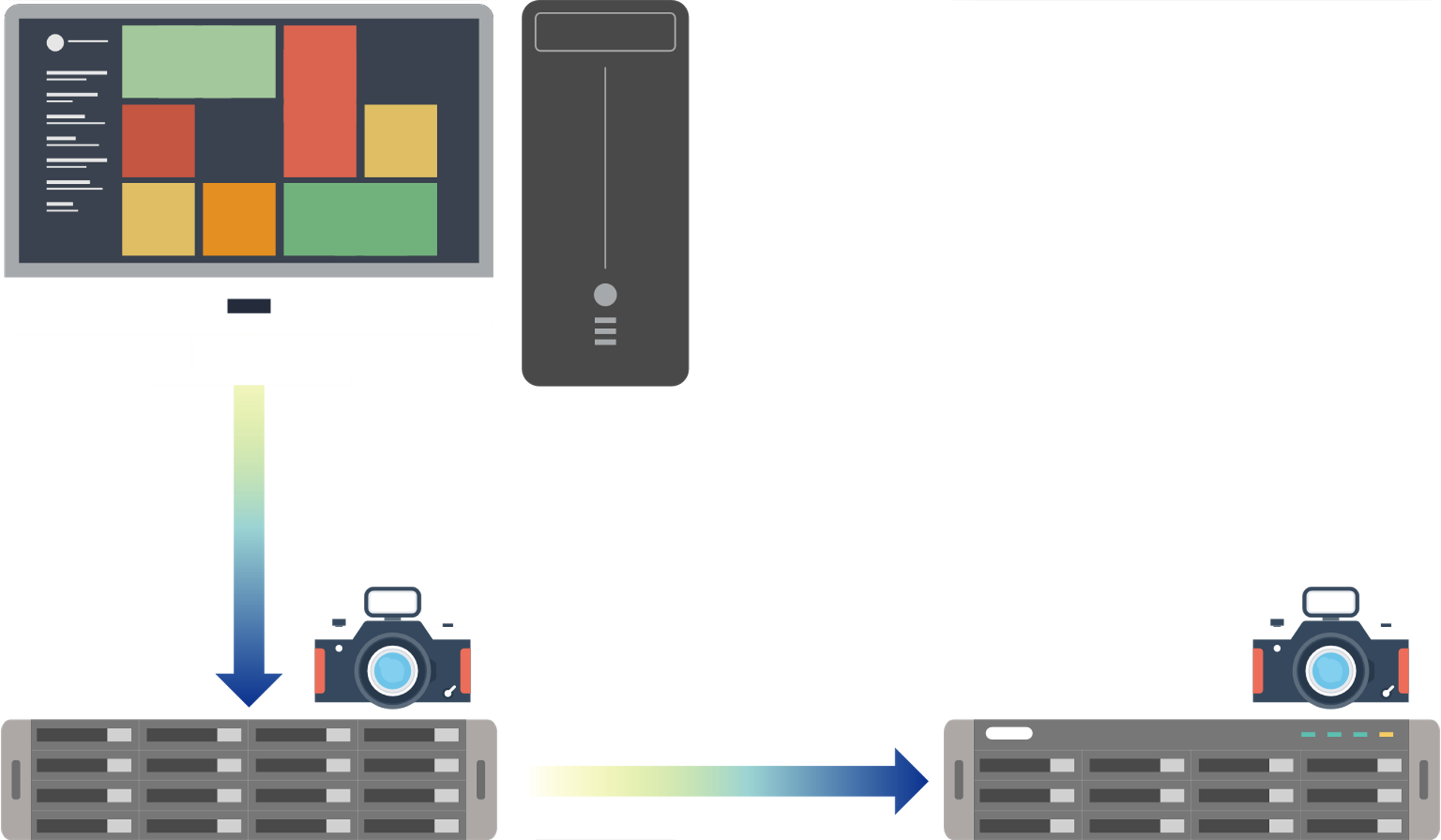 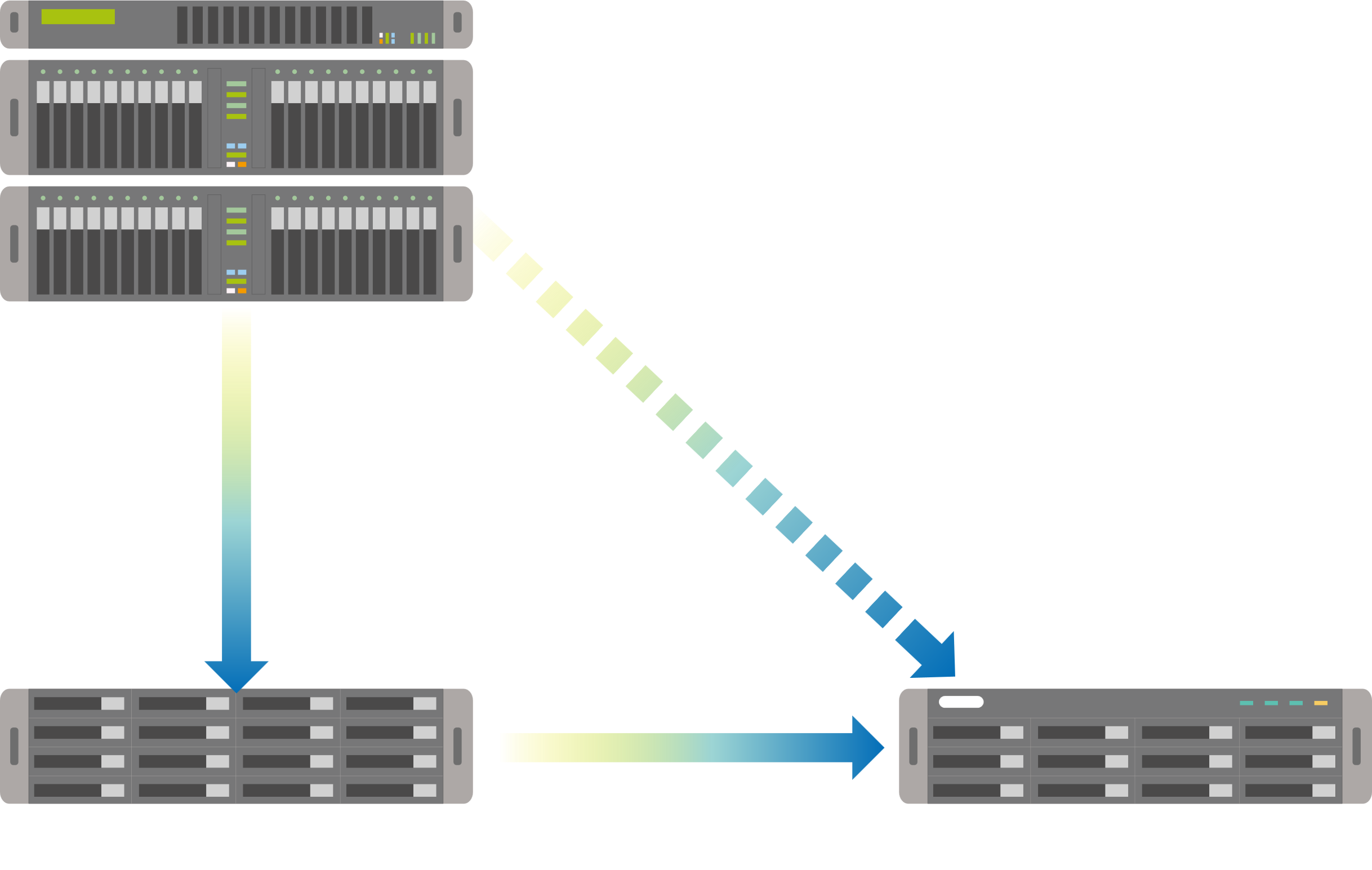 Disaster Recovery
( RPO=0 )
Normal
Real-time SnapSync
by Schedule
Snapshot send
Primary NAS
Secondary NAS
Primary NAS
Secondary NAS
Direct Connected via 25GbE
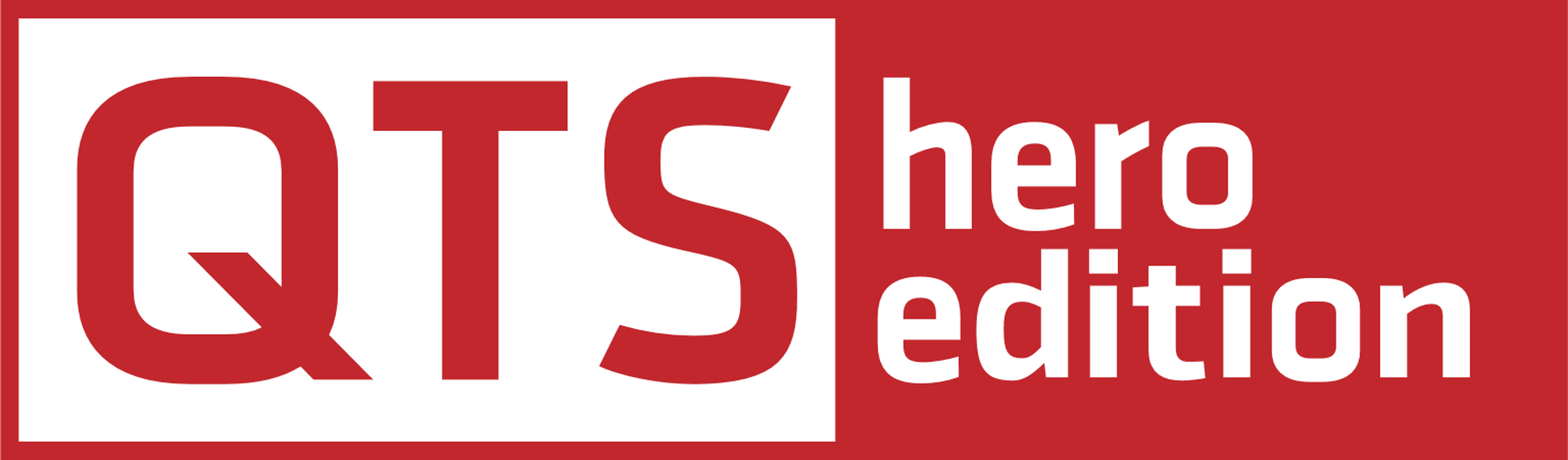 災難發生後處置方式
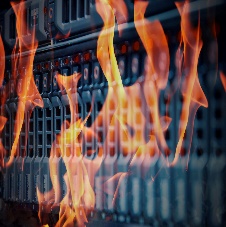 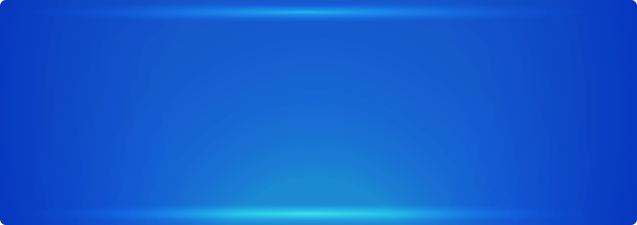 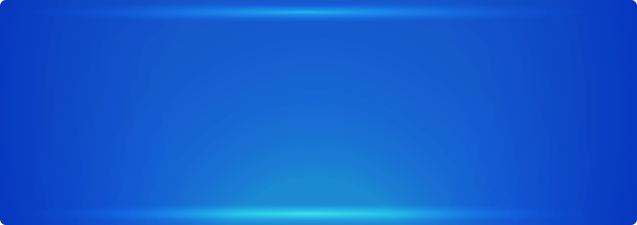 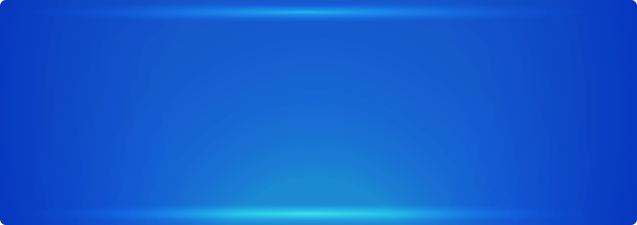 (1) 備援主機刪除快照同步作業
假使不幸遇到災難或異常
(2-A) 修改營運主機掛載的NAS IP (最推薦)
Primary NAS
192.168.100.100
Secondary NAS
192.168.100.200
Production Server
Production Server
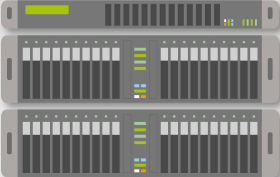 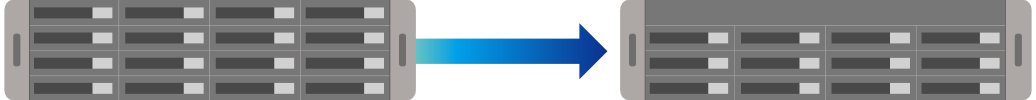 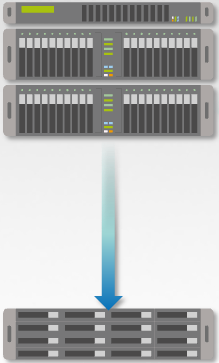 Mount Target = 192.168.100.200
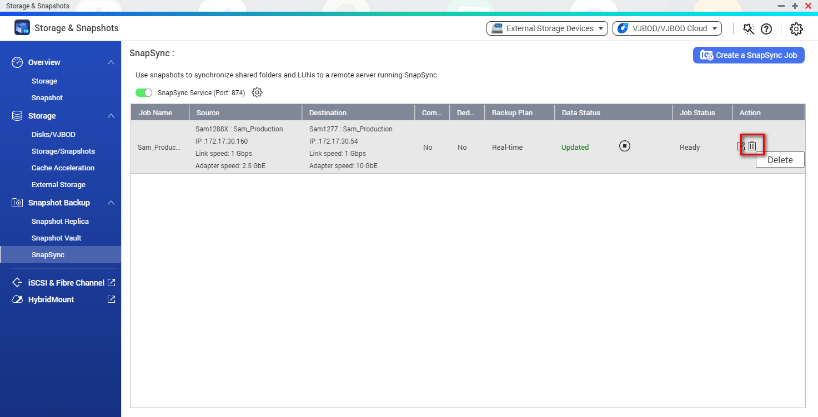 Or
!
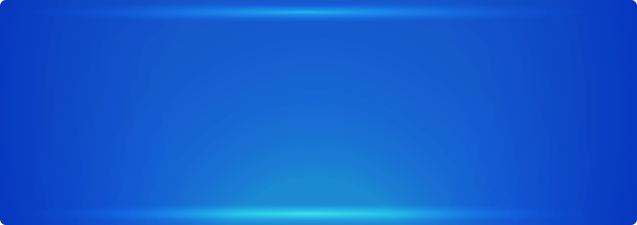 (2-B) 修改備援NAS IP到跟原主NAS相同
刪除快照同步任務後， 才會解除原本資料夾唯獨權限。
Secondary NAS
192.168.100.200 => 192.168.100.100
NAS (Shared Storage)
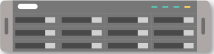 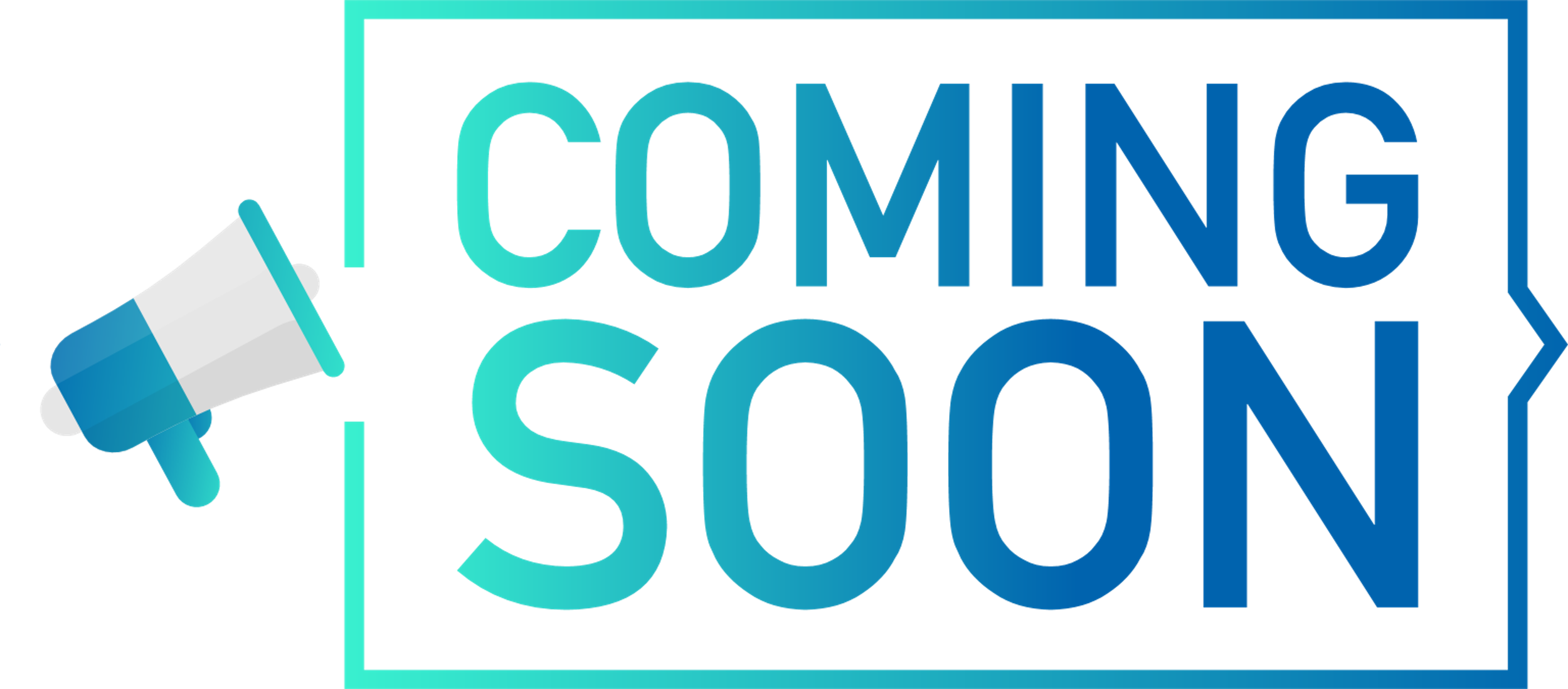 Note: 搭配VMware SRM全自動化DR, 將會於後續版本支援
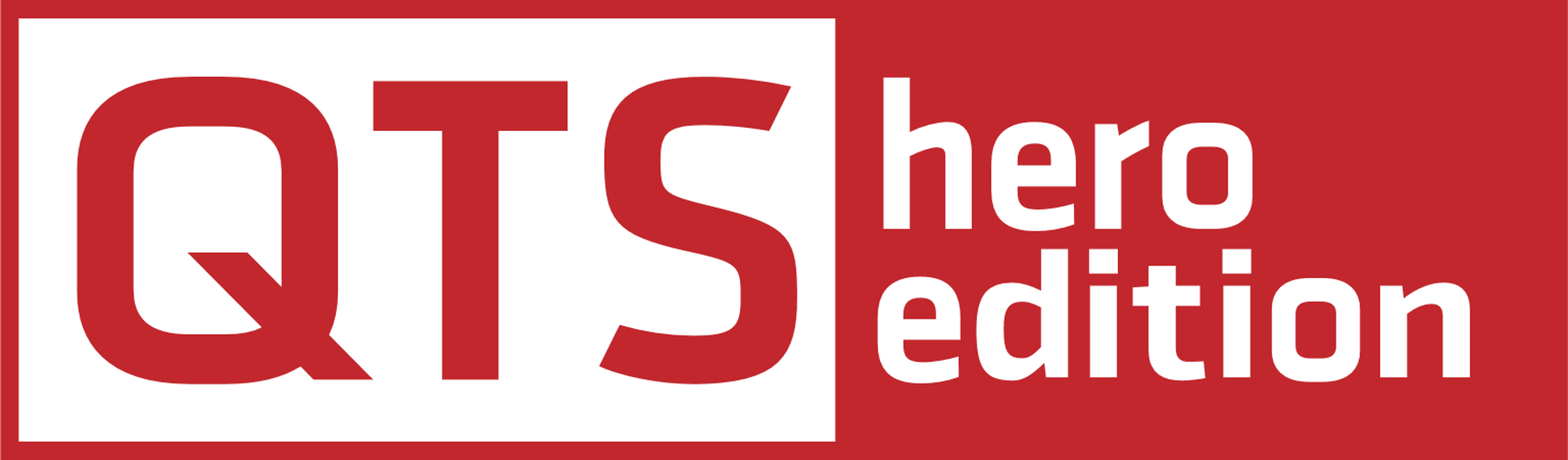 使用即時快照同步的最佳配置方式與實測結果
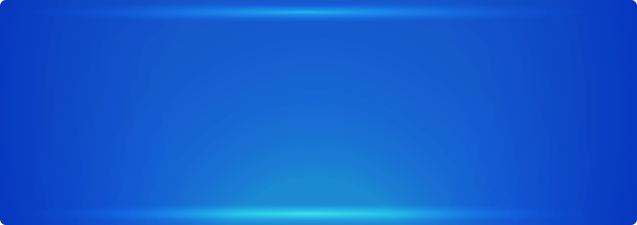 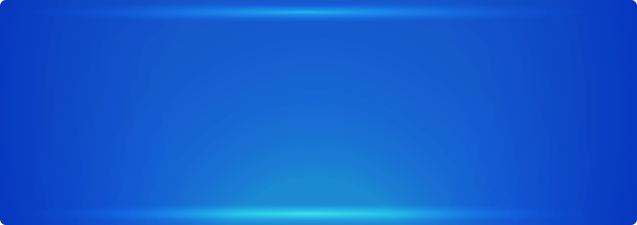 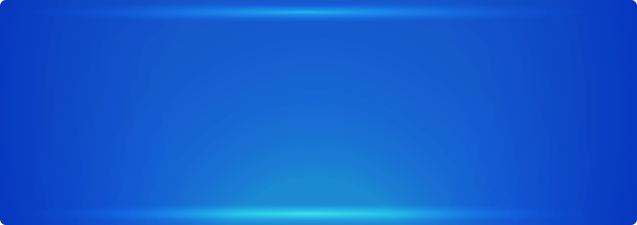 最佳設定方式
使用 SnapSync 保護前
即時性快照同步保護
Production Server
Primary NAS
Secondary NAS
Production Server
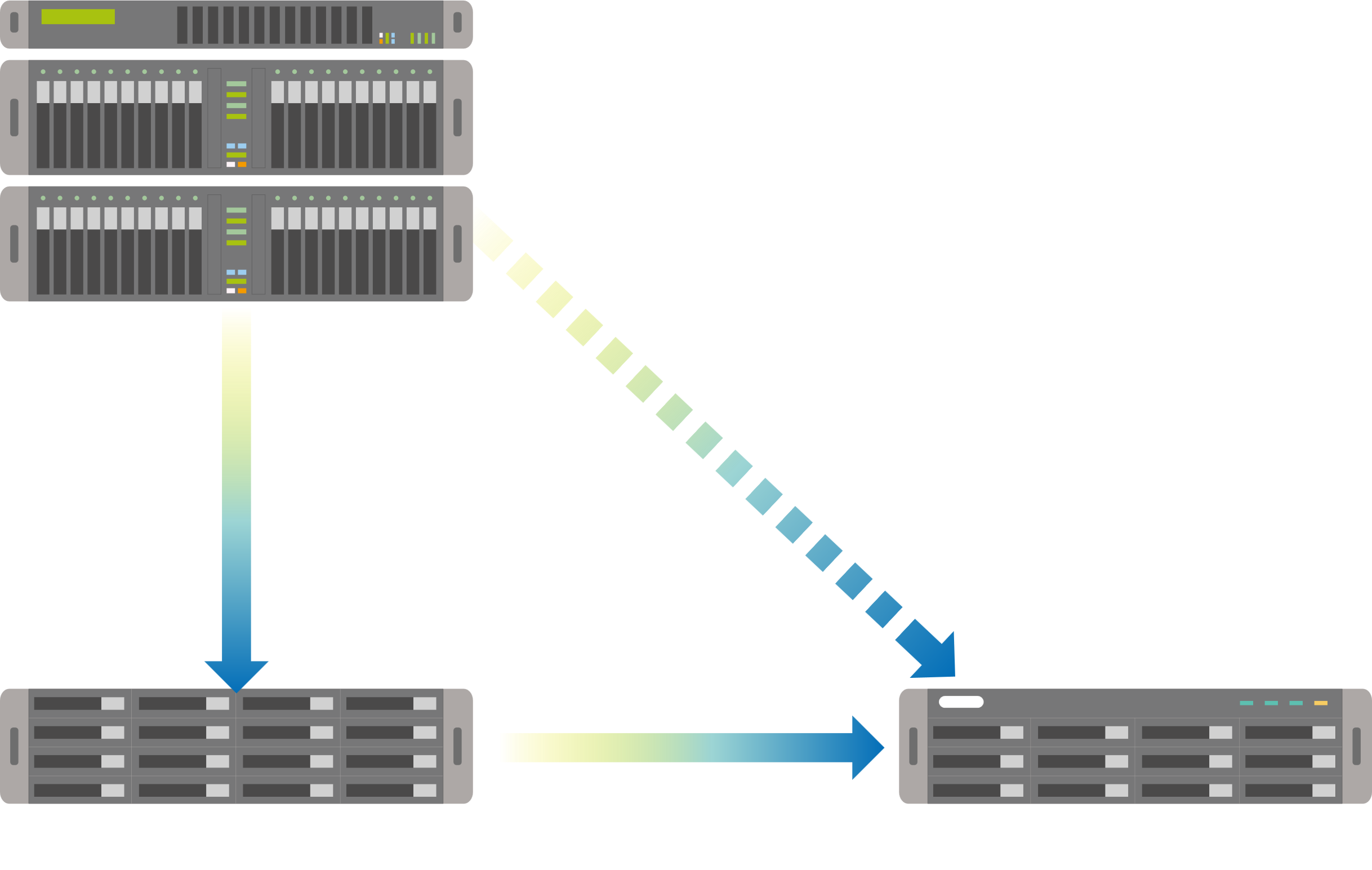 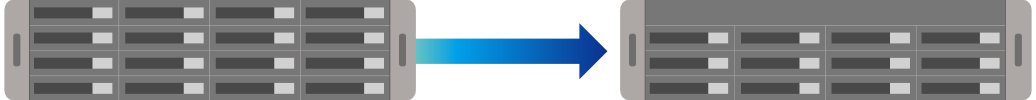 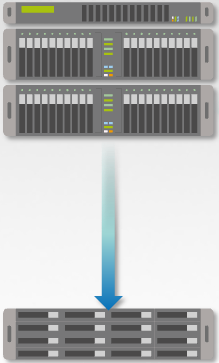 10GbE 整體速度表現(1000MB/s, 影響大約下降10~15%)
Direct Connected via 25GbE
即時同步的需求下, 第二台NAS本身的I/O效能須以第一台相同。
兩台間的網路建議直接對接, 免除干擾與降低latency. (如果是遠距離傳輸希望latency < 5ms, 最多不超過10ms, 或也可考慮使用 schedule SnapSync)
推薦使用QNAP 25GbE(略高於傳輸速率)
10GbE(1150MB/s)
Real-time SnapSync
NAS (Shared Storage)
Direct Connected via 25GbE
Primary NAS
Secondary NAS
也支援 QES <-> QuTS hero NAS 兩者間進行快照同步!
QNAP Lab Test Environment:
IO mode : sync = standard, Block size = 128K,  Jumbo Frame (MTU) = 9000
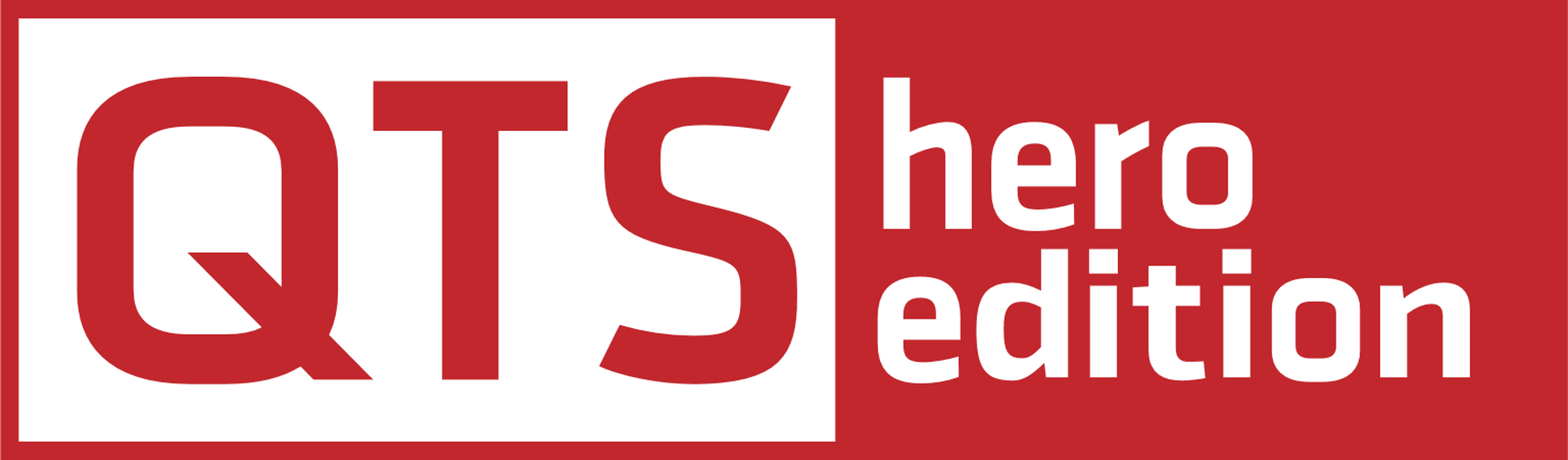 災難及時復原的即時備份 與 複本資料管理CDM (Copy Data Management)
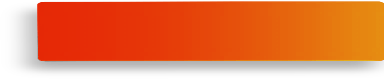 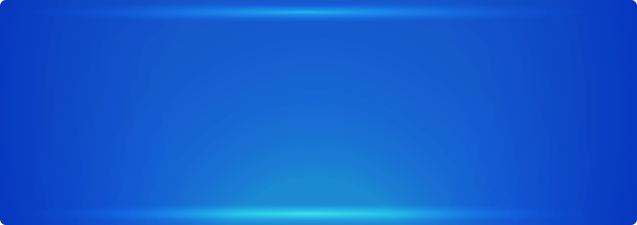 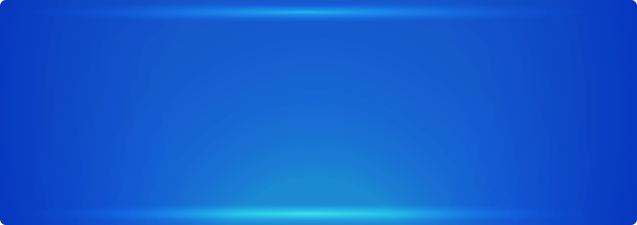 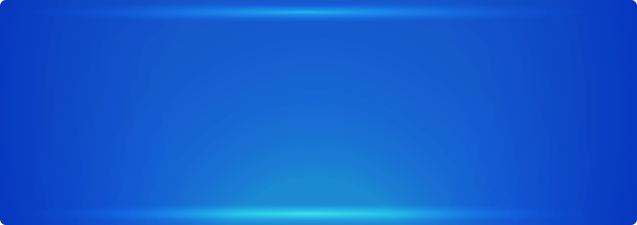 DR Storage & Analysis Server
Production Server
Main Storage
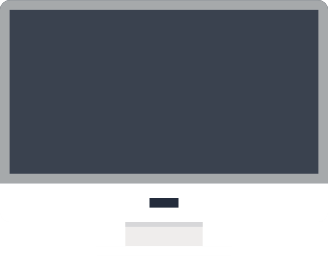 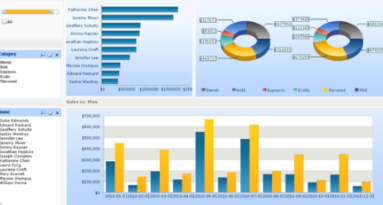 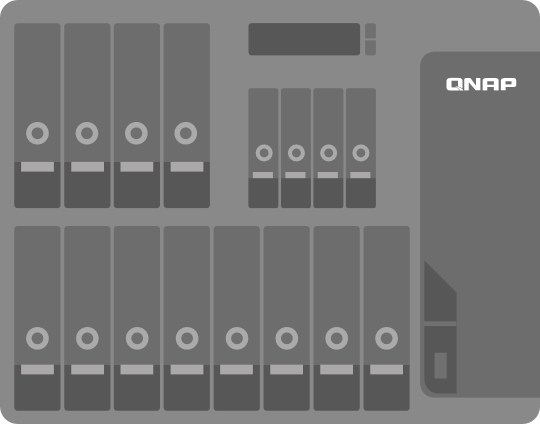 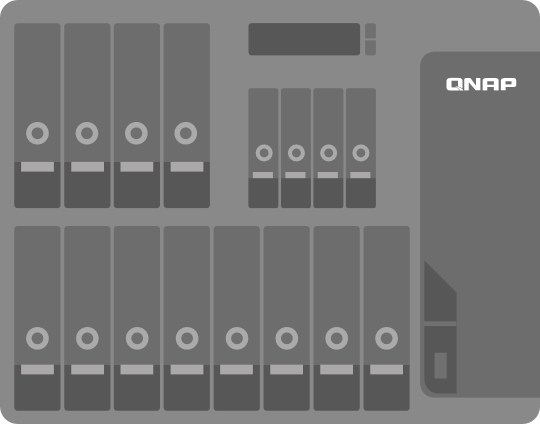 ethernet switch
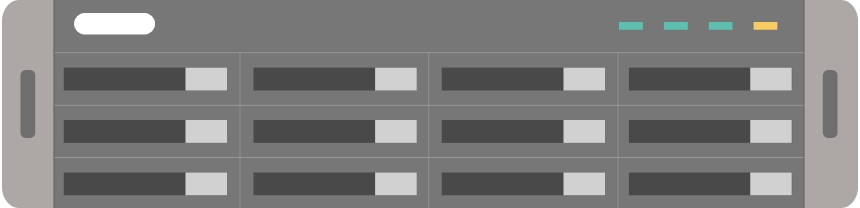 VMware
Hypervisor Host
DR 
LUN
CDM
LUN
LUN
Snapsync
Snapshot 
clone
SnapSync 快照同步帶給使用者的好處與儲存優勢
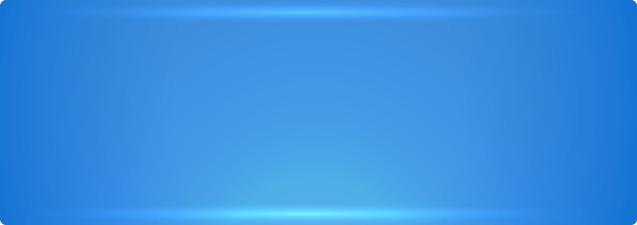 Lowest RPO
即時副本 - 減少停機時間並防止資料數據丟失, 是線上服務的最重要要求
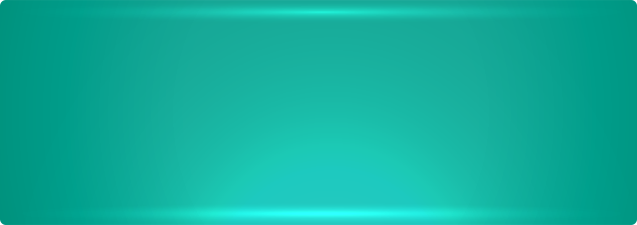 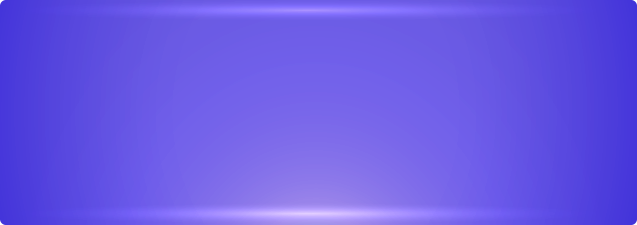 Cost Efficiency
Flexibility & Scalability
低成本/低網絡頻寬損耗的鏡像複製儲存庫 :  傳送壓縮+ 去重複化
輕鬆進行大量數據複製與派送:
企業資料搬移與發布超快速
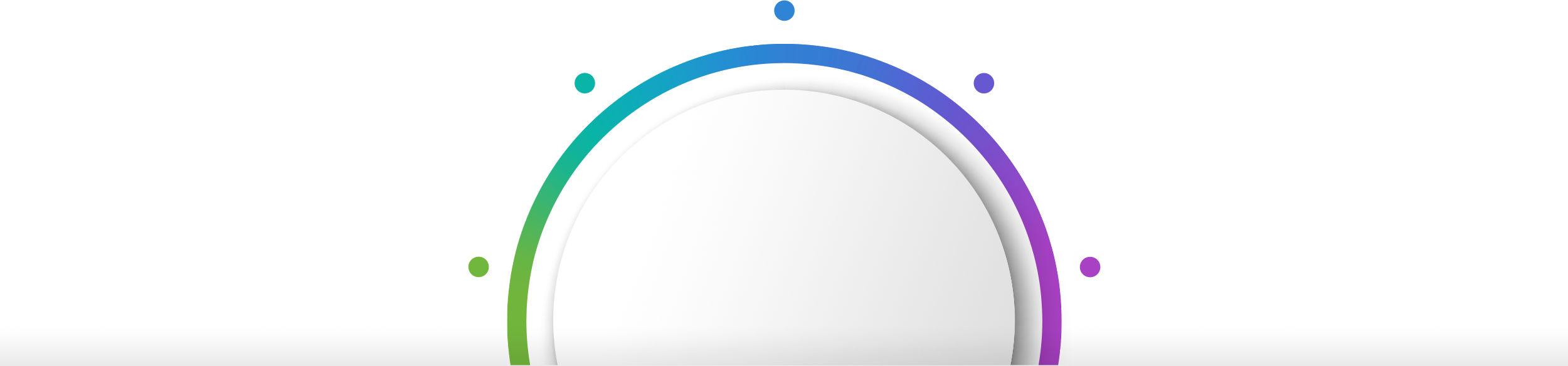 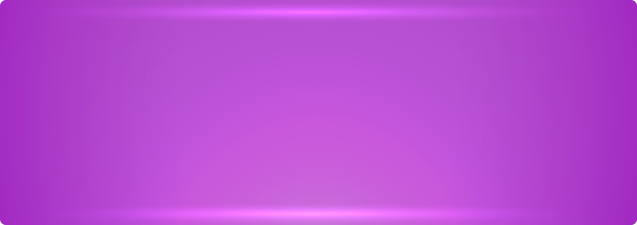 Data Independence & 
Consistency
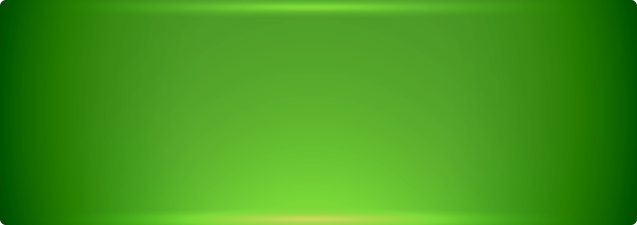 Reliability & Compliance
快照同步
帶來的優勢
便於進行CDM(複製數據管理)和數據分析:在副本進行複雜的分析時也不會去影響營運主機
讓您符合嚴苛的資料保存, 合規性法規. 另外配合快照功能還可以多版本管控
All Flash系統會自動偵測啟用QSAL專利技術, 提供預防SSD發生同時損害的機制
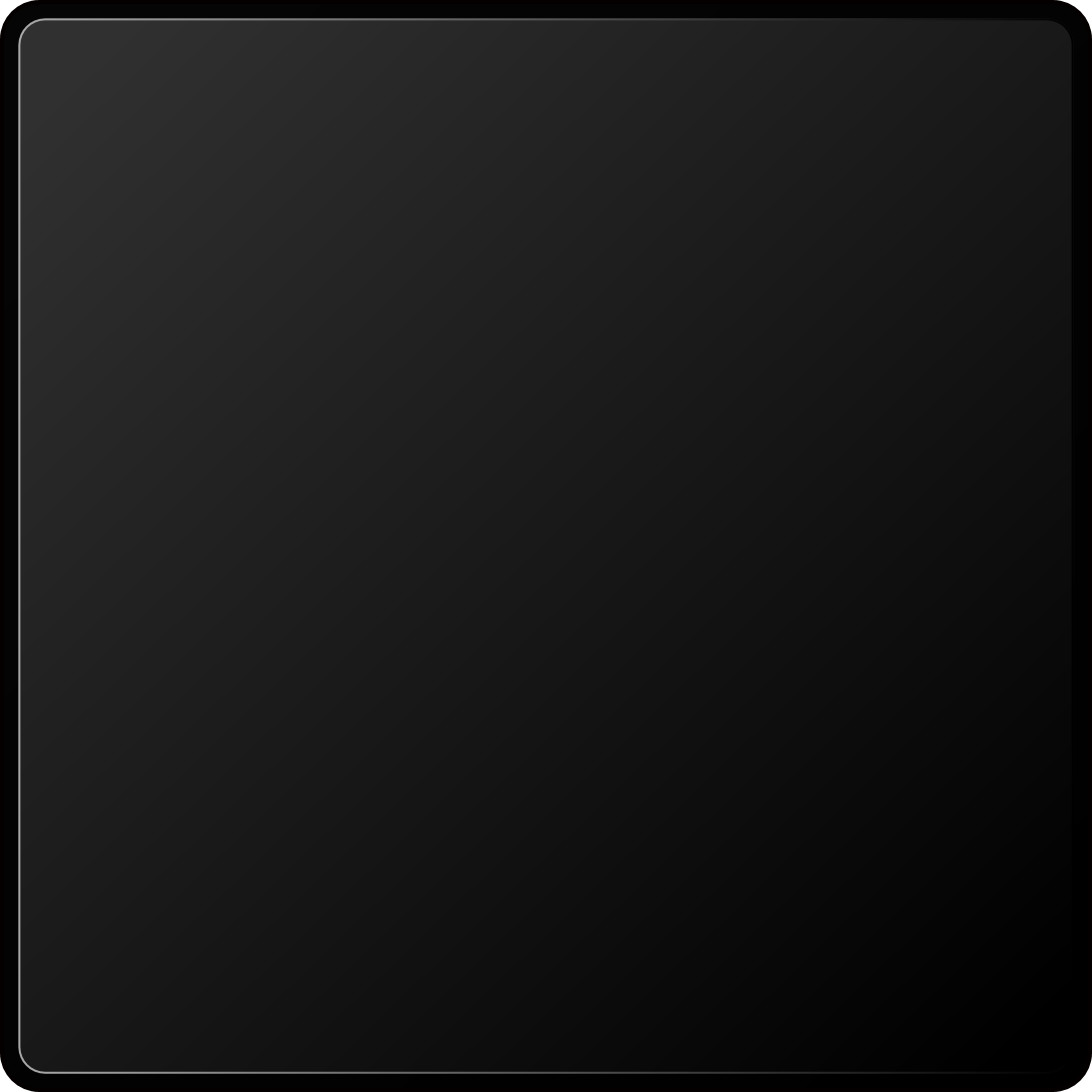 QSAL 專利 動態分布
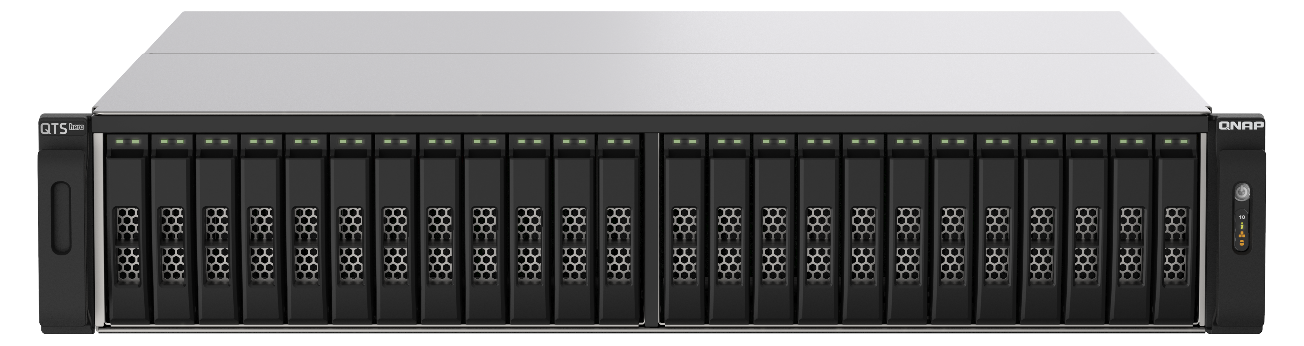 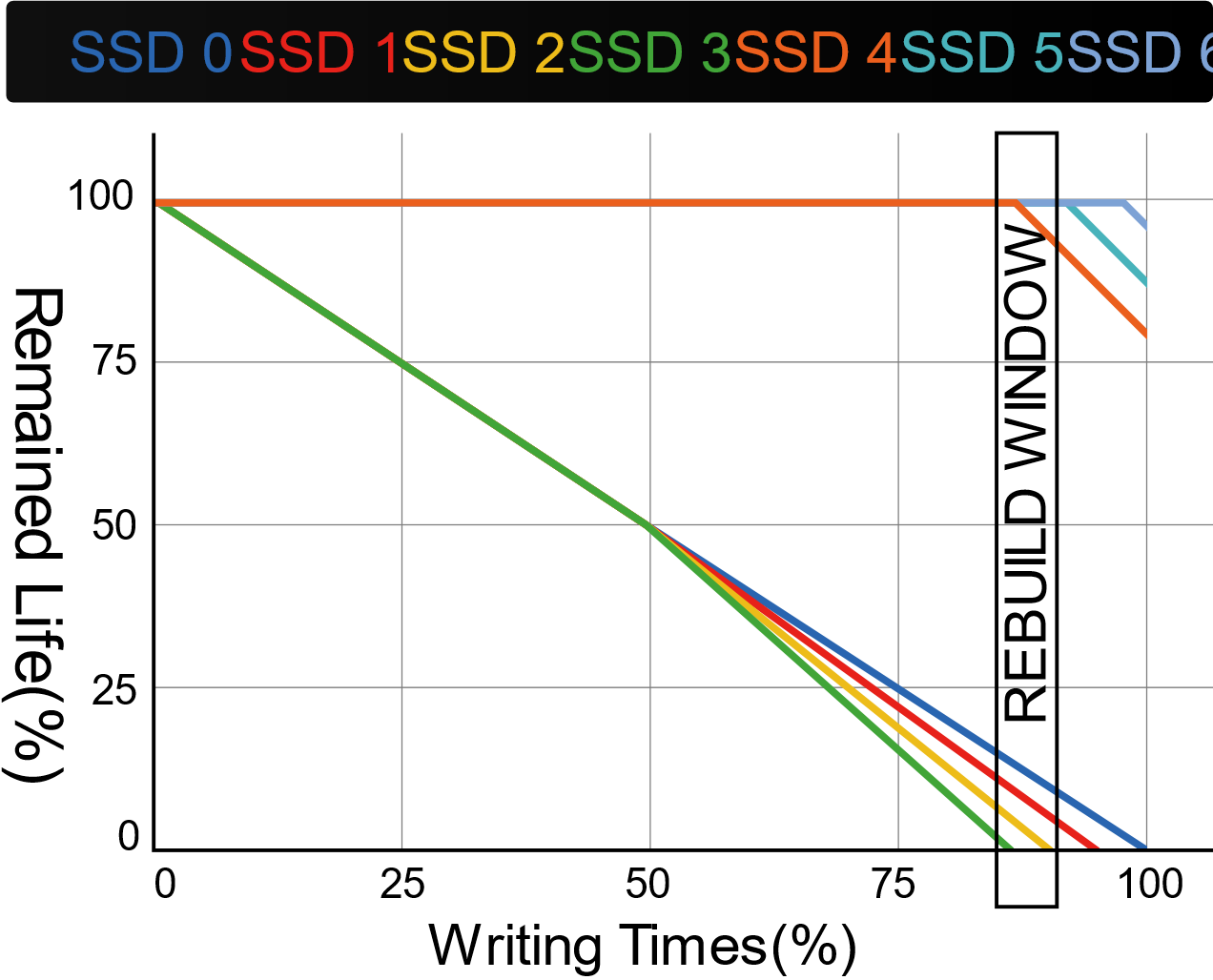 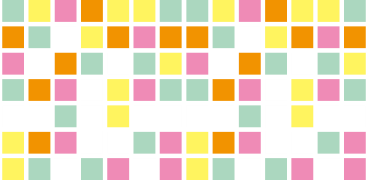 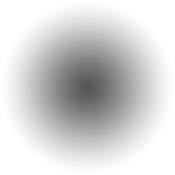 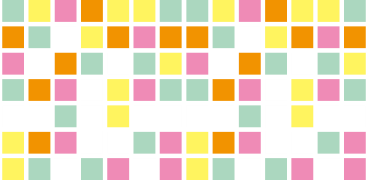 QSAL (QNAP SSD Anti-wear Leveling) 可以在SSD壽命超過50%後, 開始動態調整SSD OP以達到每顆SSD的壽命能夠精準控制, 並都能夠在SSD壽命終止時確保有足夠的rebuild時間來避免RAID損壞.
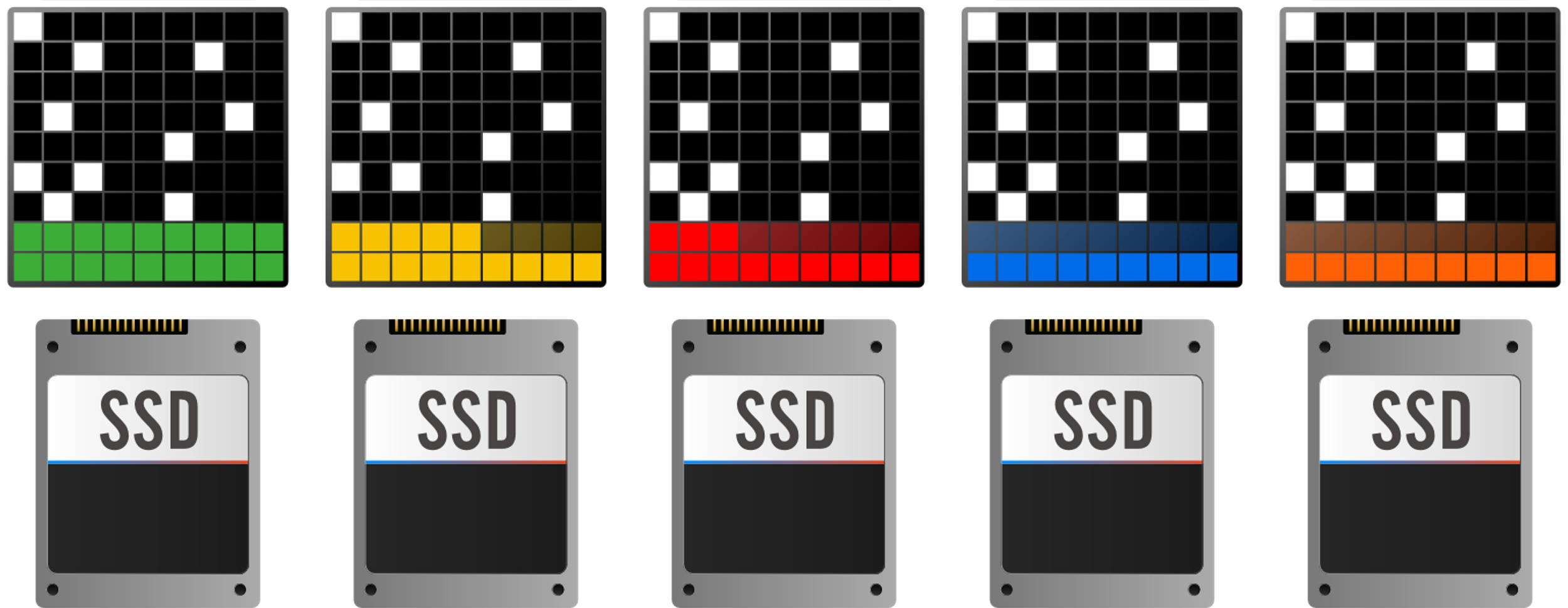 對應RAID 5 / 6 / 50 / 60 / TP這幾種的SSD RAID Pool, 將會預設自動啟用.
如同QTS 4.5.2 , 也正式支援 全新100GbE超高速網路介面卡, 虛擬化SR-IOV功能, 及更新SNMP套件.
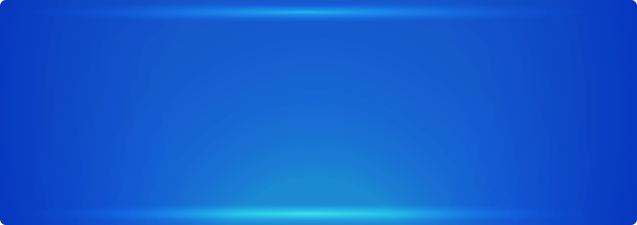 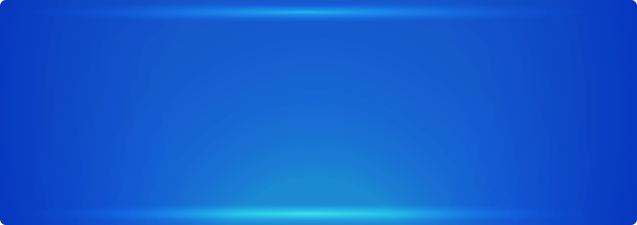 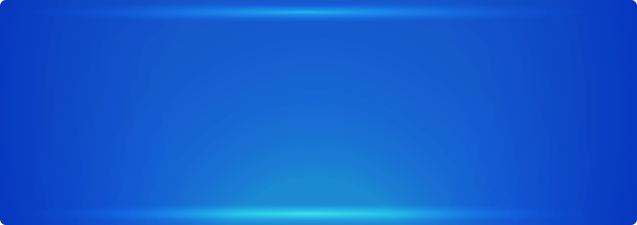 企業高速網路強力武器QXG-100G2SF-E810
全新SNMP模組
SR-IOV 網卡虛擬化介接
Host Running NMS Application
Managed
Device
VM
VM
VM
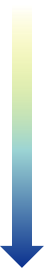 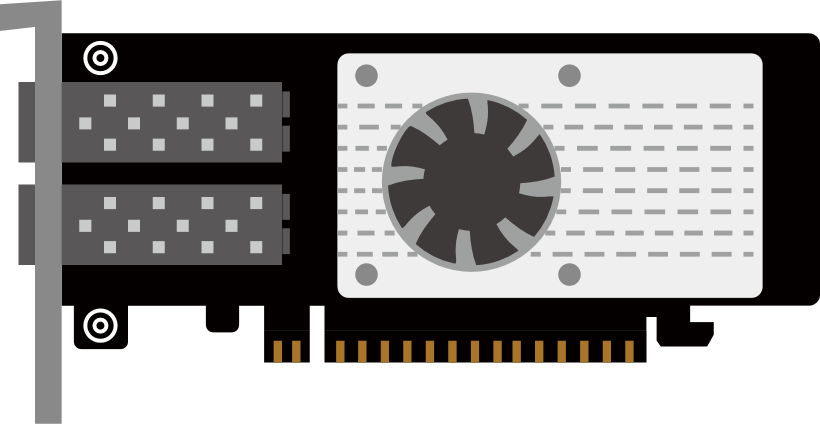 Get or set MIB objects values
VF Driver
VF Driver
VF Driver
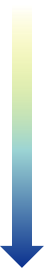 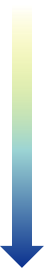 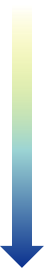 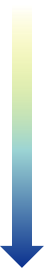 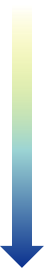 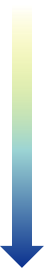 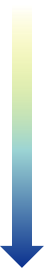 NAS OS
NIC
SNMP Agent
Virtual Function
Virtual Function
Virtual Function
Respond or send notifications
SNMP Agent
Virtual Ethernet Bridge + Classifer
MIB
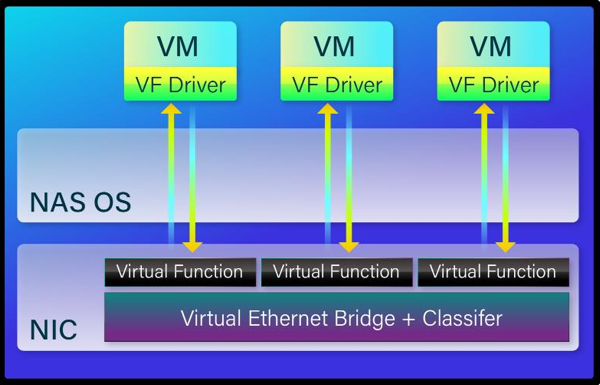 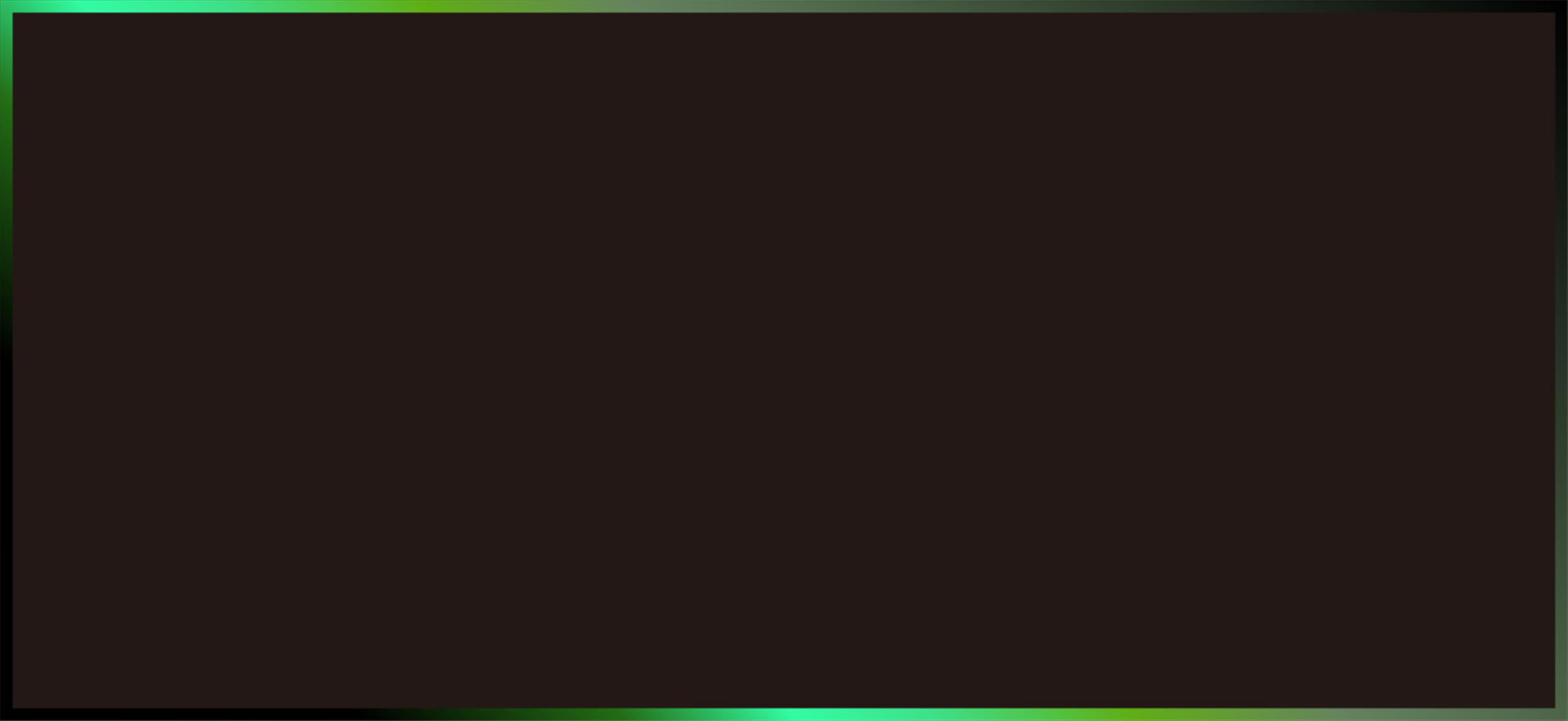 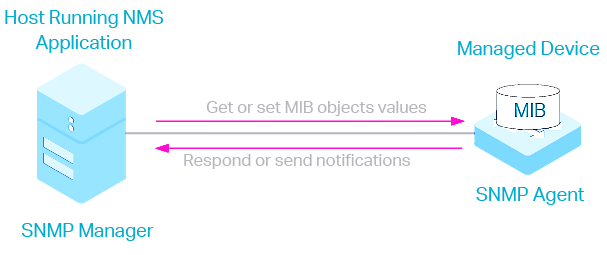 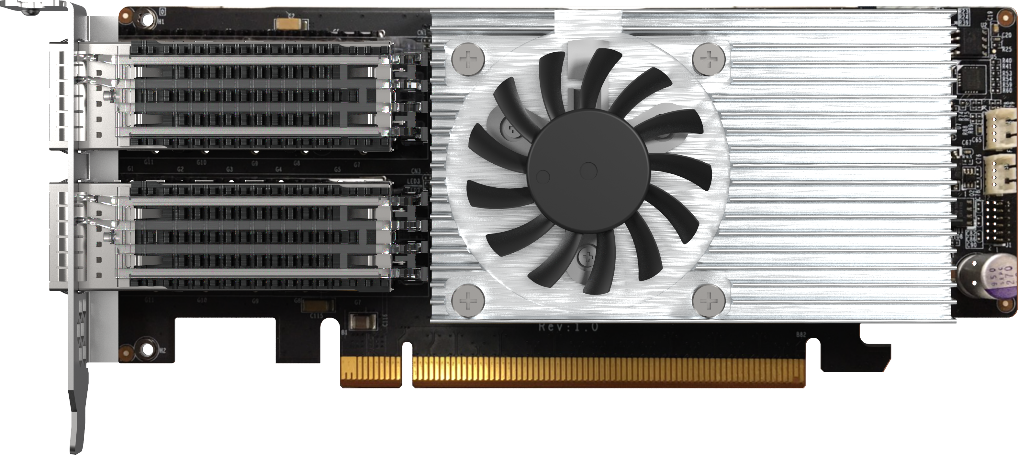 ZFS架構注意事項：RAM & 儲存池容量交互影響
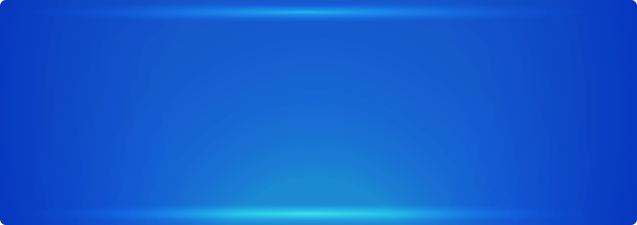 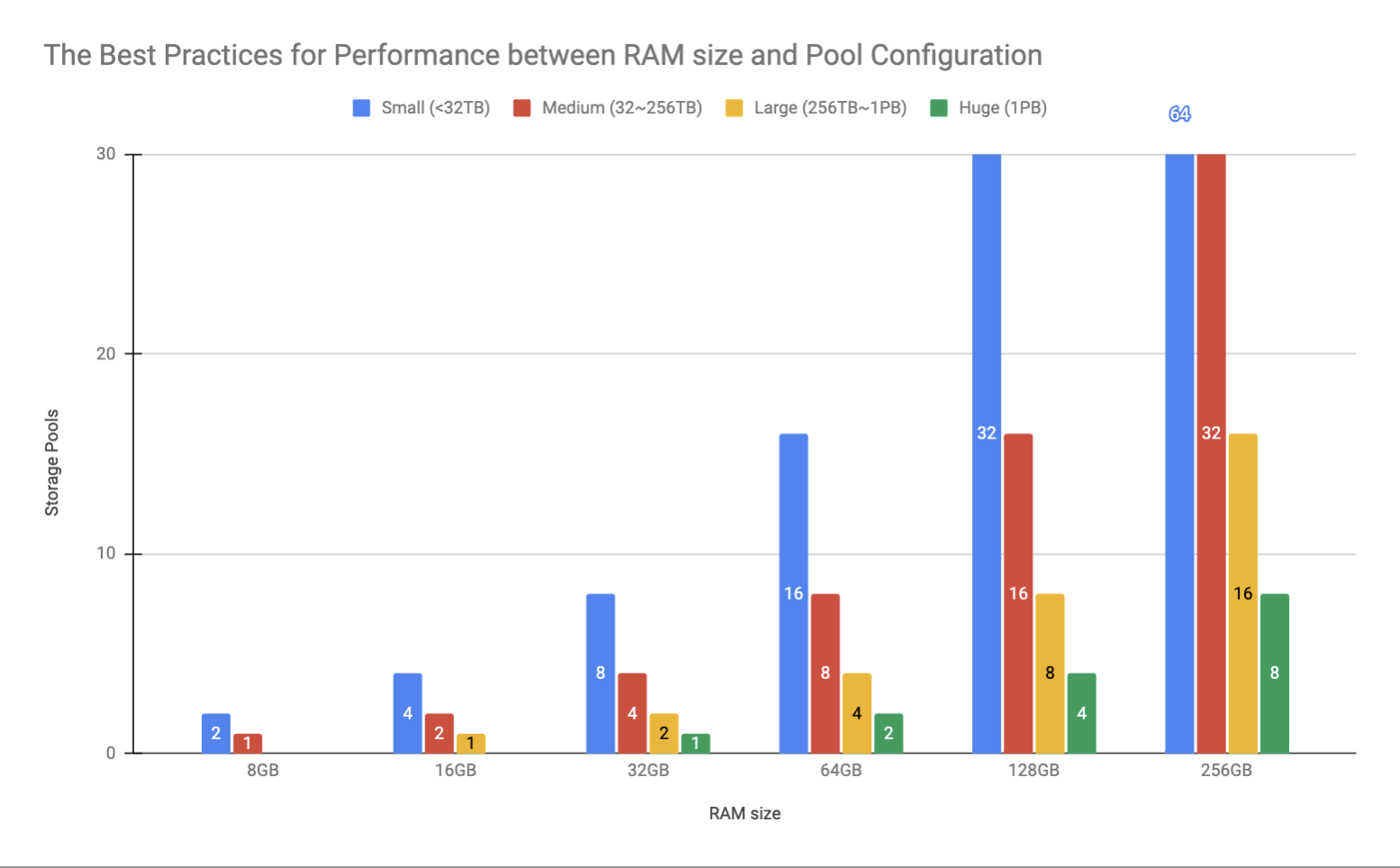 以入門款式 TS-973AX為例,當已經建立一個SSD pool, 與第二個35TB的HDD pool時, HDD pool 在RAM 8GB/16GB差異下的效能差異
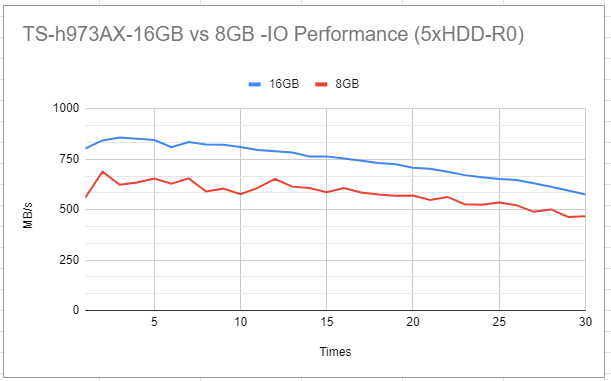 RAM
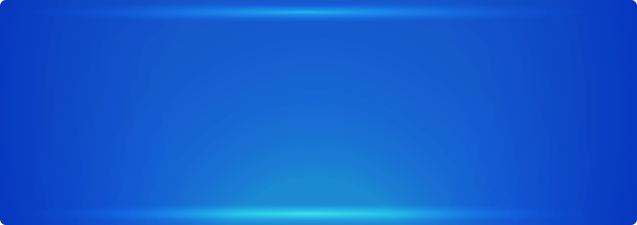 Used Storage size (TB)
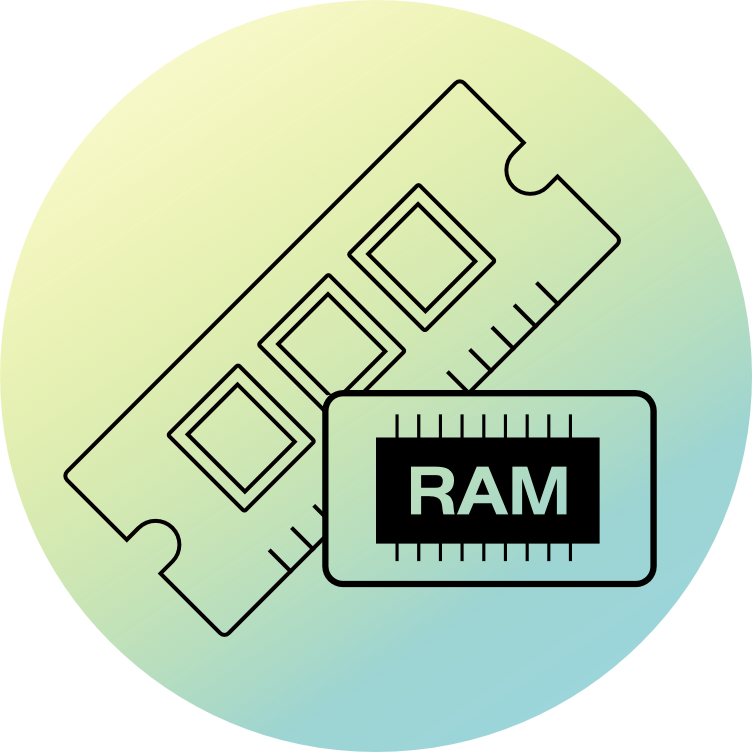 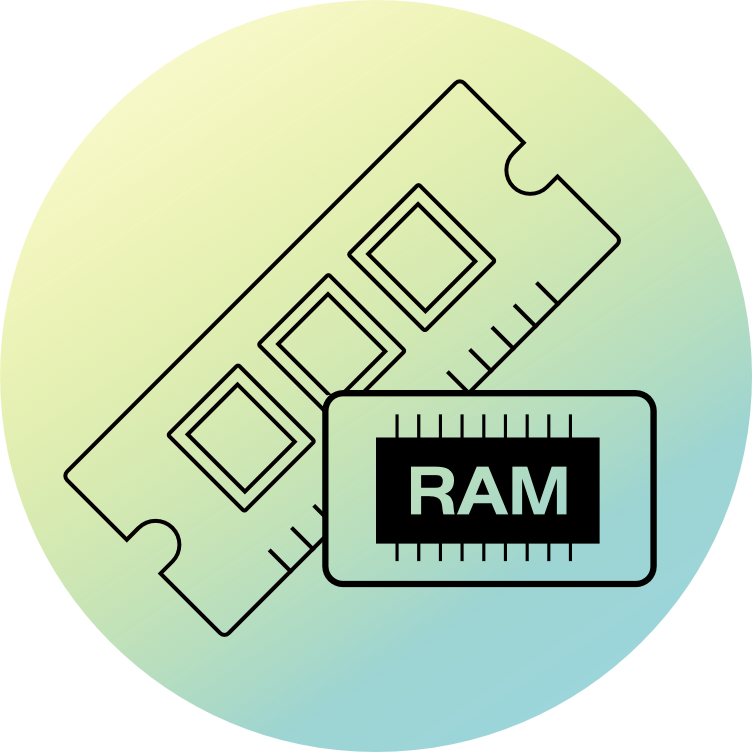 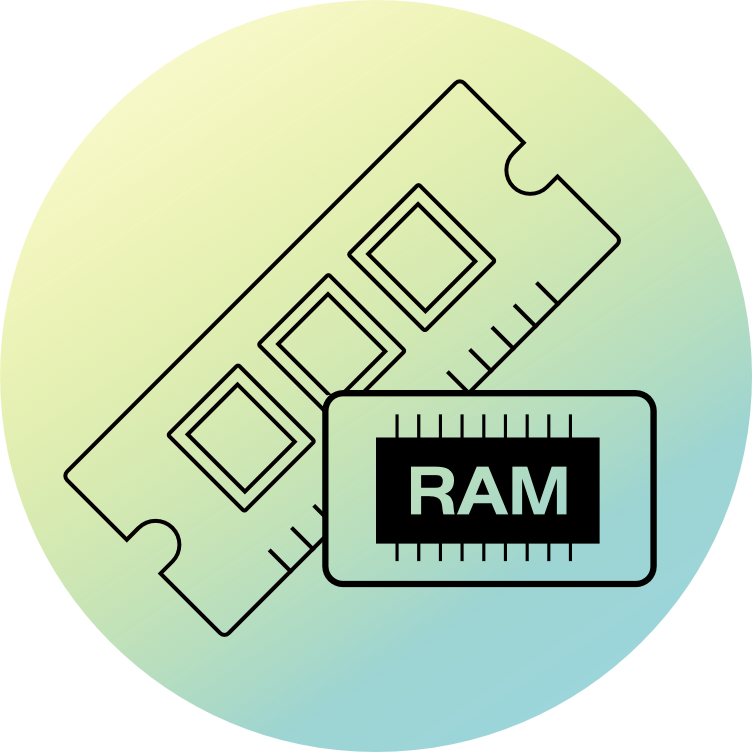 對應儲存容量的大小而配置合適的RAM, 可帶來較佳的效能表現
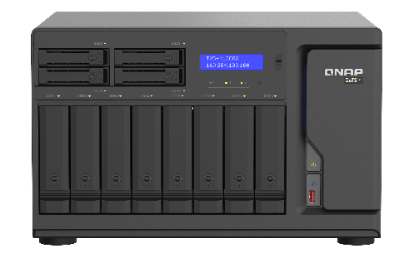 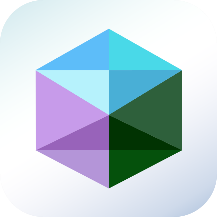 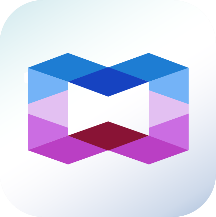 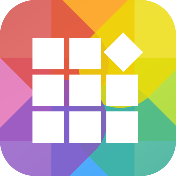 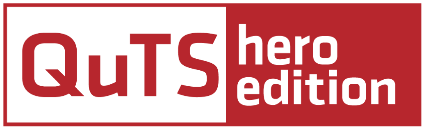 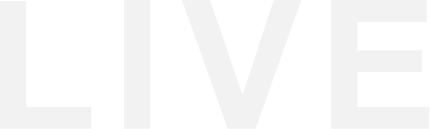 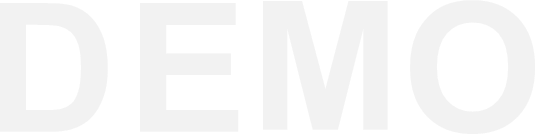 QuTS hero 整體介紹
QuTS hero: 最佳商務型儲存系統
最經濟實惠的
混合型儲存系統
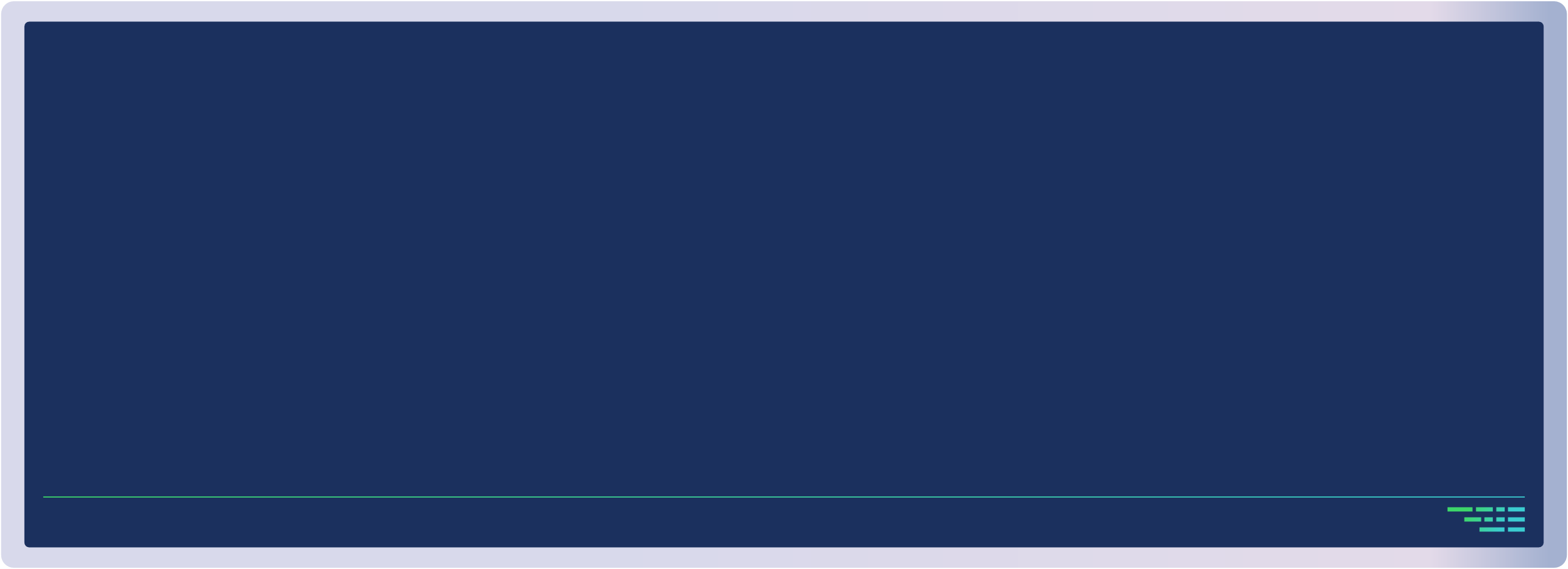 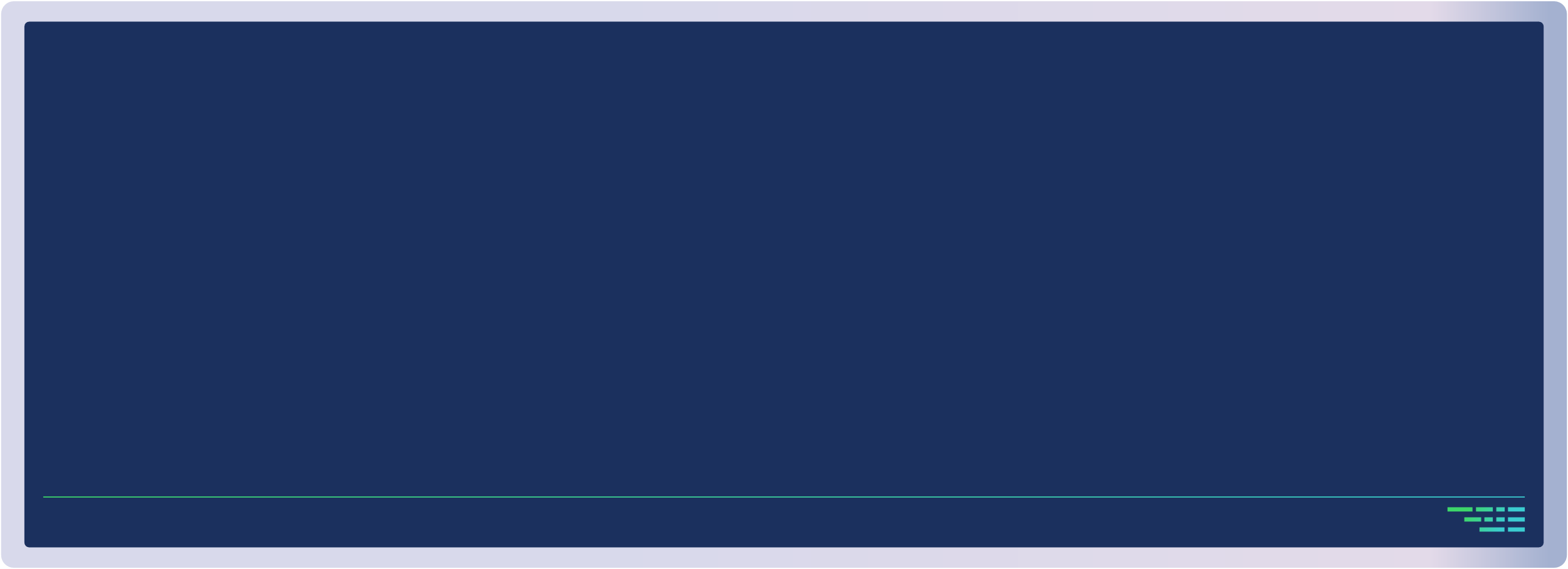 資料自我修復
整合型儲存
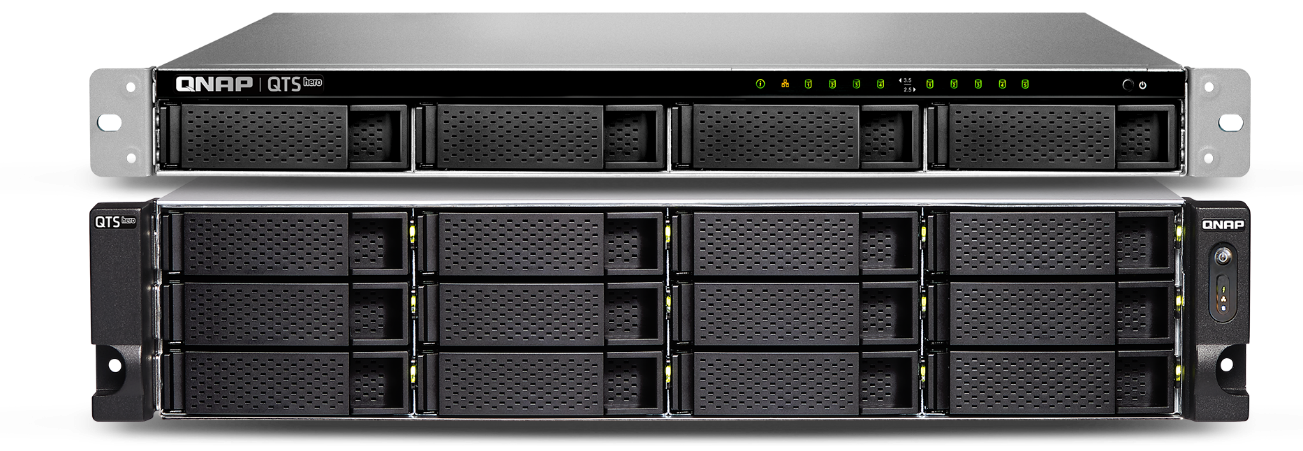 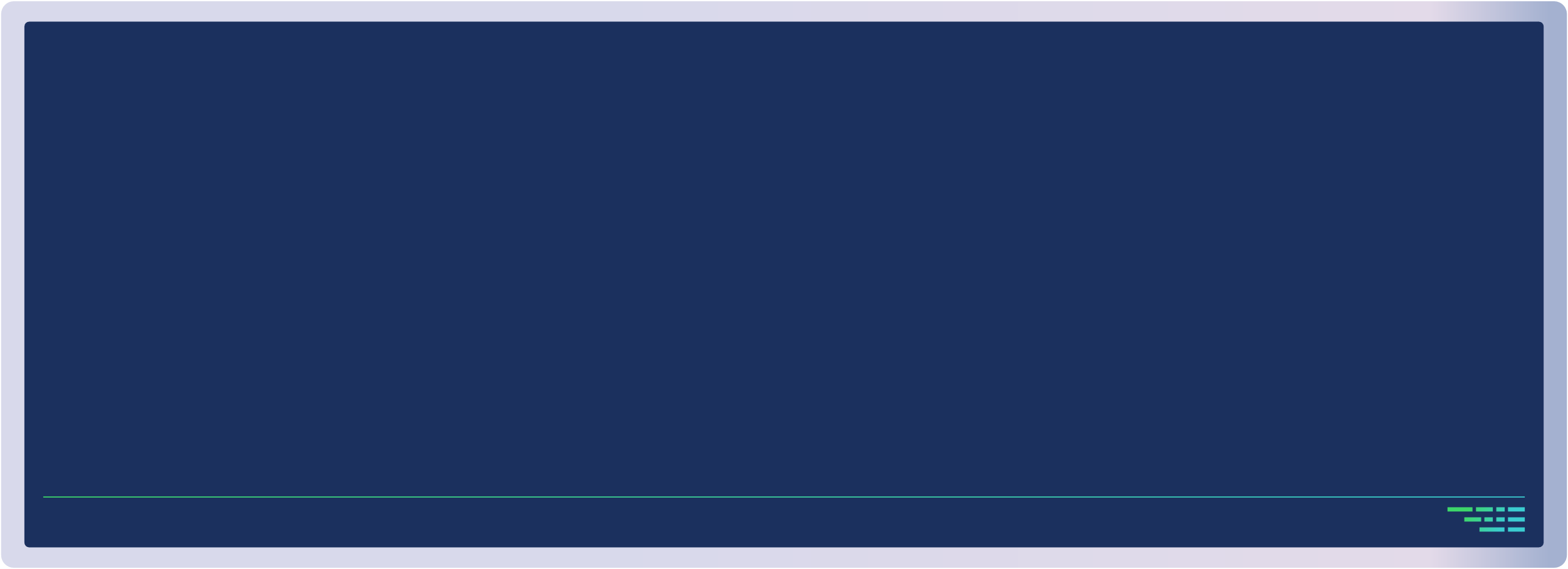 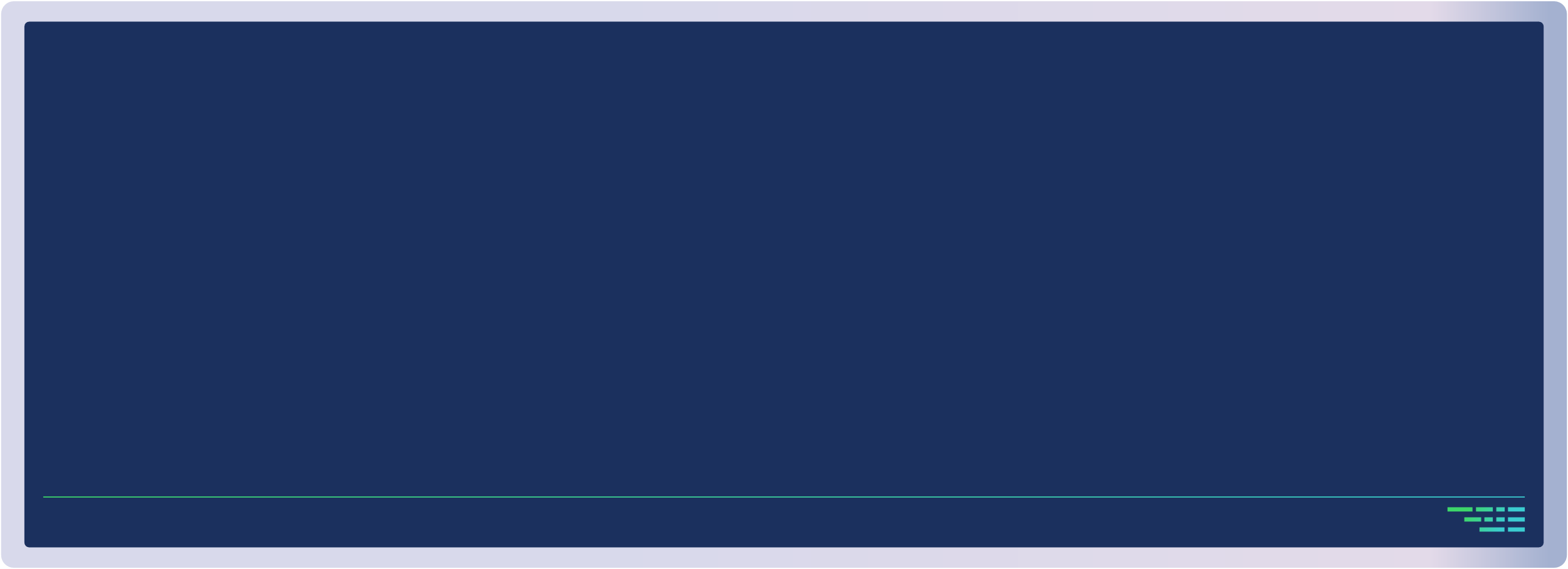 雲服務就緒
快閃優化
Unified
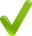 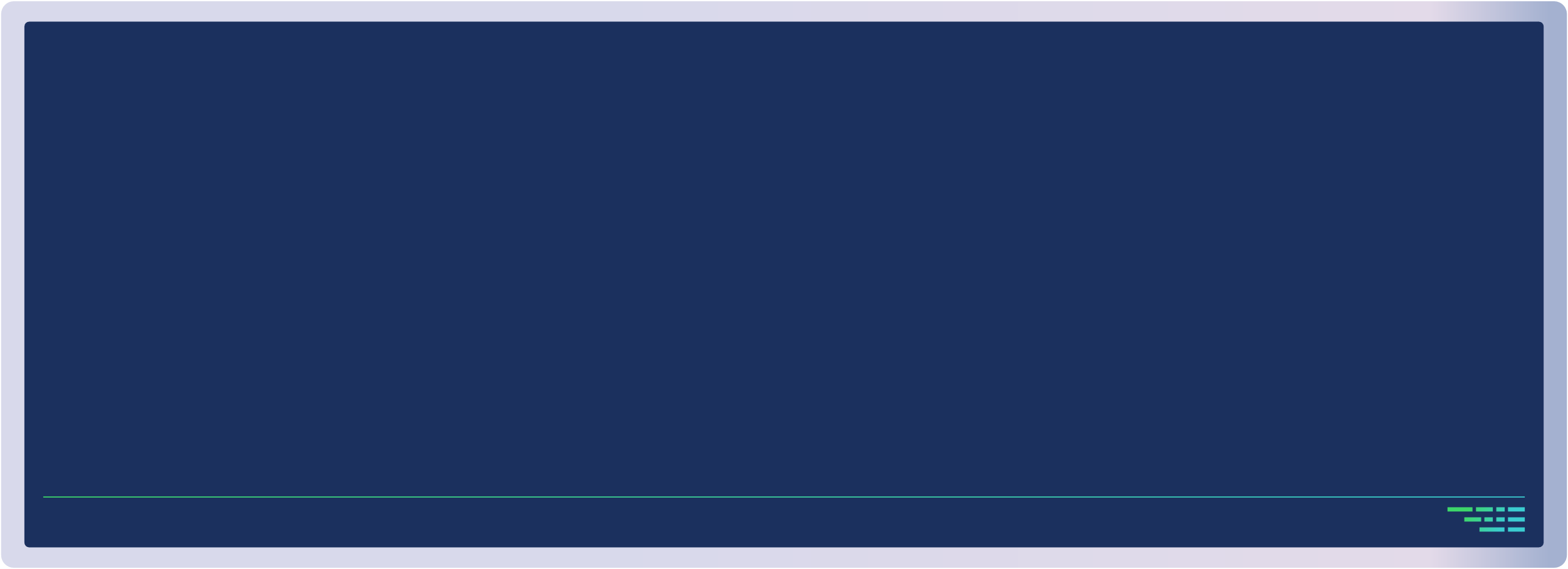 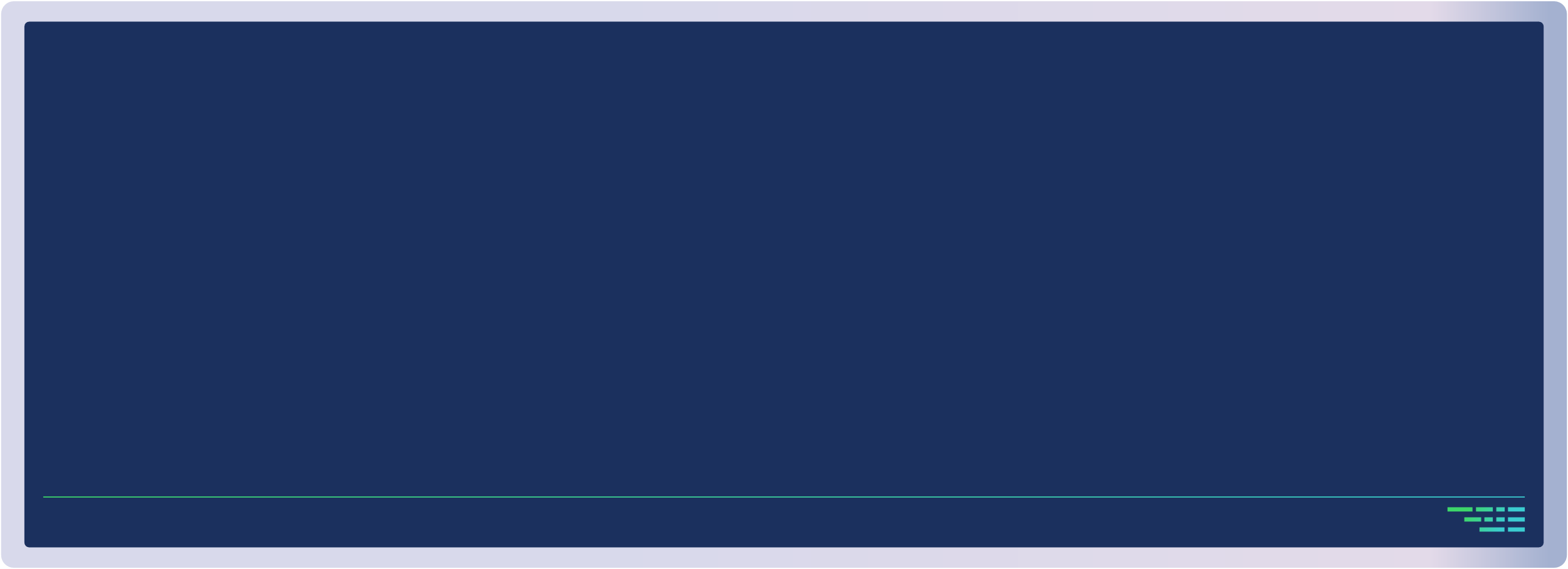 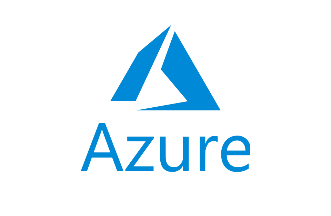 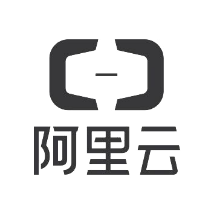 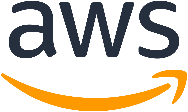 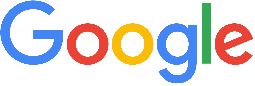 虛擬化就緒
65536快照
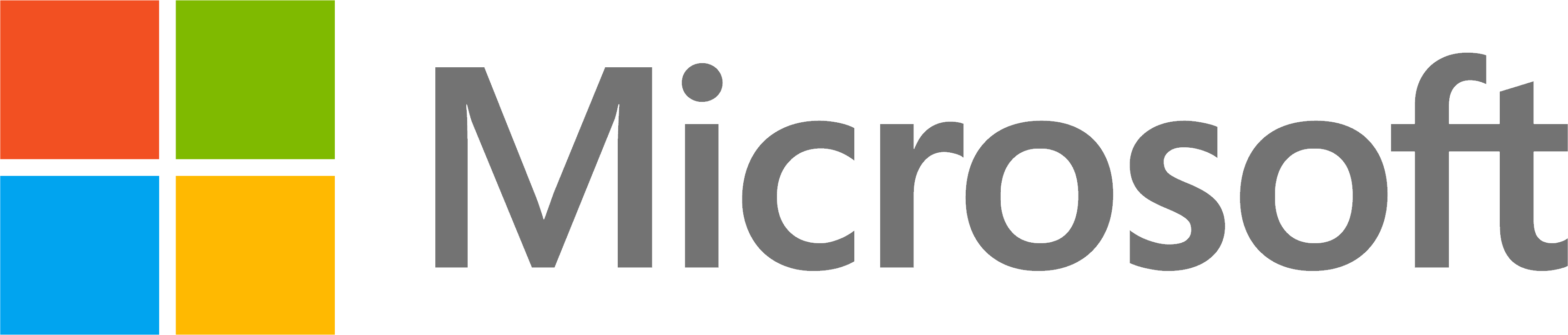 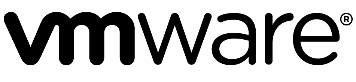 QuTS hero 五大重點項目彙整
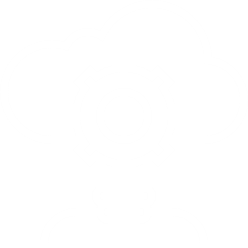 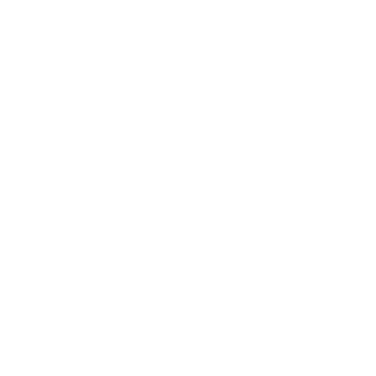 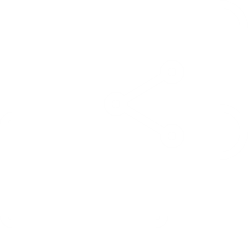 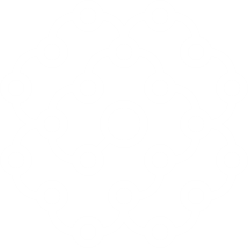 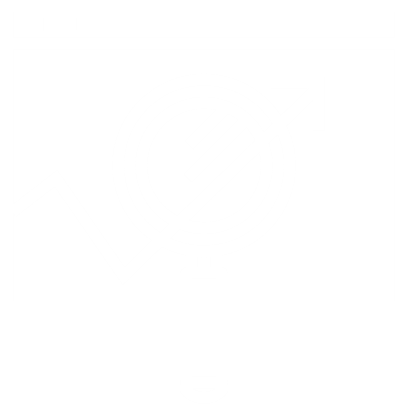 數據效率
數據保護
數據完整性
穩定性與擴充性
應用套件整合
即時線上壓縮 & 線上重複資料刪除利用率
ZIL & L2ARC
Write Coalescing
Pool Over-provisioning
ZFS 秒拍快照, 智慧定義保留快照數量
近乎無限的 65536 張(Folder / LUN 都能拍)
SnapSync 區塊級差異備份同步
多種的 RAID 保護方式
WORM (一寫多讀) 的特殊數據防護
不再需要檢查檔案系統 (FSCK), 
透過 ZFS Mirror layer, COW (copy on Write), Self-healing 確保資料數據的完整性.
提供 ECC RAM 支援機種
SSD/HDD 壽命預測服務
搭配擴充櫃輕易擴展至PB級儲存空間.
支援 App 套件, 以及各式各樣的 VM/ Container 應用. 讓使用者能輕鬆部署 vRouter / vFirewall , 與眾多常用套件像 nginx/ httpd / mangoDB / redis / ShadowSocks
Chapter
01
數據效率
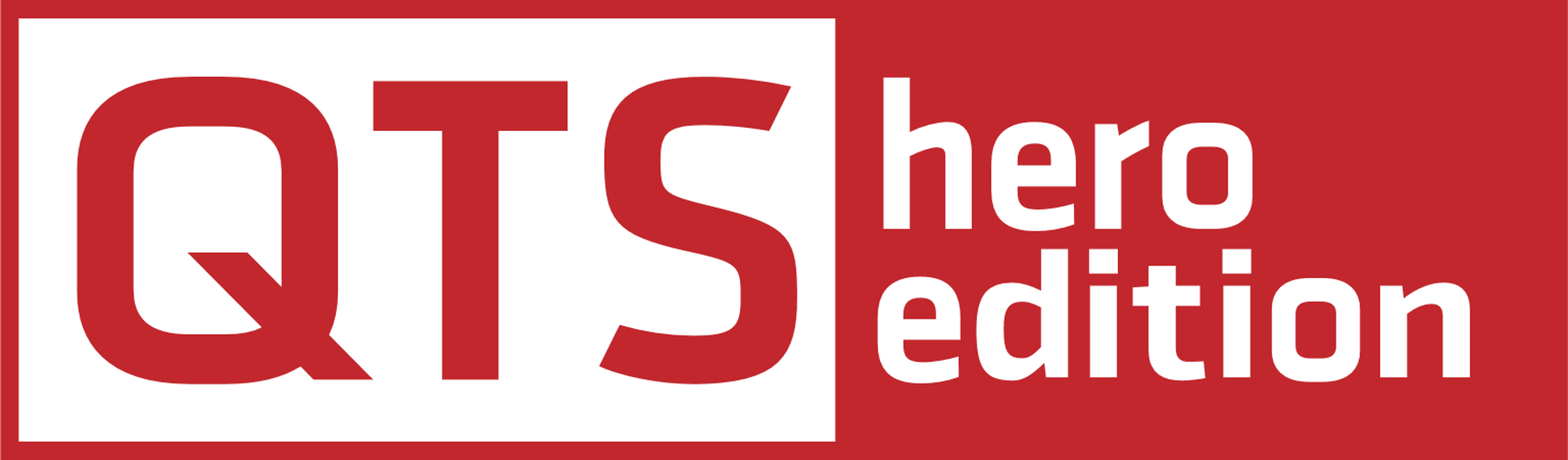 支援強化的資料縮減技術
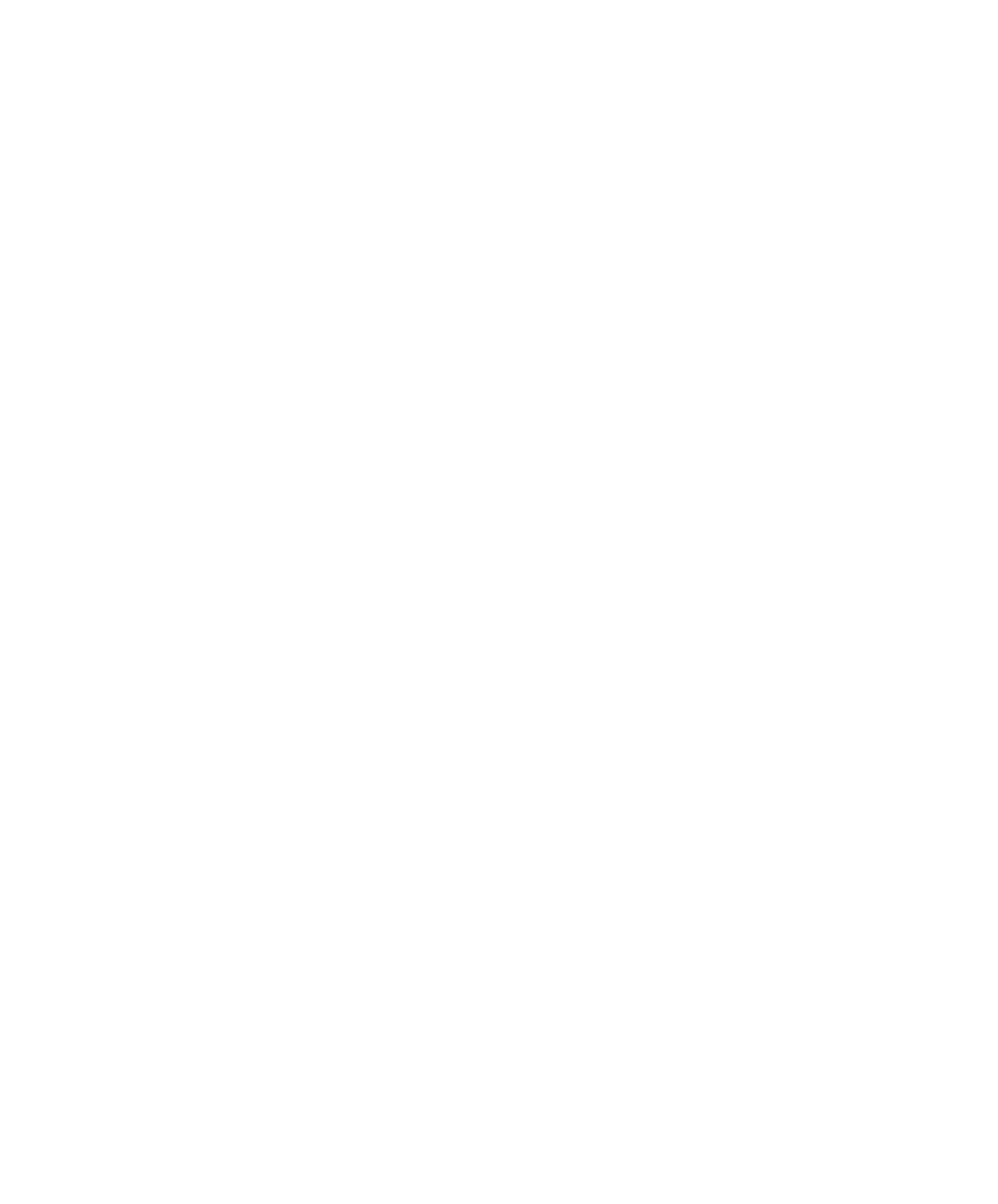 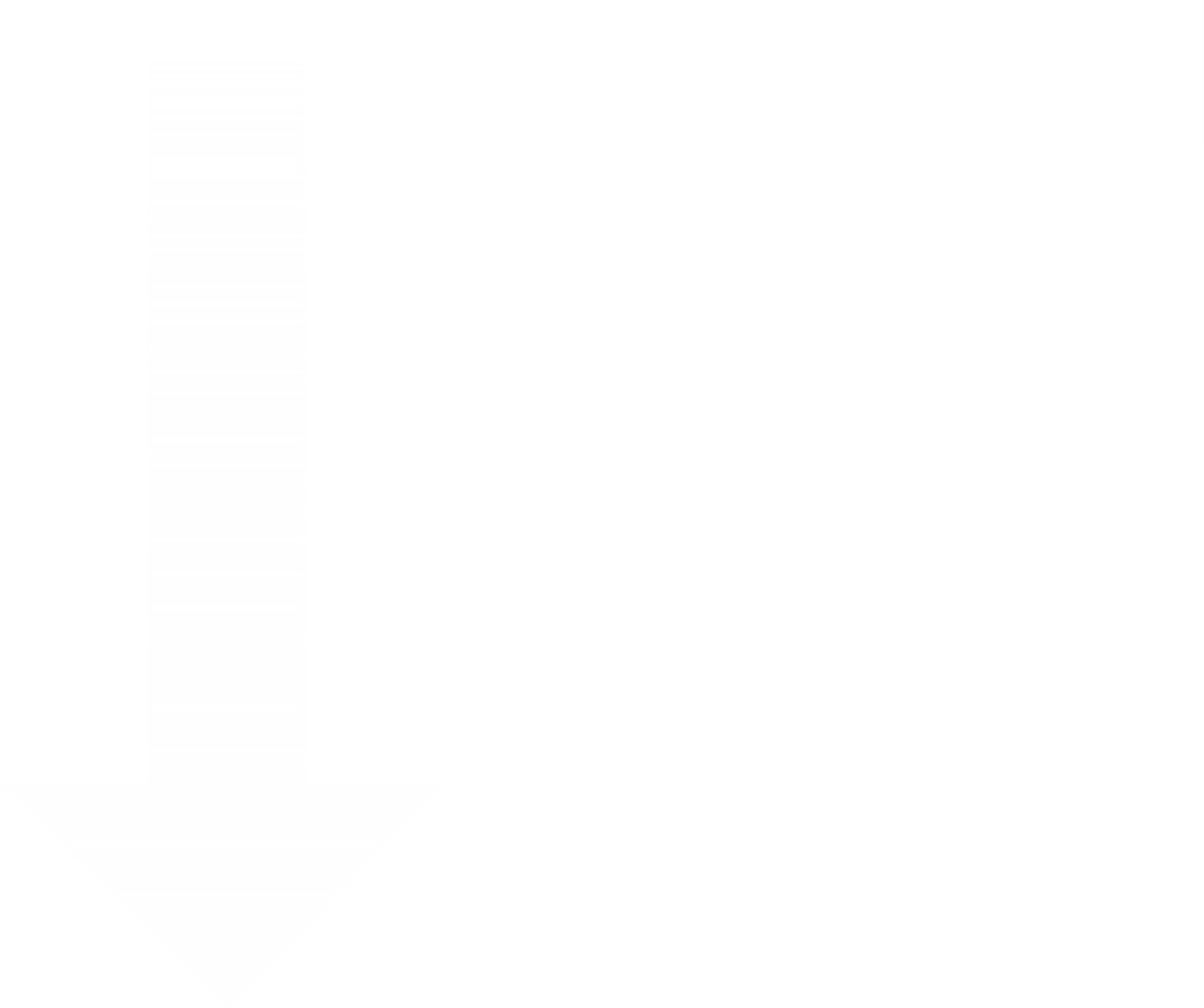 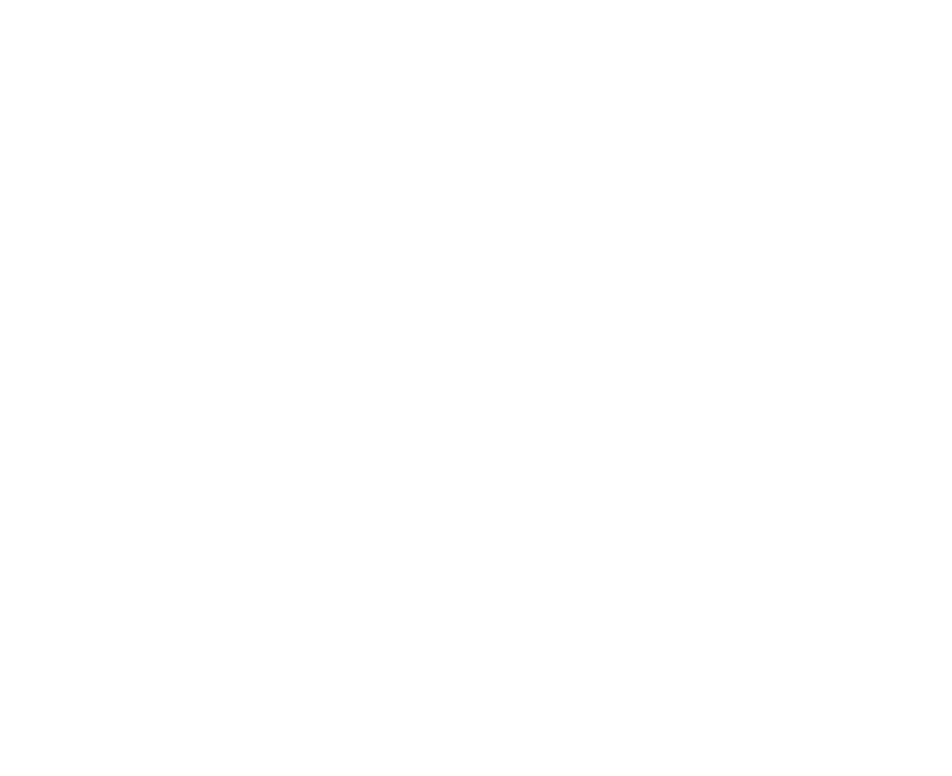 精簡共用資料夾/LUN (Thin)
預設在力求最有效的空間利用。 隨著使用需求動態調整大小. 最適合搭配資料縮減技術來提供最大利用率.
在線資料壓縮 (Inline Compression)
在線壓縮可以節省實際的存儲空間使用量，並降低I / O 寫入負載和記憶體的使用率，對整體系統性能產生良性的影響，從而獲得存取加速的效果。
在線重複資料刪除 
(Inline Data Deduplication)
線上即時處理的區塊層級 (Block-based) 資料重複刪除機制，讓資料在寫入磁碟前就已經過刪減演算，大幅節省儲存空間占用，讓可用磁碟容量隨時保持最佳化的狀態。
減少讀寫次數等同增加 SSD 的使用壽命
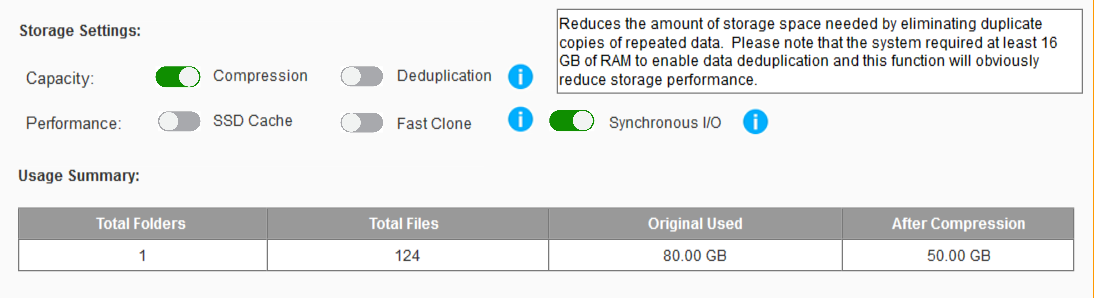 ZFS 檔案系統的重複數據刪除與壓縮功能
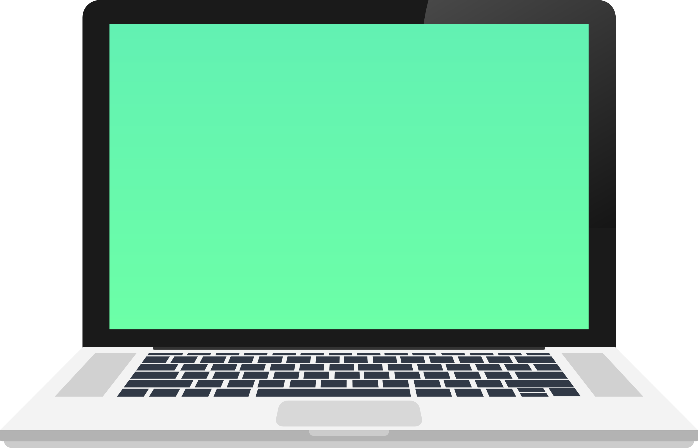 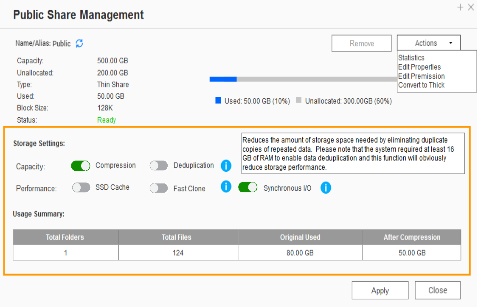 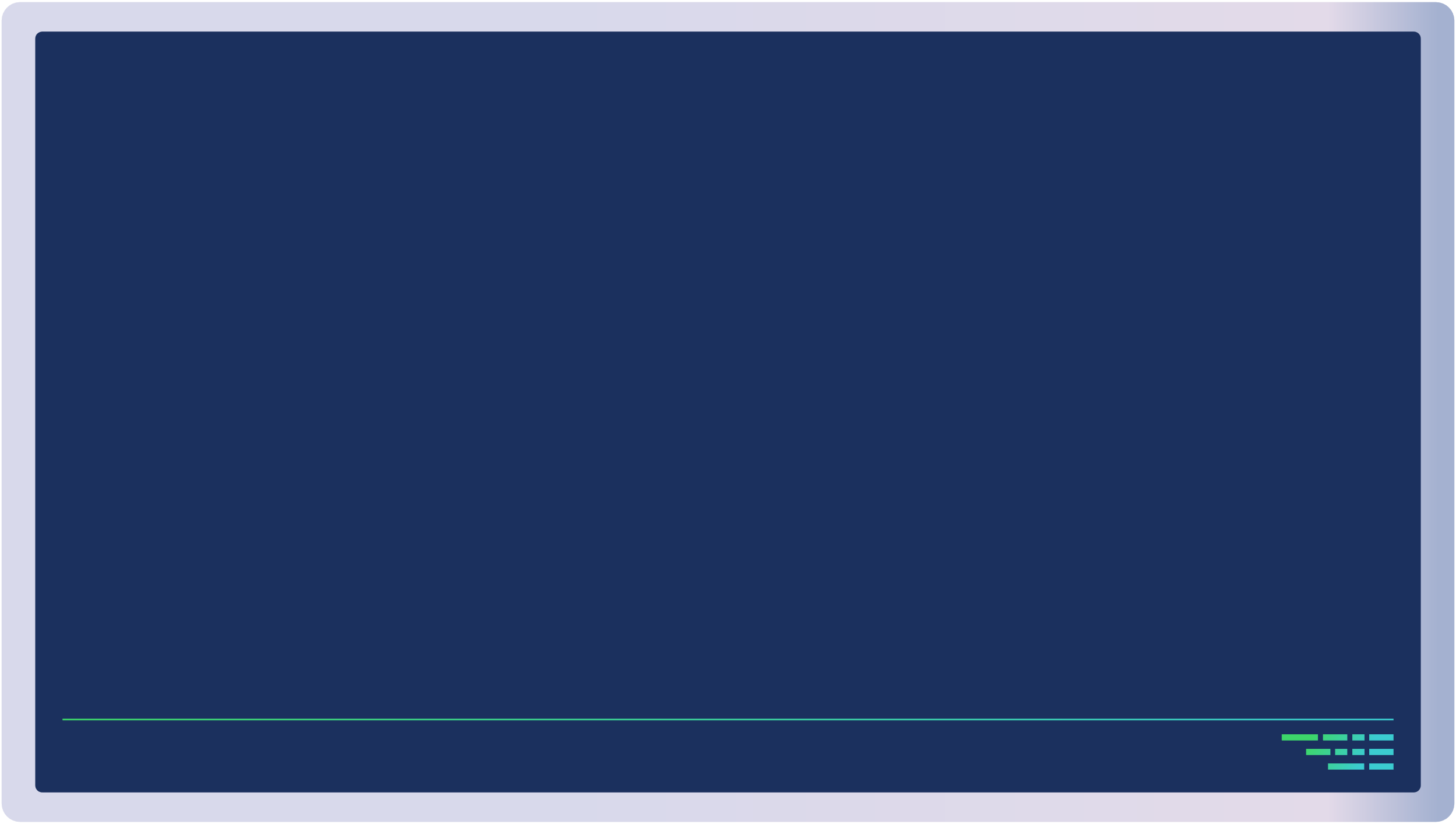 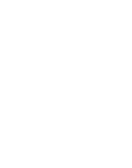 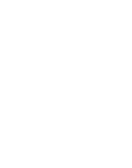 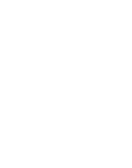 SSD Pool
透過資料減量來大幅減少 SSD 的寫入次數，ZFS 檔案系統也因此成為與 SSD 搭配使用的最佳作業系統。
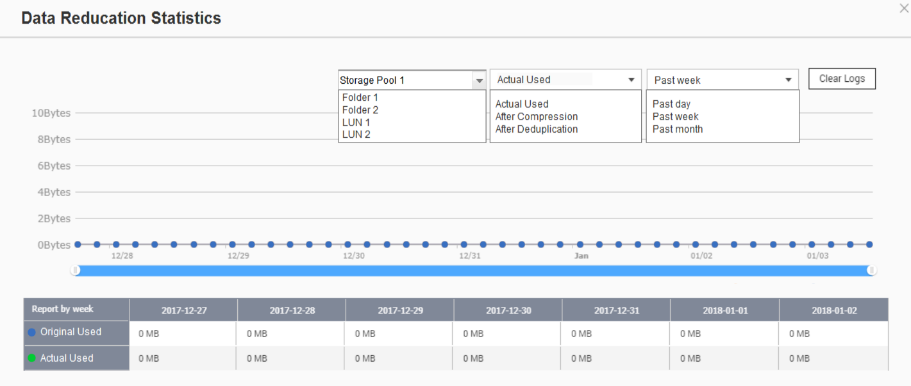 A
B
C
D
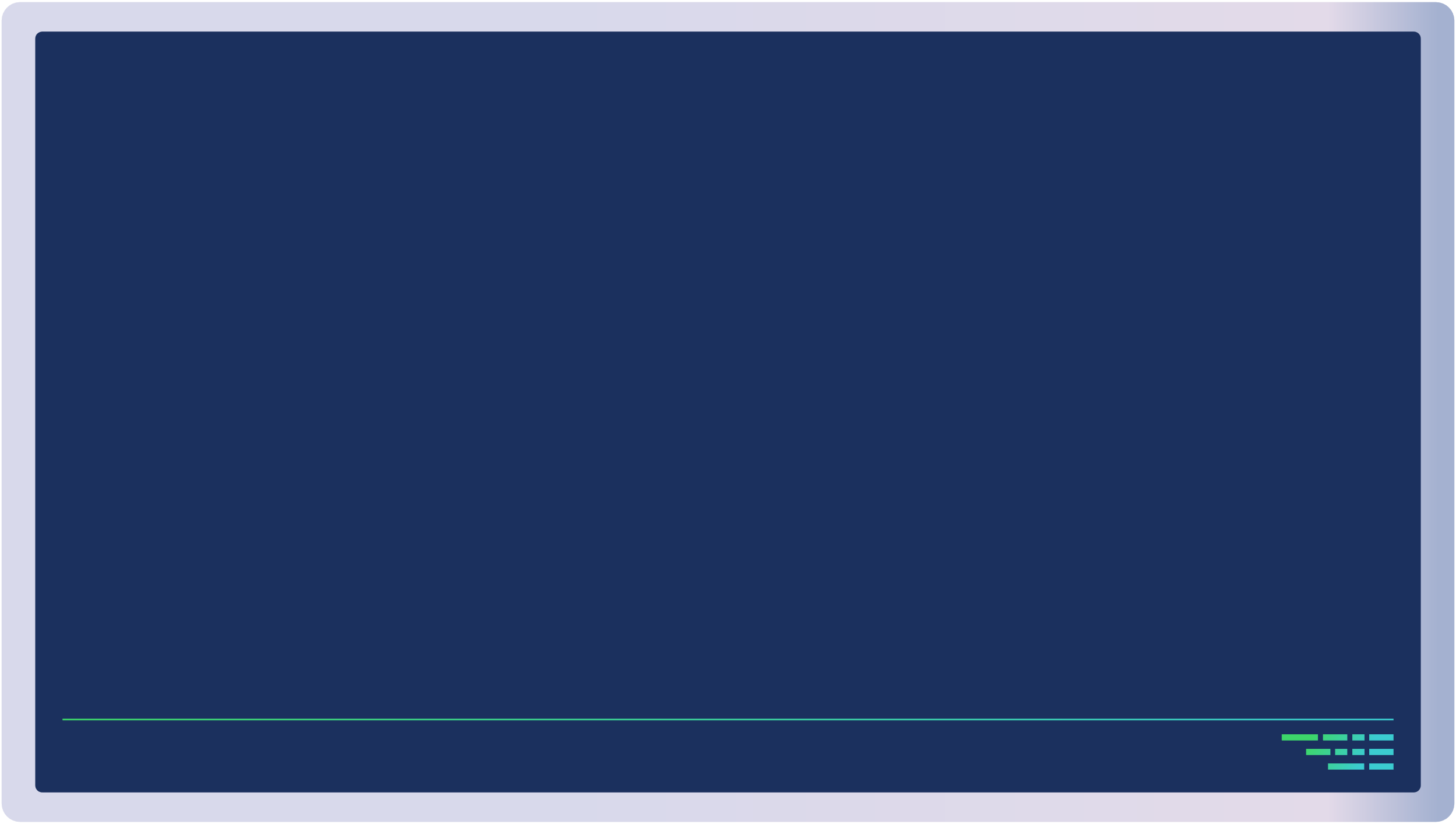 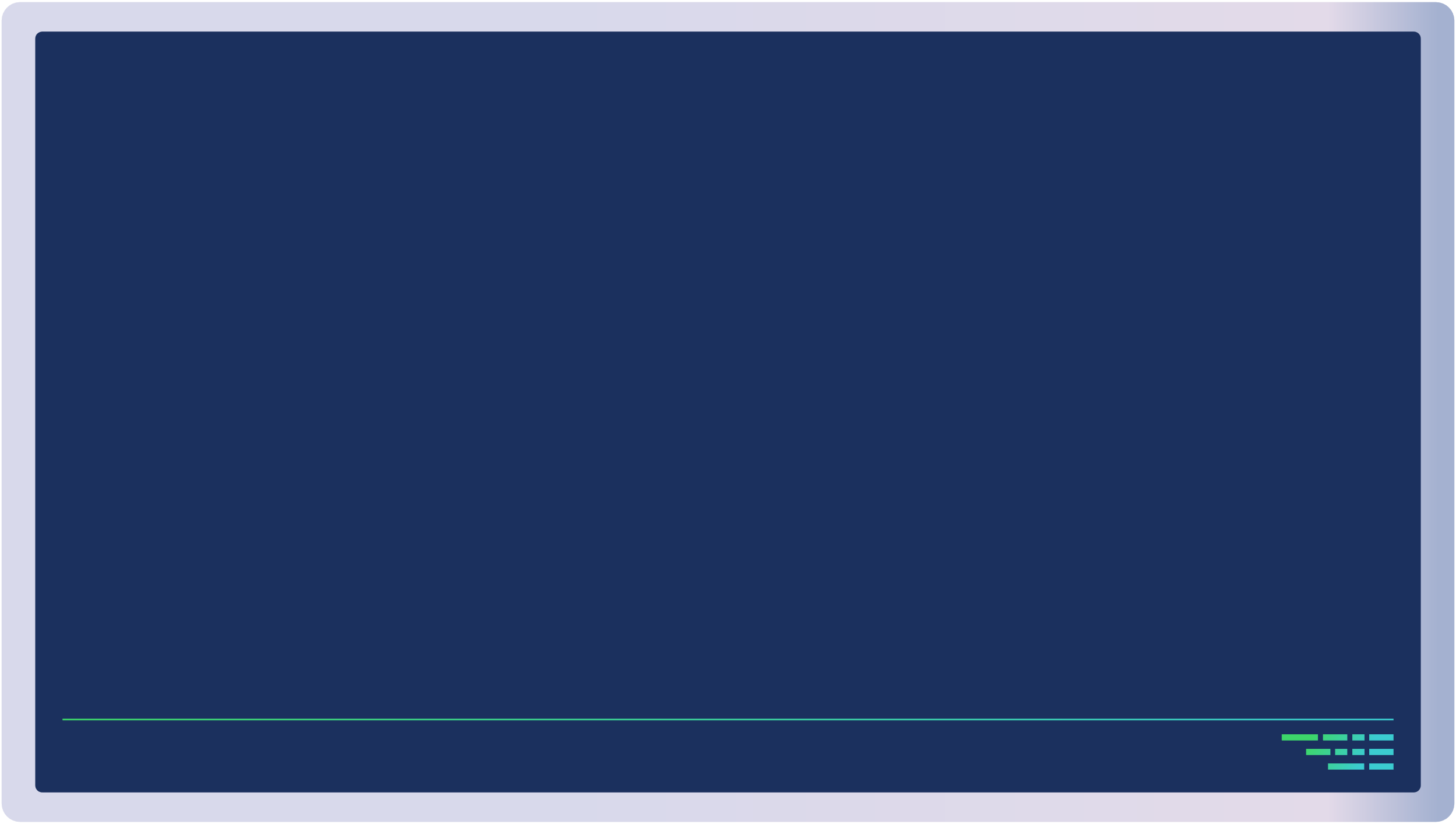 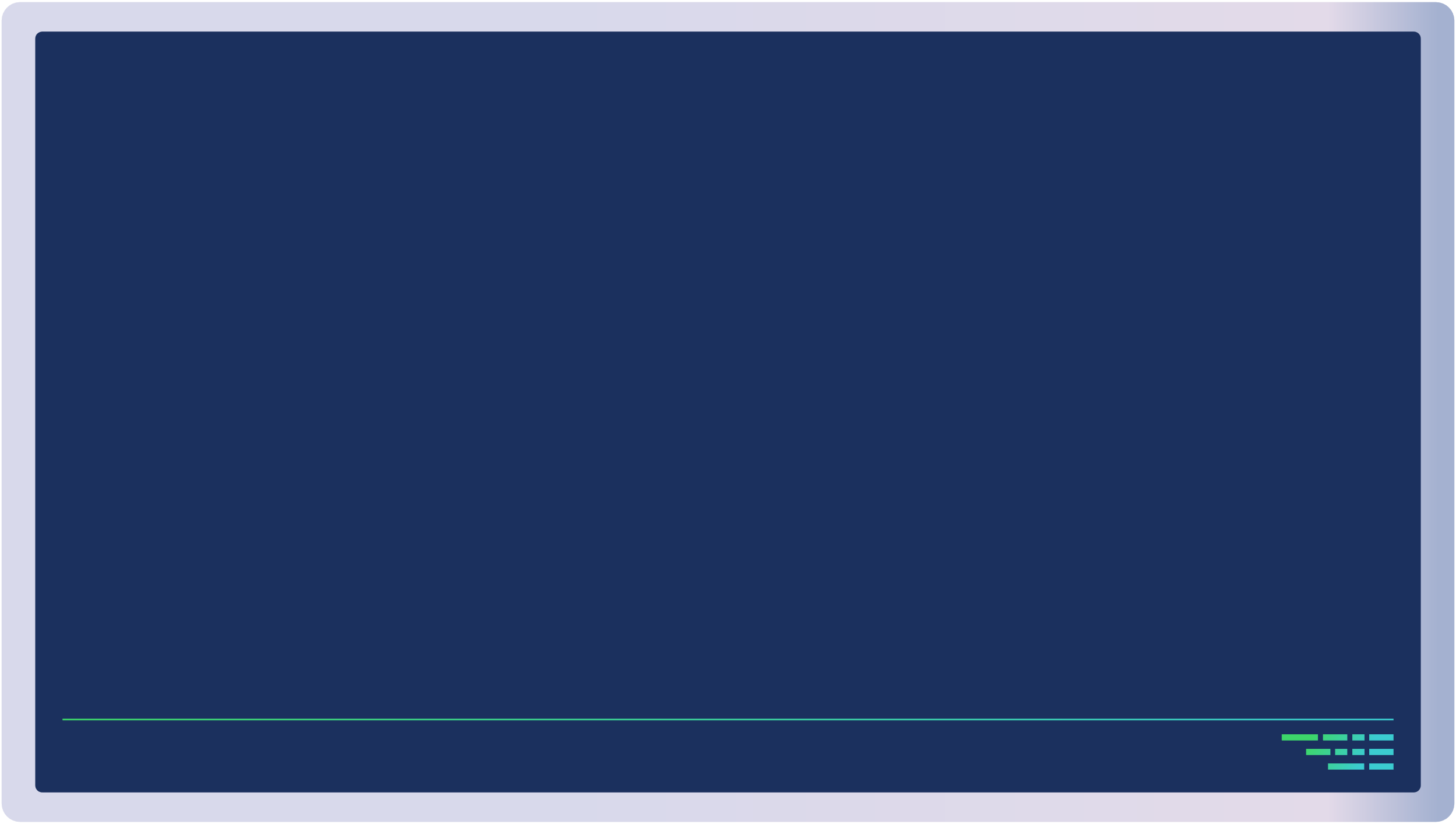 D
C
A
B
Write
A
B
C
D
Deduplicated Data
Original Data
B
A
C
D
A
B
C
D
Deduplication requirement: 
minimum 16GB RAM
Recommended 64GB RAM or more
Compressed Data
Write to drive as sequential as much as possible.
Compression
Deduplication
讀取快取L2ARC & 與提供斷電保護的ZIL
Layer-2 Adaptive Replacement Cache: (L2ARC) ​
適用於  SSD類型的讀取快取​
大型態的 “混合型” 快取​
提高整體讀取性能​

ZFS Intent Log:  (ZIL) ​
適用於 SSD 類型的寫入存取用的日誌系統 ​
對寫入中資料提供 斷電保護
強化數據寫入完整性​ (COW)
RAM Read Cache
SSD write journal
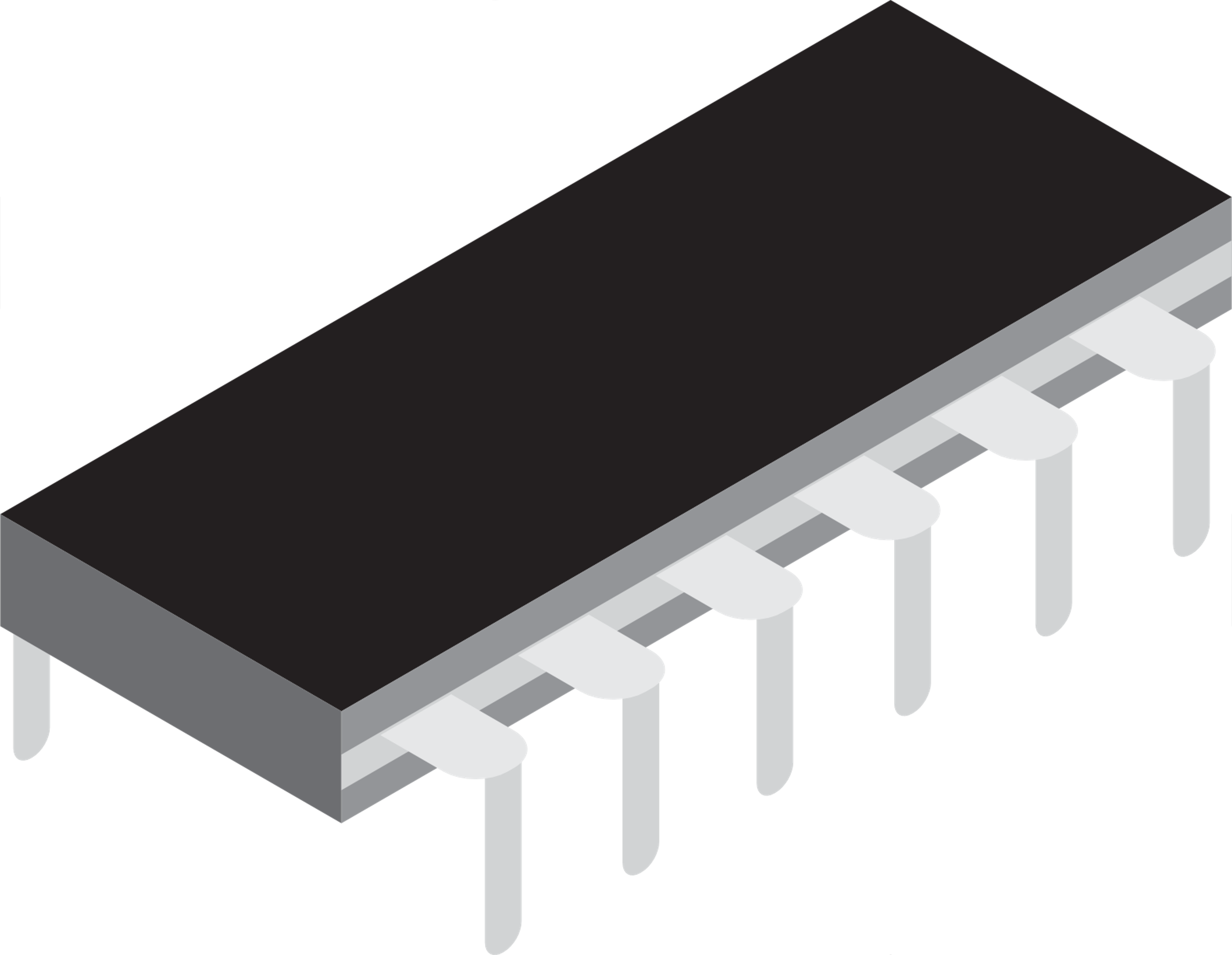 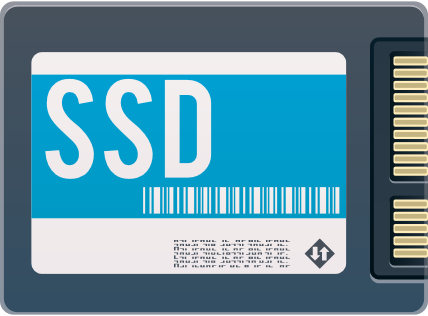 RAID 1
Mirror
ARC
SSD Read Cache
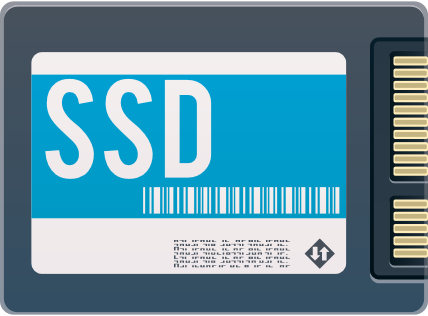 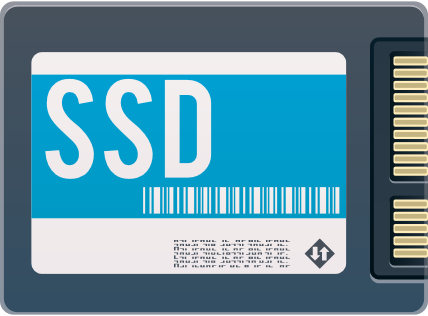 ZIL
L2ARC
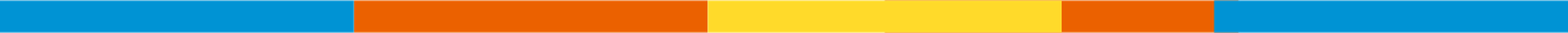 Disk
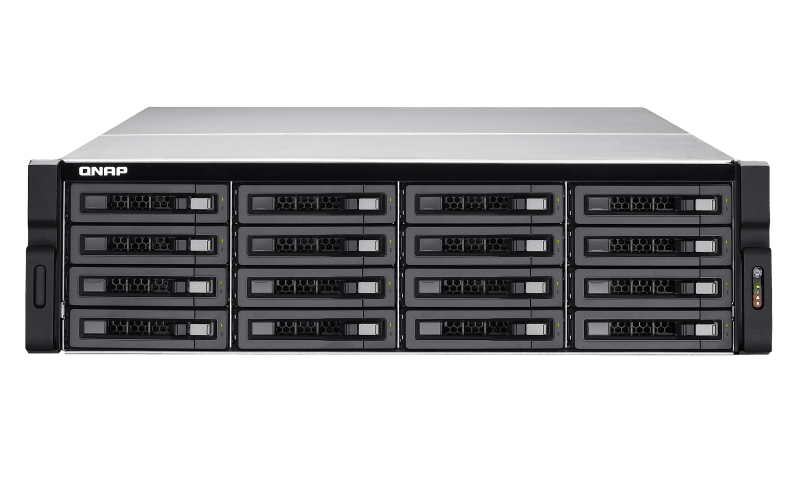 Storage Pool
透過 Write Coalescing 改善隨機存取,強化寫入效能
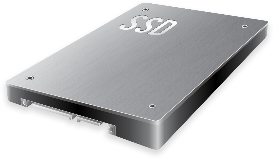 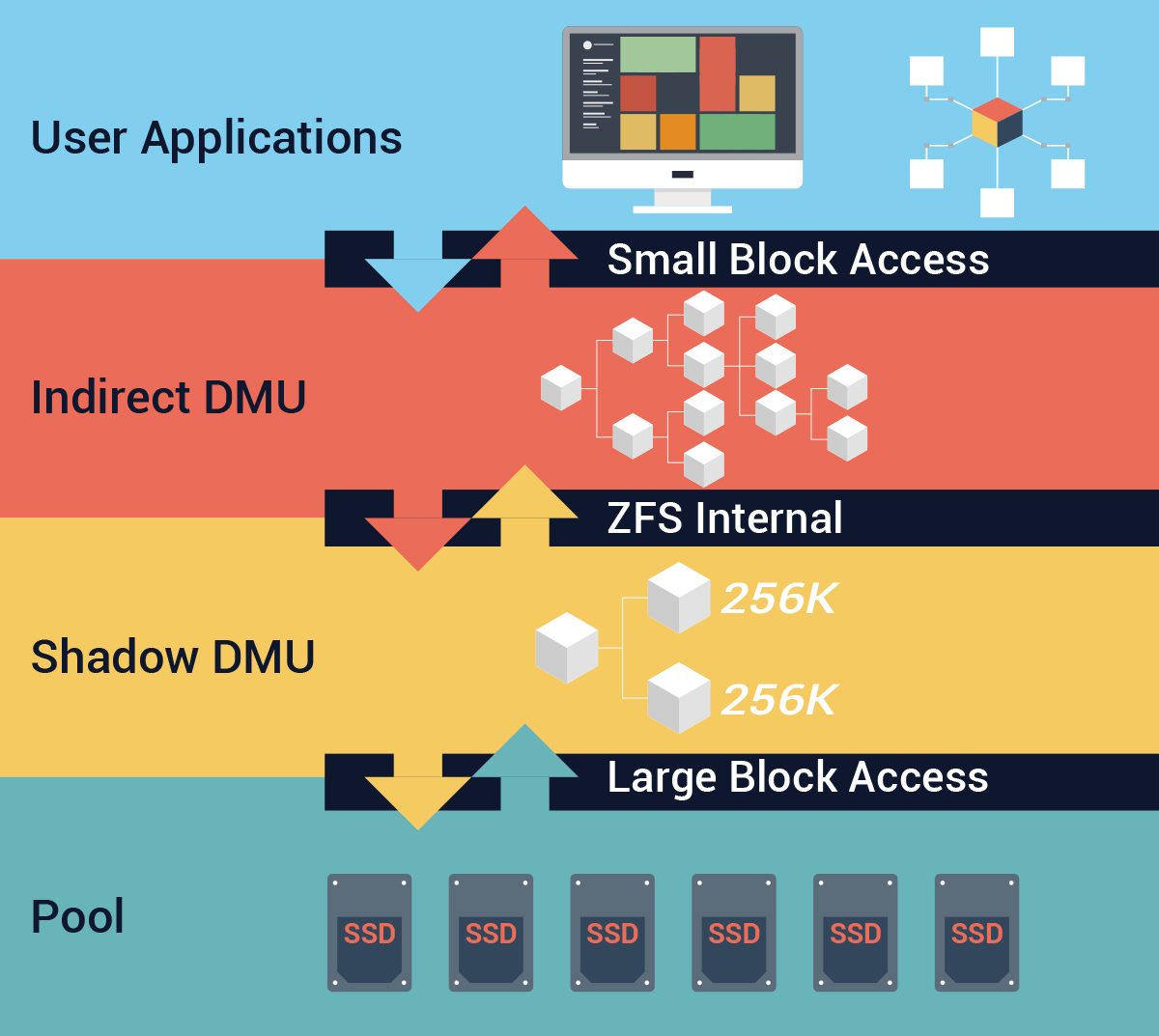 QuTS hero 作業系統採用 QNAP 研發的 Write Coalescing (寫入聚合) 演算法，可將零散而隨機寫入的數據進行循序整理，並合併寫入區塊，進而減少 I/O 數量。
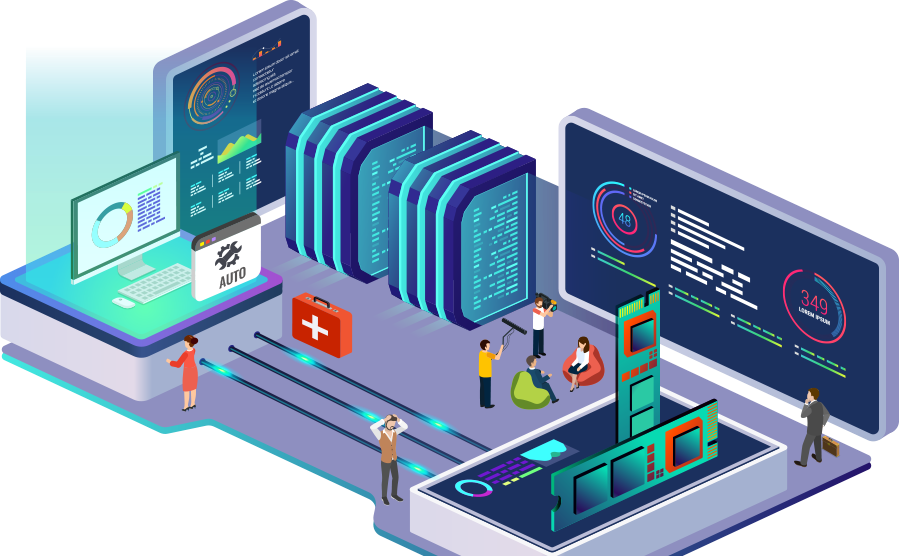 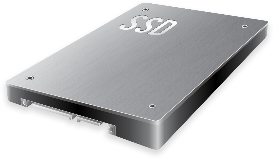 儲存池超額配置改善空間破碎化,優化系統的性能表現 (HDD對應大區塊讀寫情境)
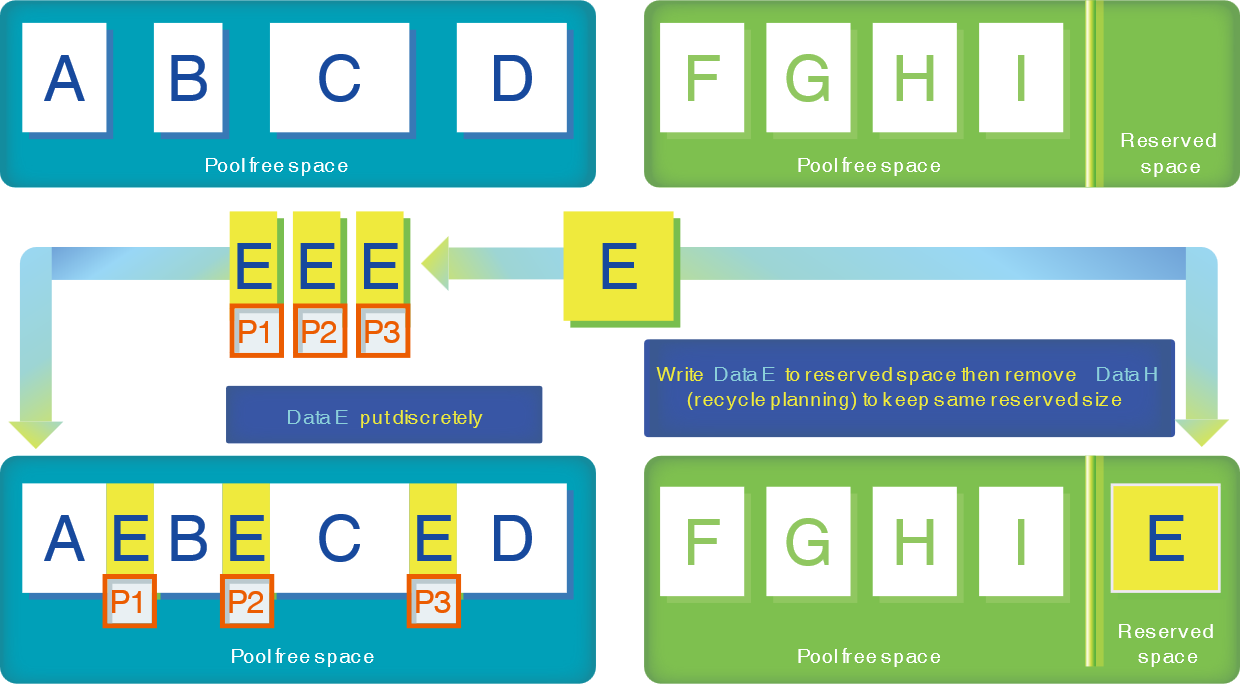 有OP
無OP
儲存池超額配置改善空間破碎化,優化系統的性能表現 (SSD對應大區塊讀寫情境)
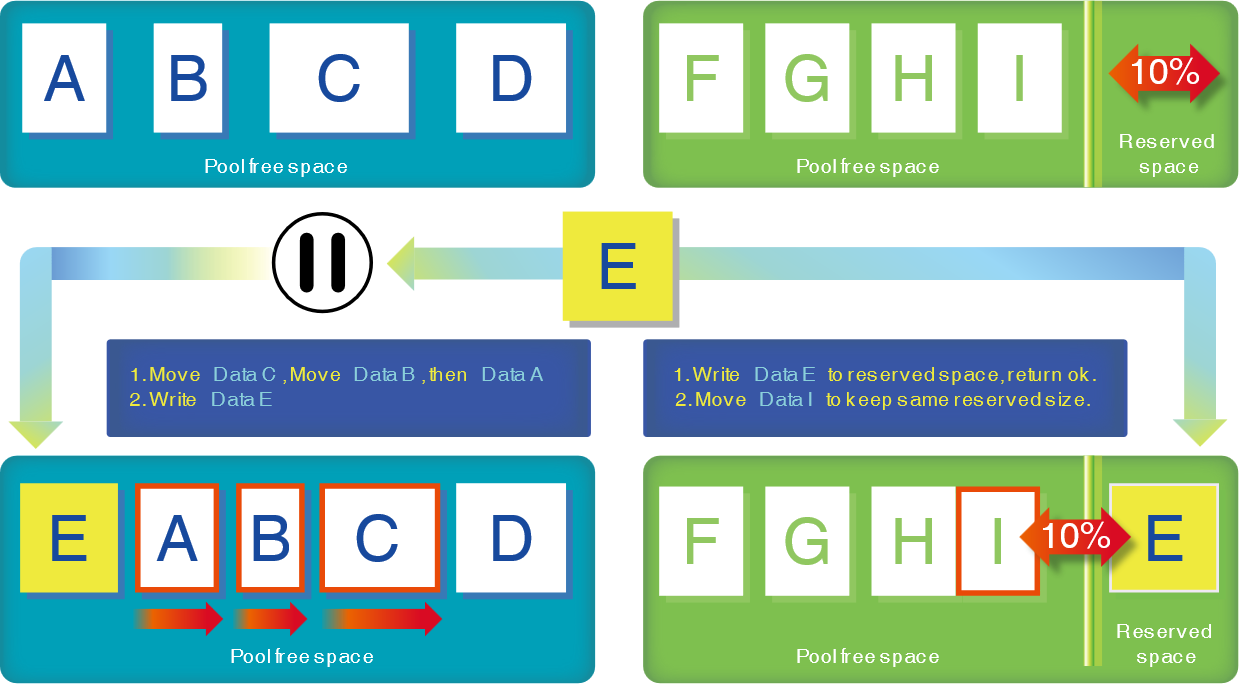 有OP
無OP
支援多位影像編輯者同時線上編輯
QSW M1208 12 port 10GbE managed switch
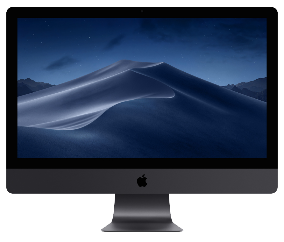 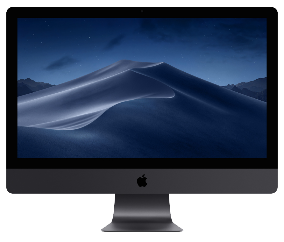 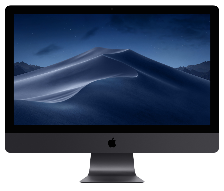 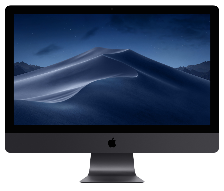 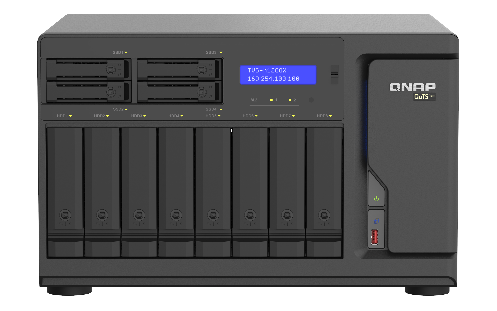 LACP
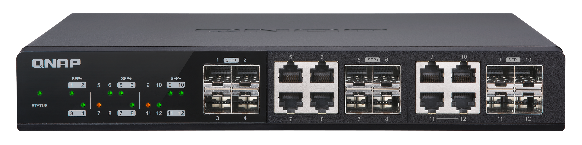 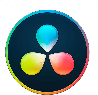 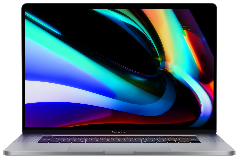 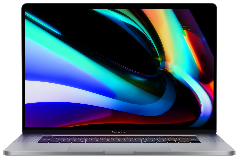 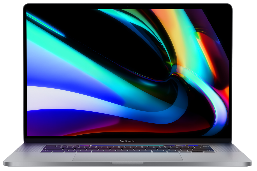 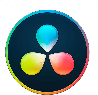 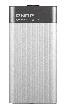 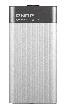 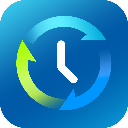 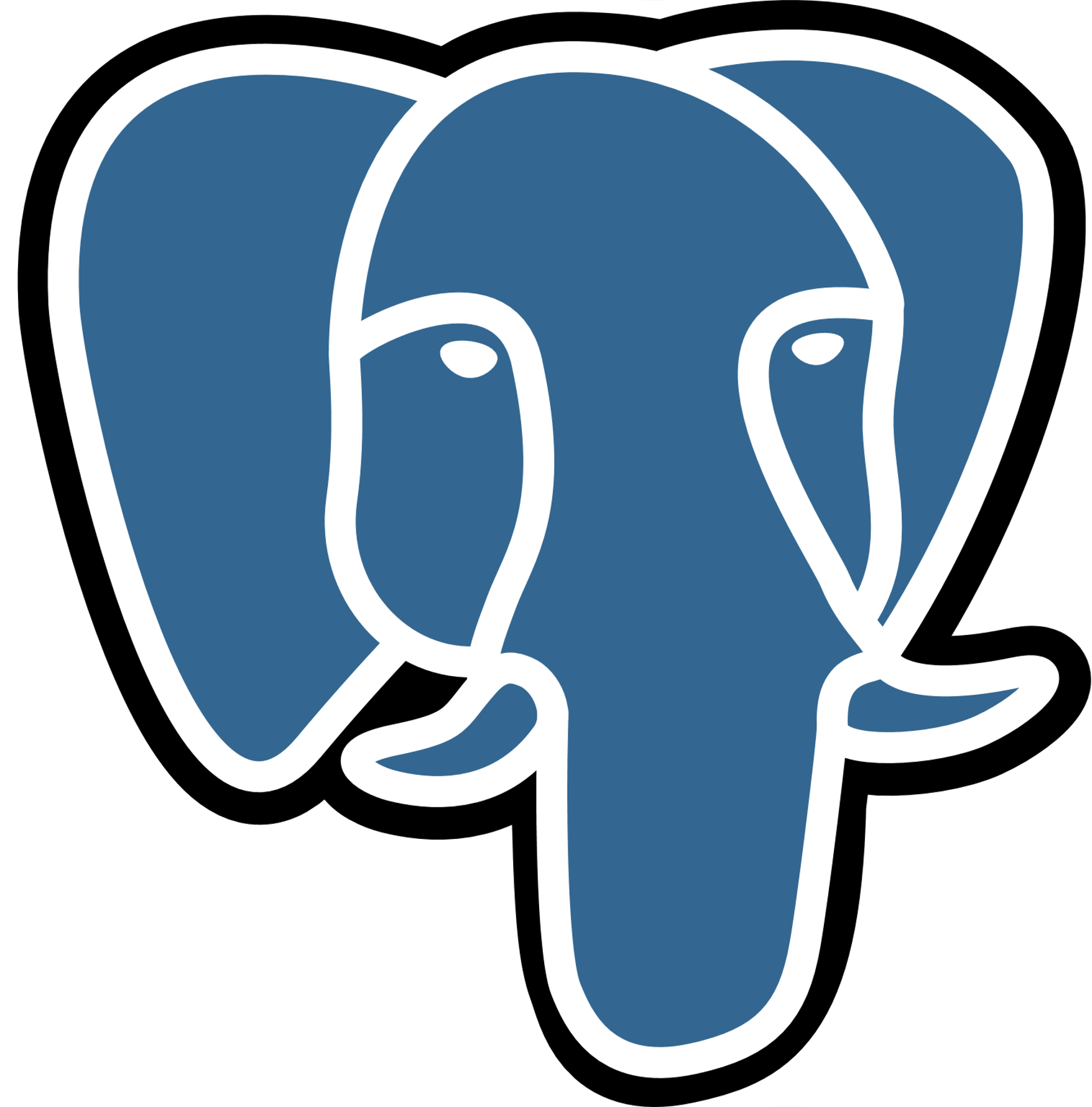 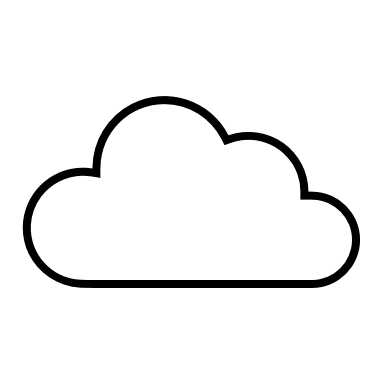 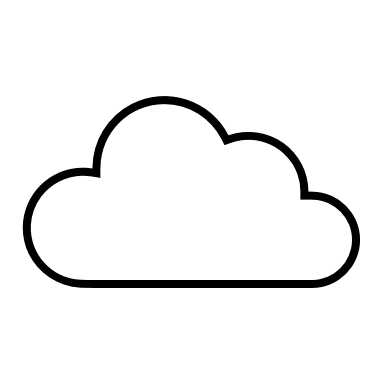 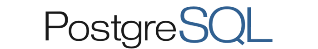 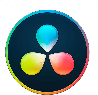 TVS-h1288X
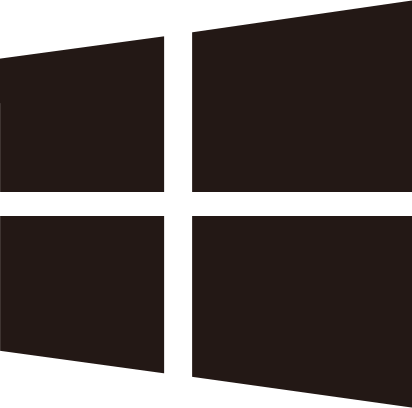 Backup (with Dedup & BBR)
AWS
10G
Azure
1G
Multi-user collaborative editing 
with DaVinci Resolve + PostgreSQL
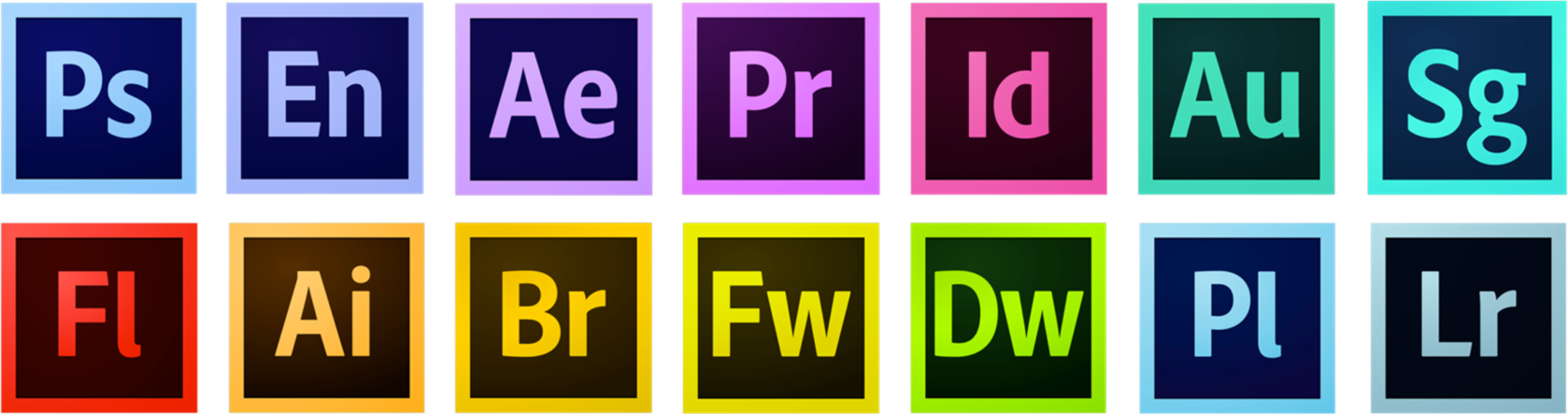 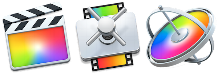 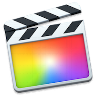 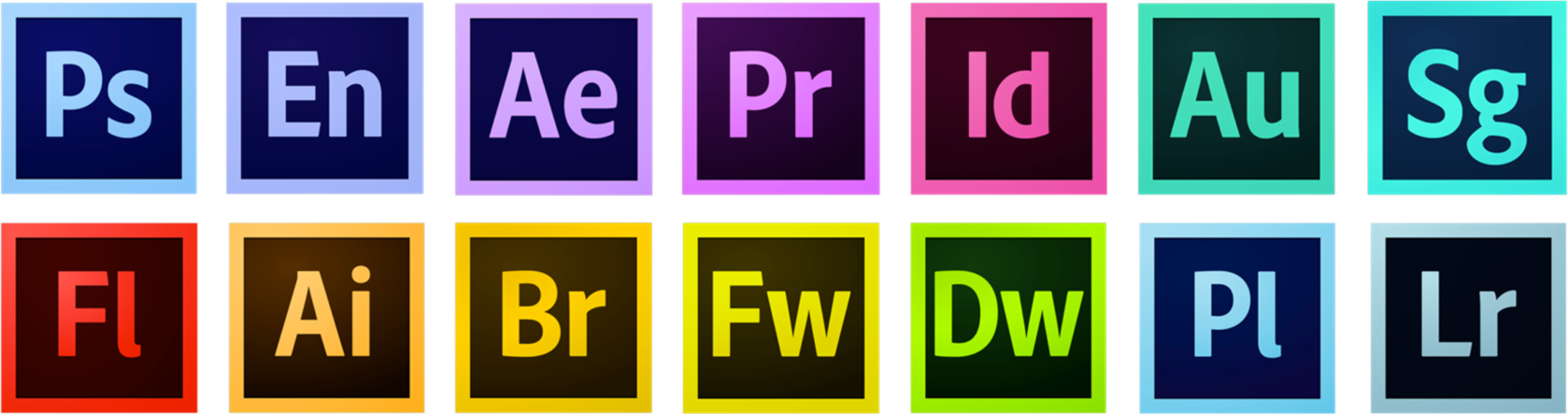 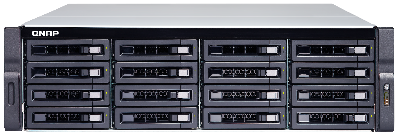 Libraries for FCPX & Motion editors
Project for Adobe Creative Suite
編輯者也可以通過直連的方式進行檔案分享與協同影像編輯
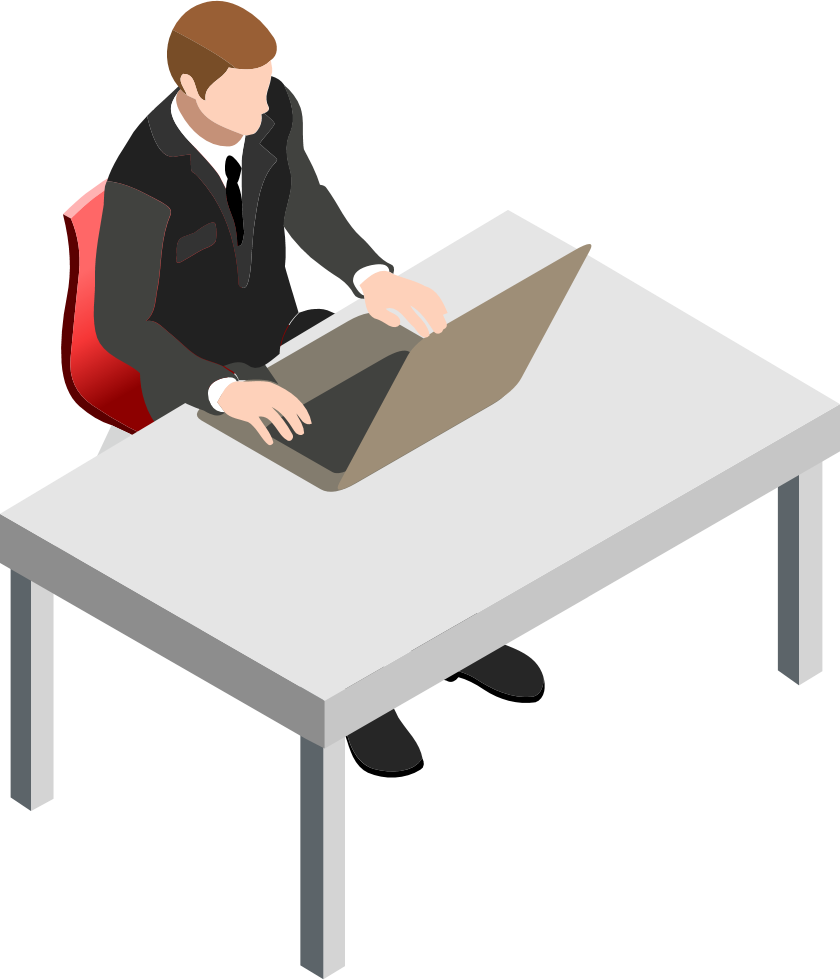 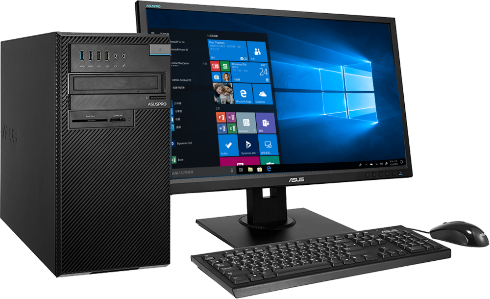 QXP-T32P 
Dual port thunderbolt 3 card
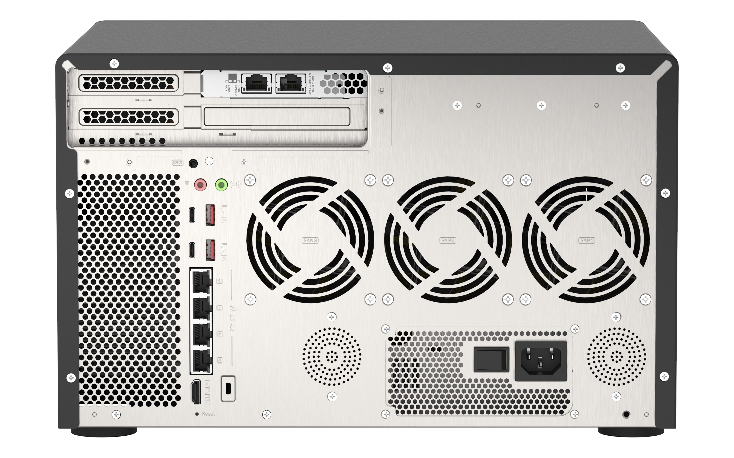 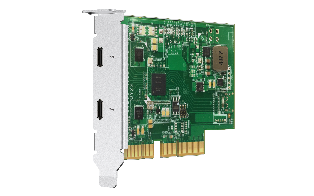 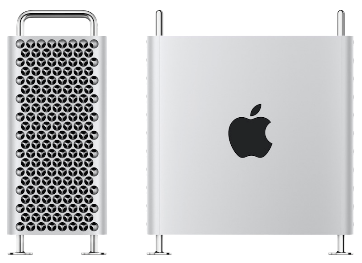 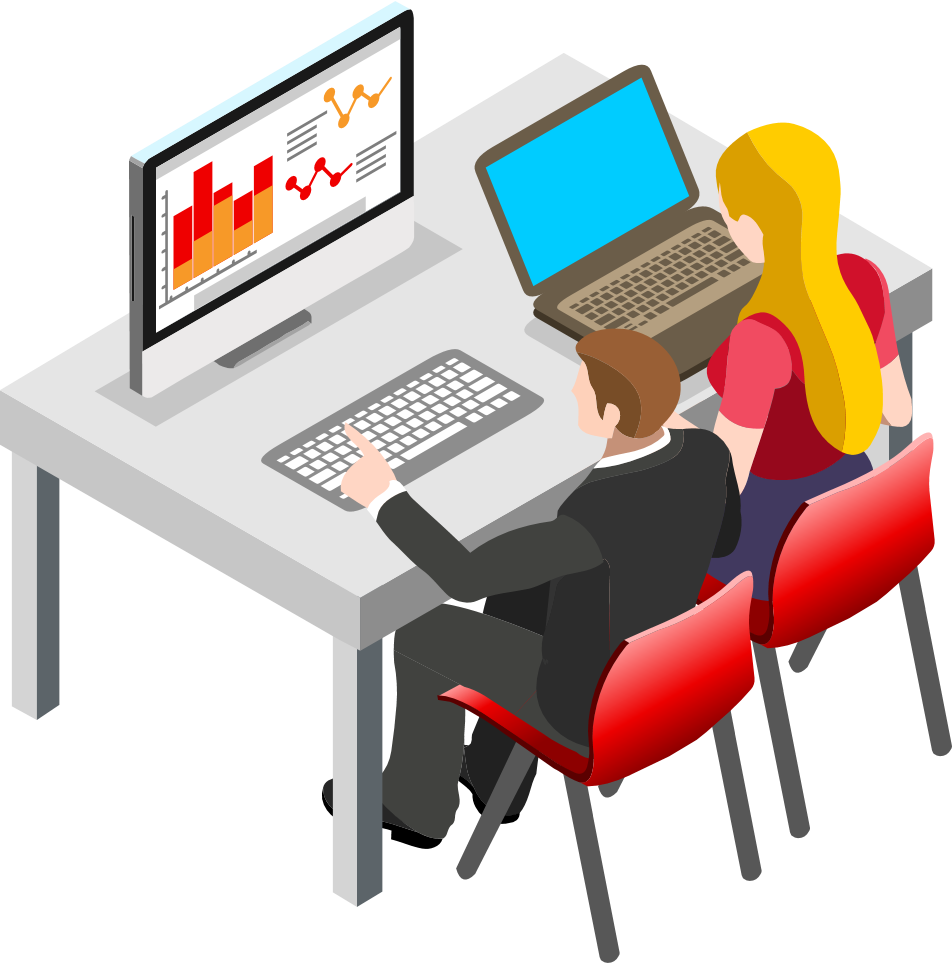 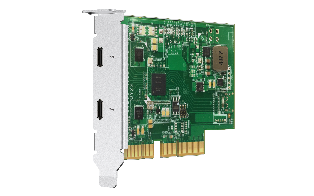 10G
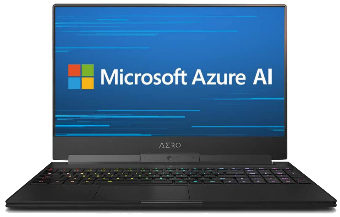 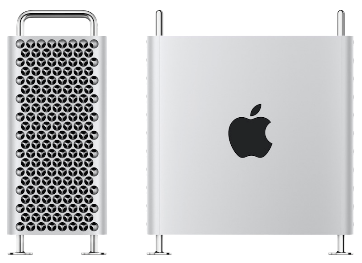 Thunderbolt 3
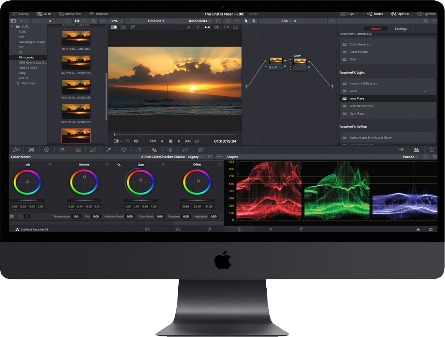 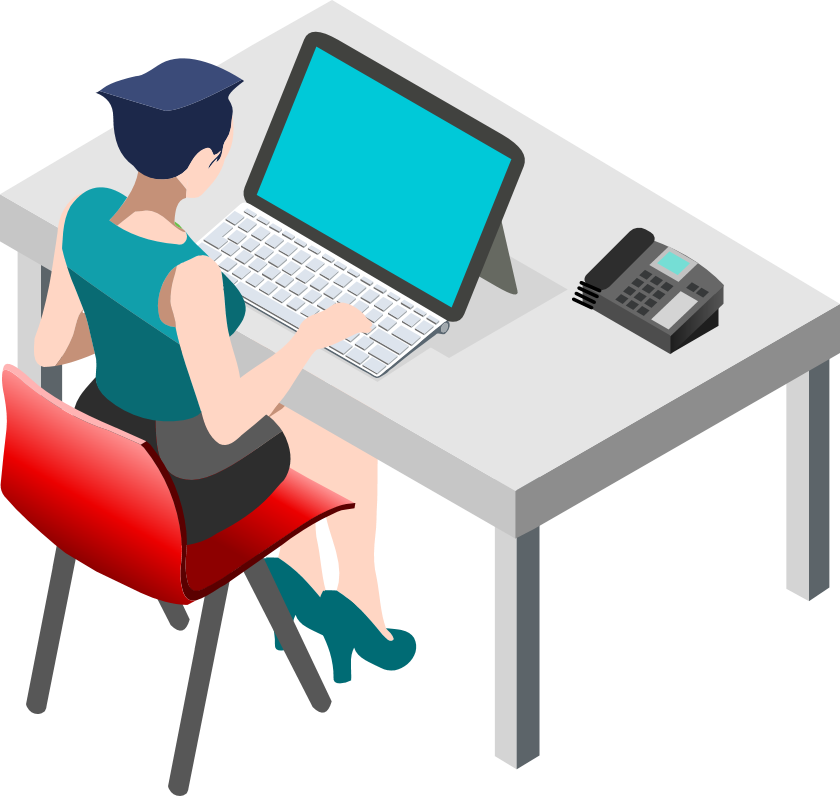 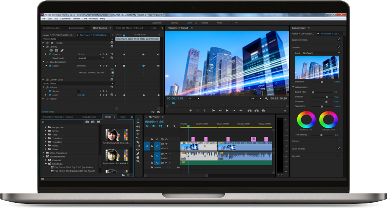 Chapter
02
數據保護性
使用新的 RAID 類型來創建儲存池
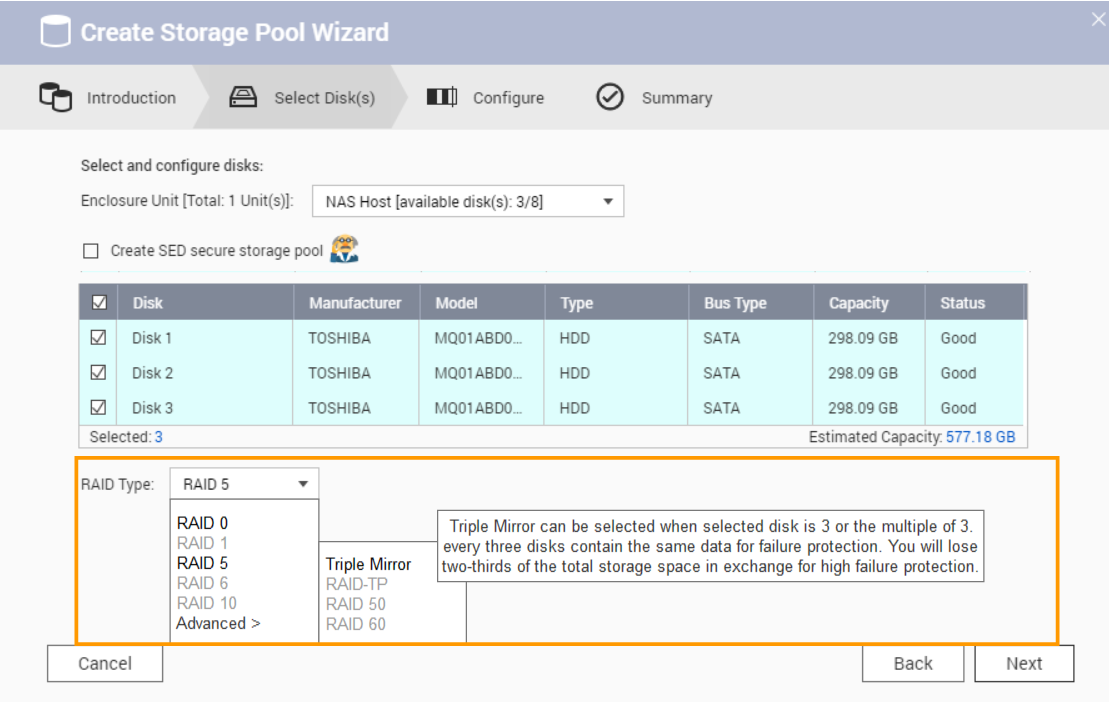 QuTS hero 不支援靜態磁碟類型， 一定得要建立儲存池。


支持更多種進階的 RAID 類型讓 IT 用戶選用。
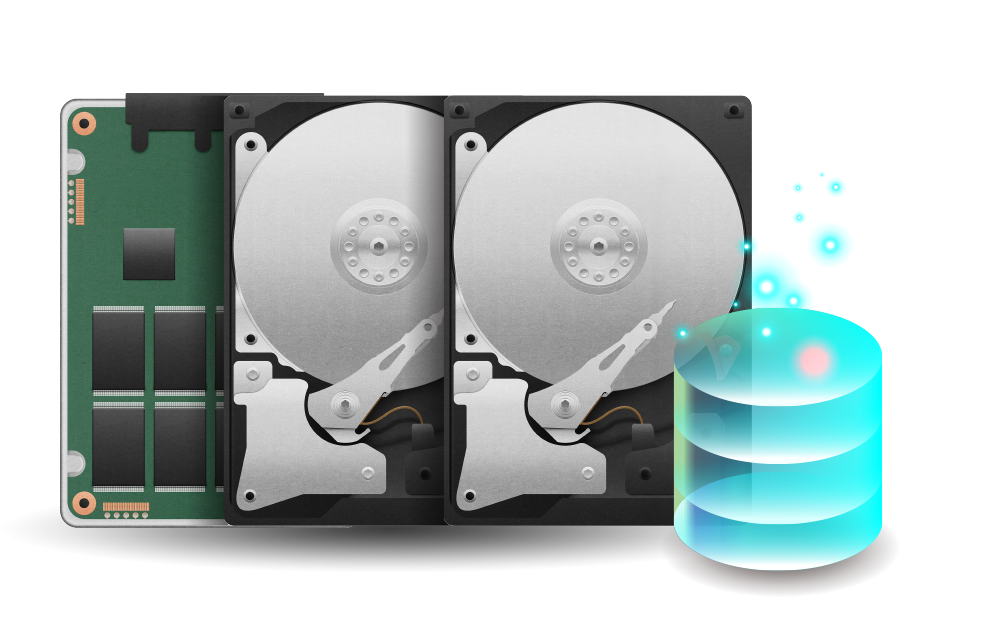 Here RAID 5 = ZFS RAIDz1, RAID 6 = ZFS RAIDz2, TP = Triple Parity = ZFS RAIDz3
更多的新RAID選擇 Triple Parity & Triple Mirror
即使遇到3顆硬碟同時損壞的異常, 也能維持RAID正常運作 (3組奇偶校驗資訊的冗餘容錯)
3份完全相同內容的鏡射容錯, 提供給您3倍的保護能力.
Triple Parity
Triple Mirror
Er
Dq
Cp
B1
E1
Dr
Cq
Bp
E2
D1
Cr
Bq
Ep
D2
C1
Br
Eq
Dq
C2
B2
A4
A3
A2
A4
A3
A2
A4
A3
A2
A1
A2
Ap
Aq
Ar
A1
A1
A1
Disk 1
Disk 2
Disk 3
Disk 4
Disk 5
Disk 1
Disk 2
Disk 3
Disk 1
Disk 2
Disk 3
Disk 4
Disk 5
Disk 1
Disk 2
Disk 3
擴充方式的改變
QuTS hero 的ZFS RAID擴充方式與QTS EXT4不同, 建完後無法再單顆硬碟追加去做線上擴充
多出的1~2個空槽可當hot spare使用
預留多個空槽則可一次追加整組RAID, 組成Striped RAID 的方式擴充整體容量
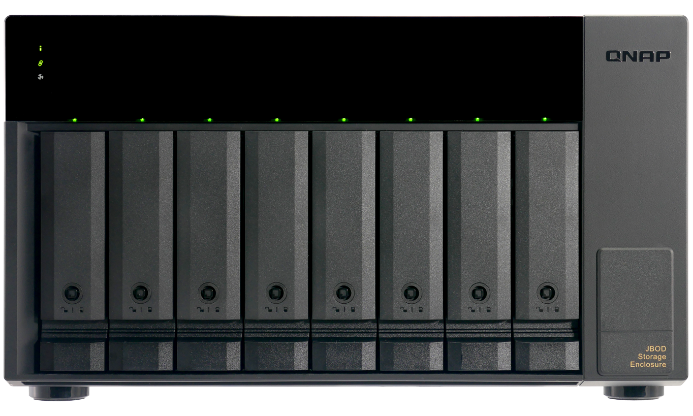 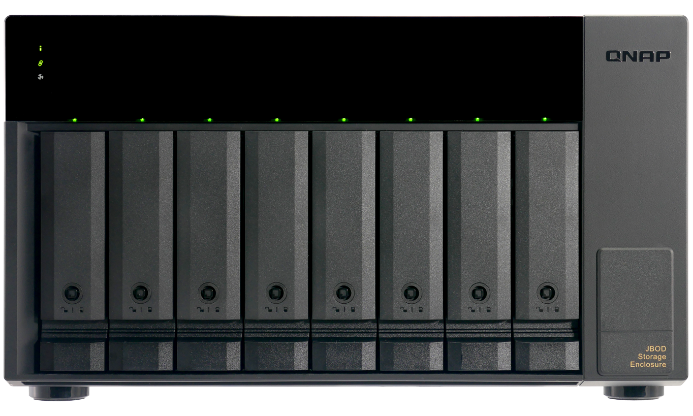 RAID 5
RAID 5 + RAID 5
您如果因預算規劃而打算做分階段的磁碟擴充配置時，必須先預留足夠的硬碟空槽以利未來的容量擴充需求。也可以直接添購QNAP外接擴充櫃, 來達到容量加大的需求。
提供共用層級快照保護功能
共用資料夾的快照
LUN 的快照
快照管理員:  基於共用資料夾來進行快照功能操作。
使用[還原指定的資料夾/指定檔案]，[複製資料夾快照] 和 [還原資料夾快照]。
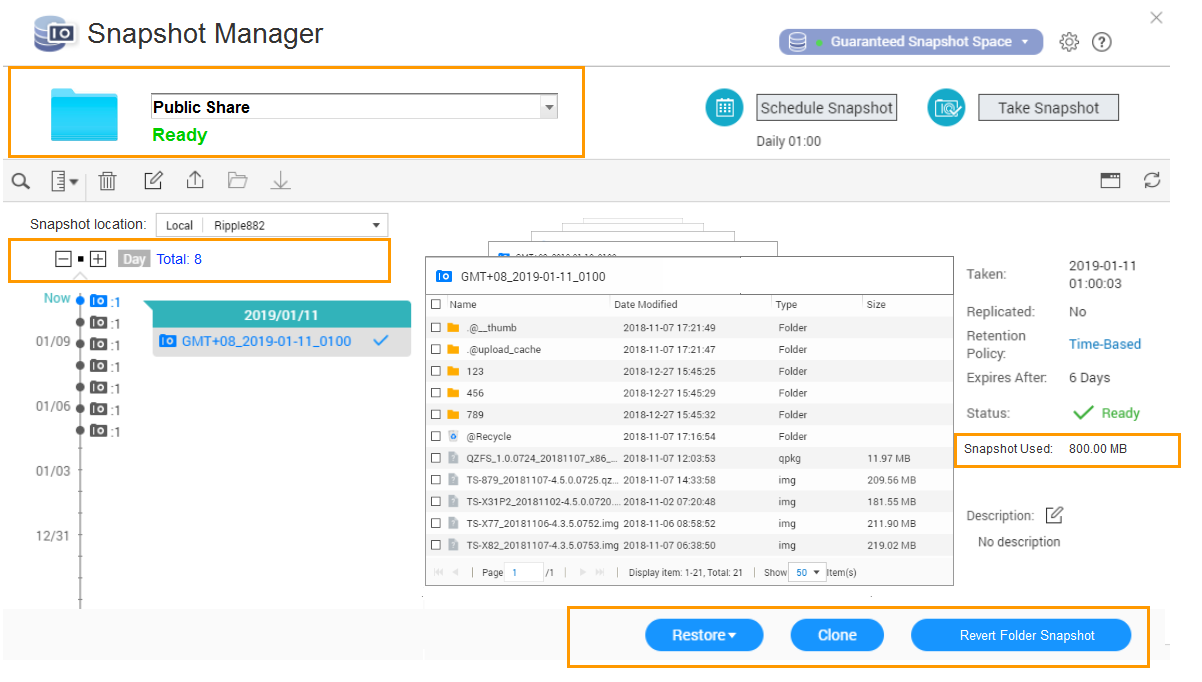 NAS Maximum Snapshot 65,536
iSCSI LUN Snapshot
Shared Folder Snapshot
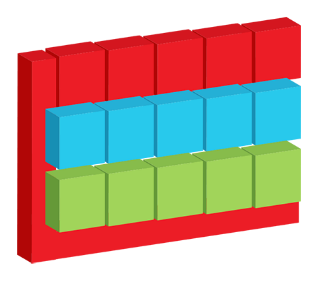 並一次提供三階段的備份方式 :給您最齊全的資料備援保護
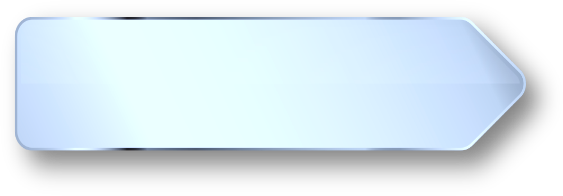 HBS 3 :檔案類型, 多版本控制
實現備份321的最佳工具
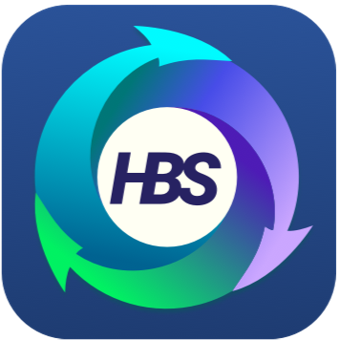 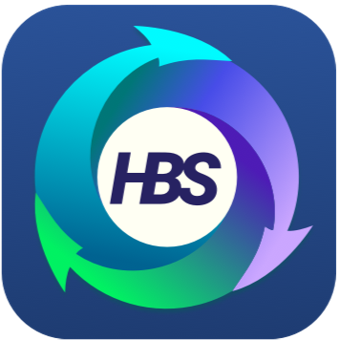 RPO :  daily / schedule
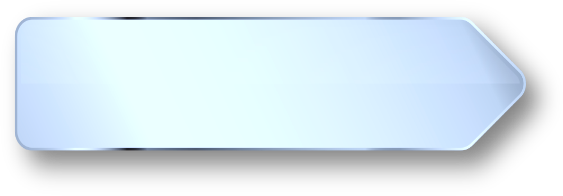 Snapshot & Replica: 
區塊層級, 多版本控制, ZFS提供最輕負載量的快照, 完全不影響儲存效能
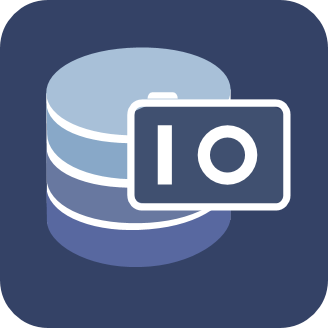 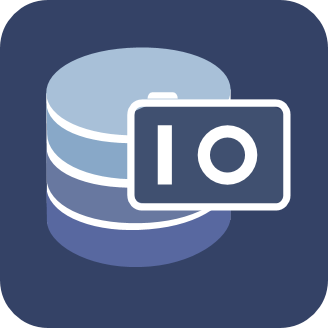 RPO :  hourly
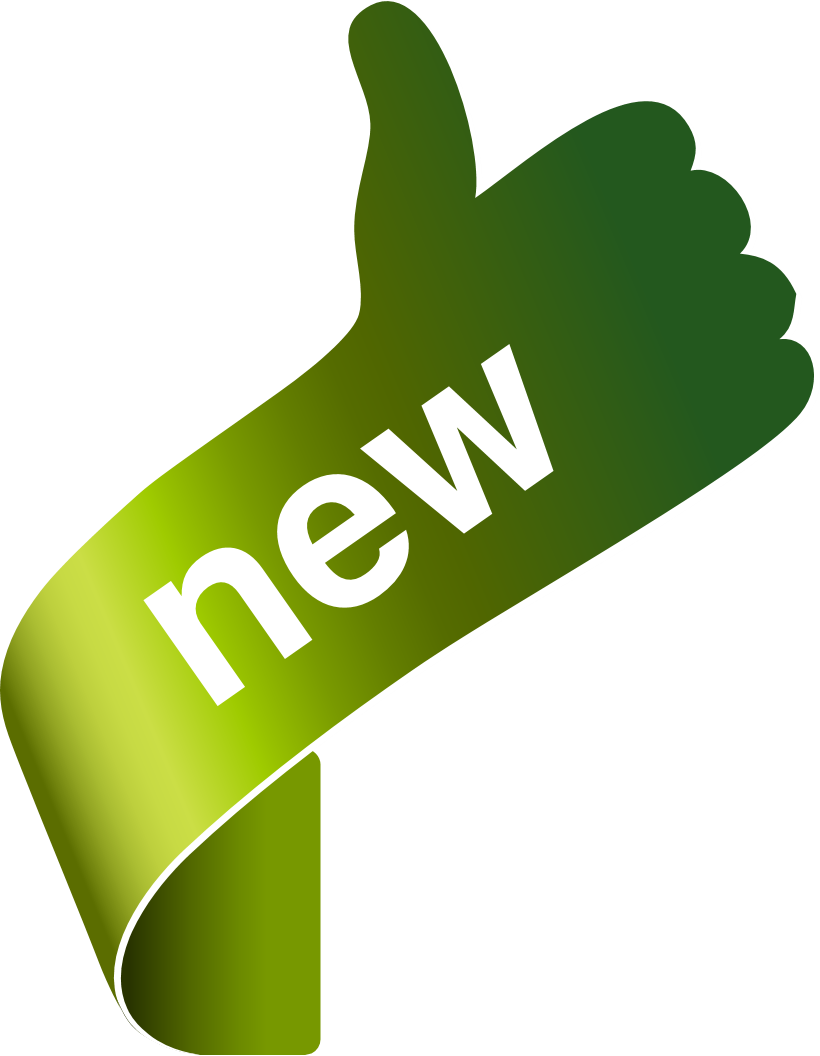 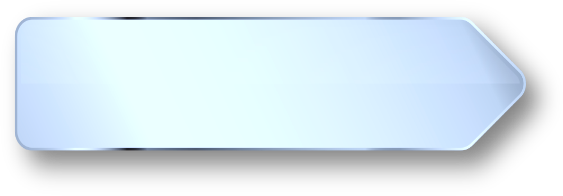 Snapsync:區塊層級, 讓系統始終維持一份在最新狀態的資料副本
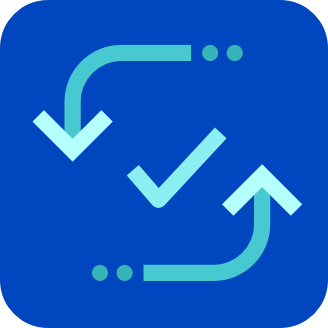 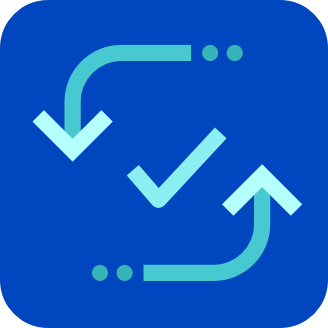 RPO :  Realtime
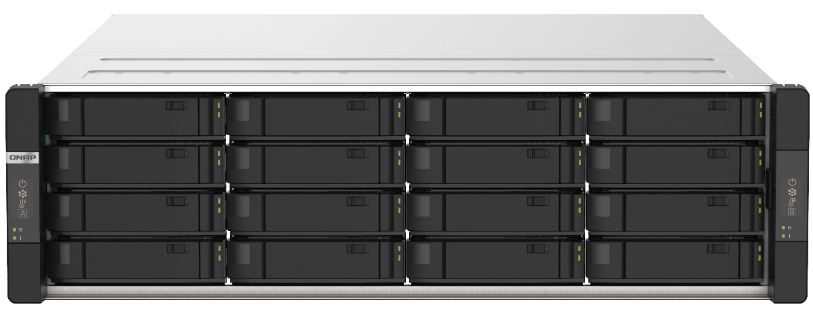 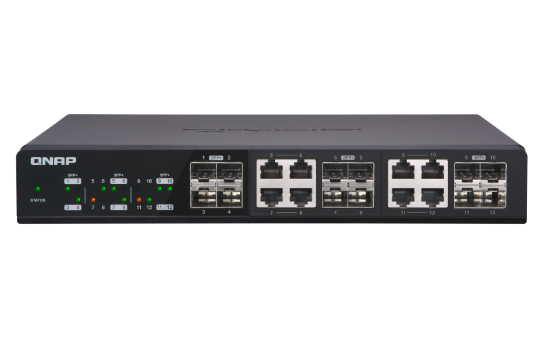 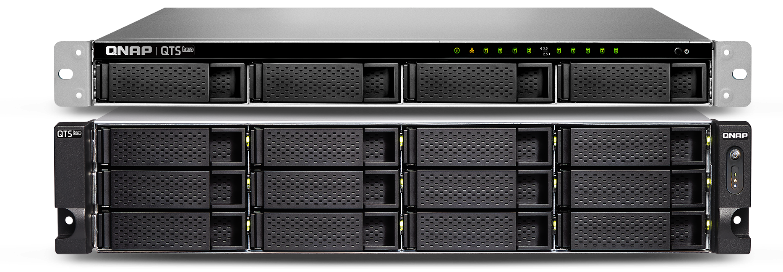 QTS 4.4.x
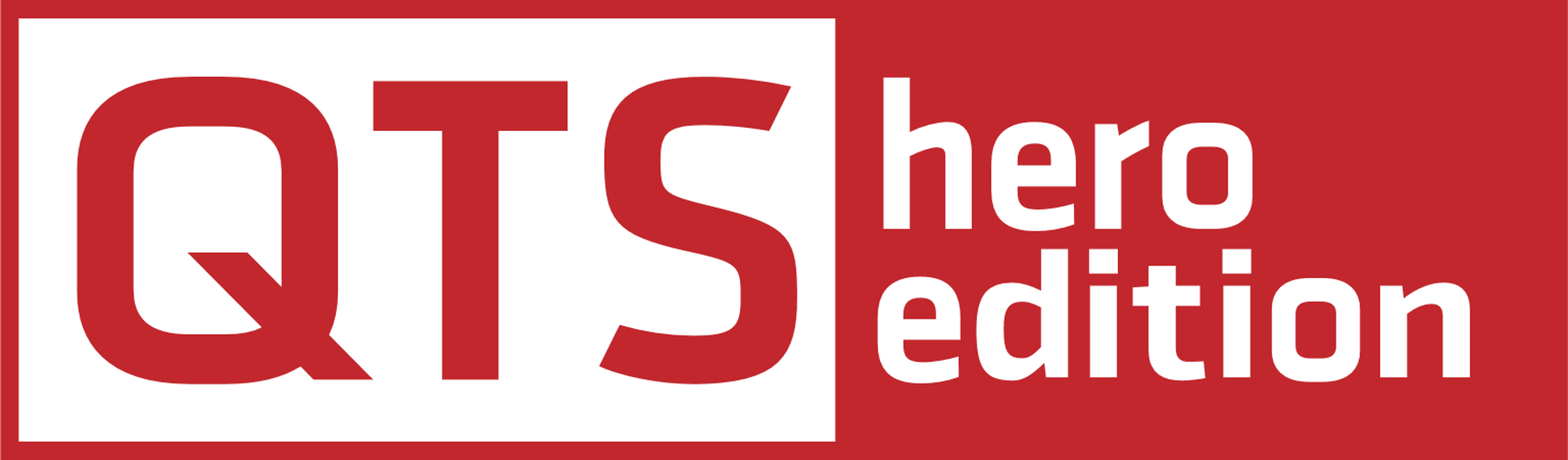 WORM (一寫多讀)
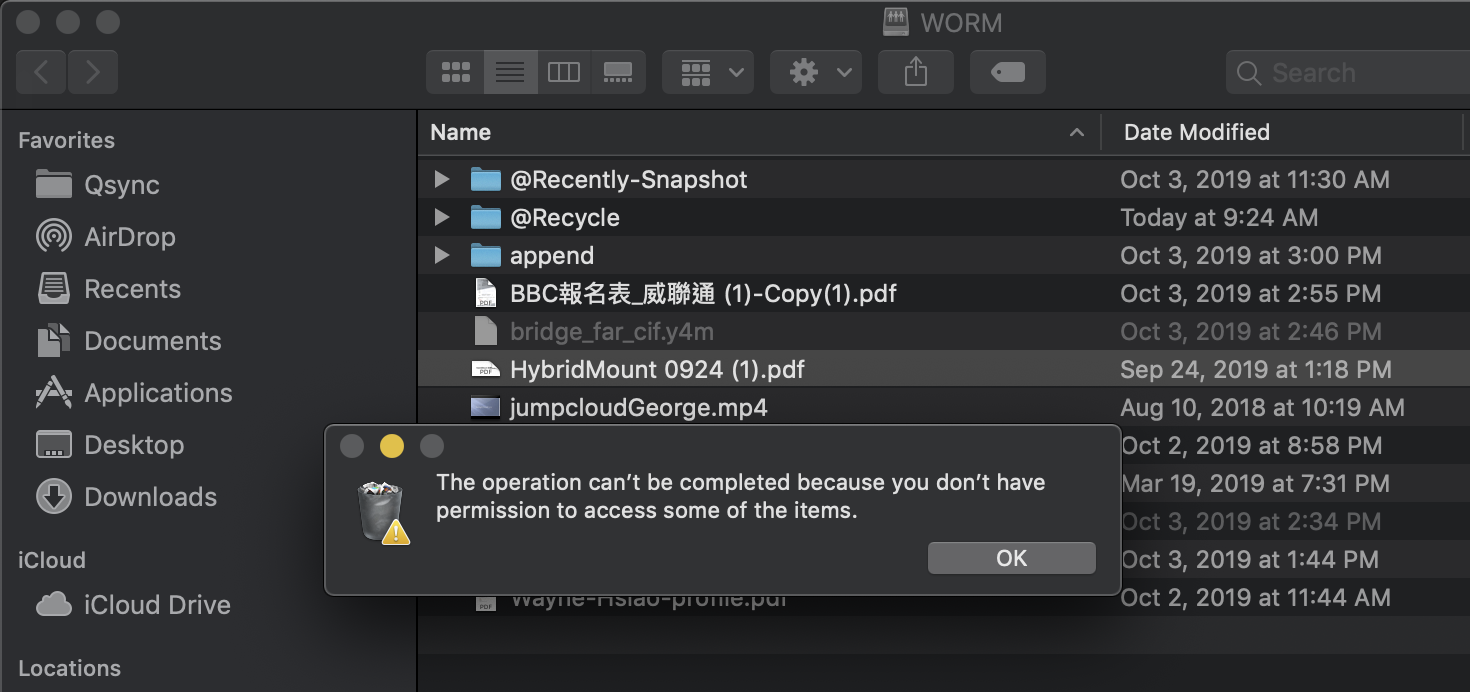 WORM 適用於特殊機關應用, 用於避免修改已保存資料的需求。 啟用此功能後，共用資料夾的數據只允許寫入並讀取, 使用者不能再進行修改或刪除，以確保資料的唯一性。

Enterprise Mode:  只能透過QuTS hero UI 或 CLI 指令來刪除共享資料夾
Compliance Mode: 完全不能刪除資料夾，只能卸載儲存池並刪除後才能移除資料。
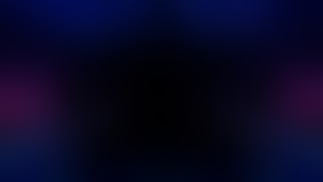 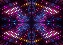 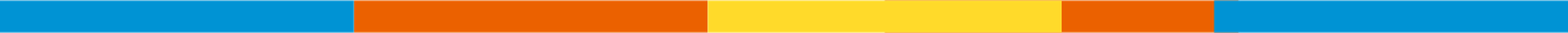 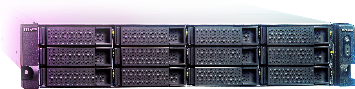 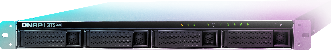 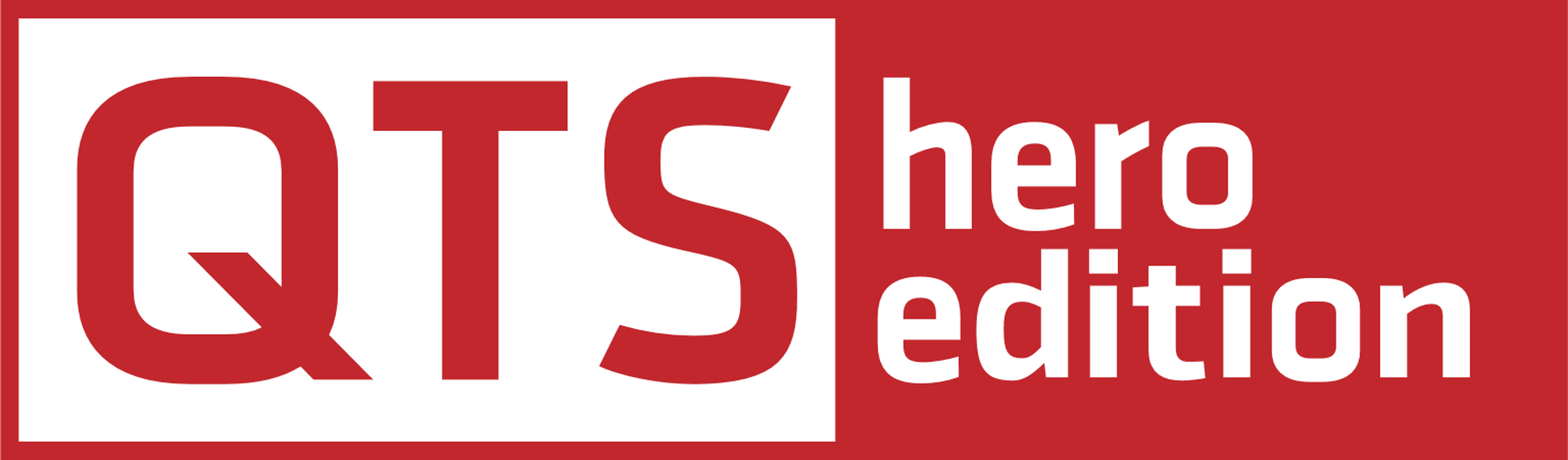 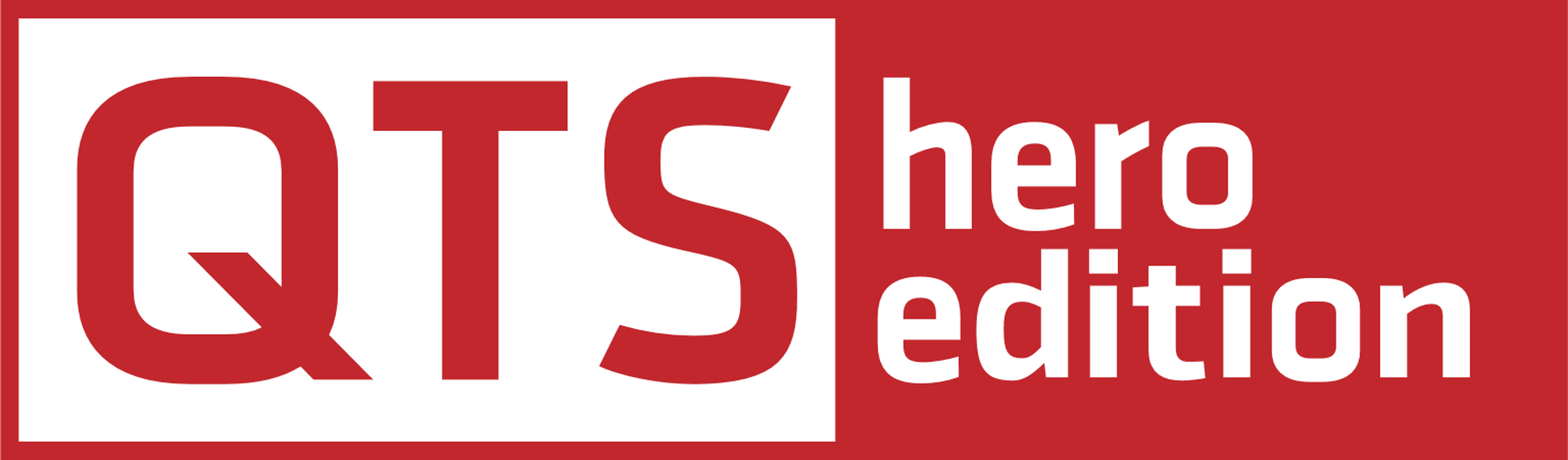 Chapter
03
數據完整性
檔案比您想像中的還要脆弱
Everything looks good but…
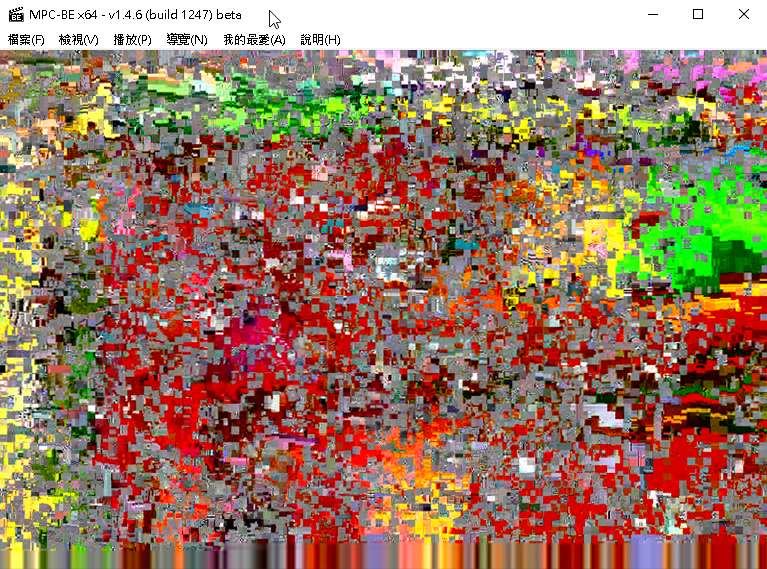 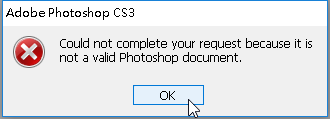 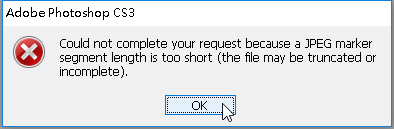 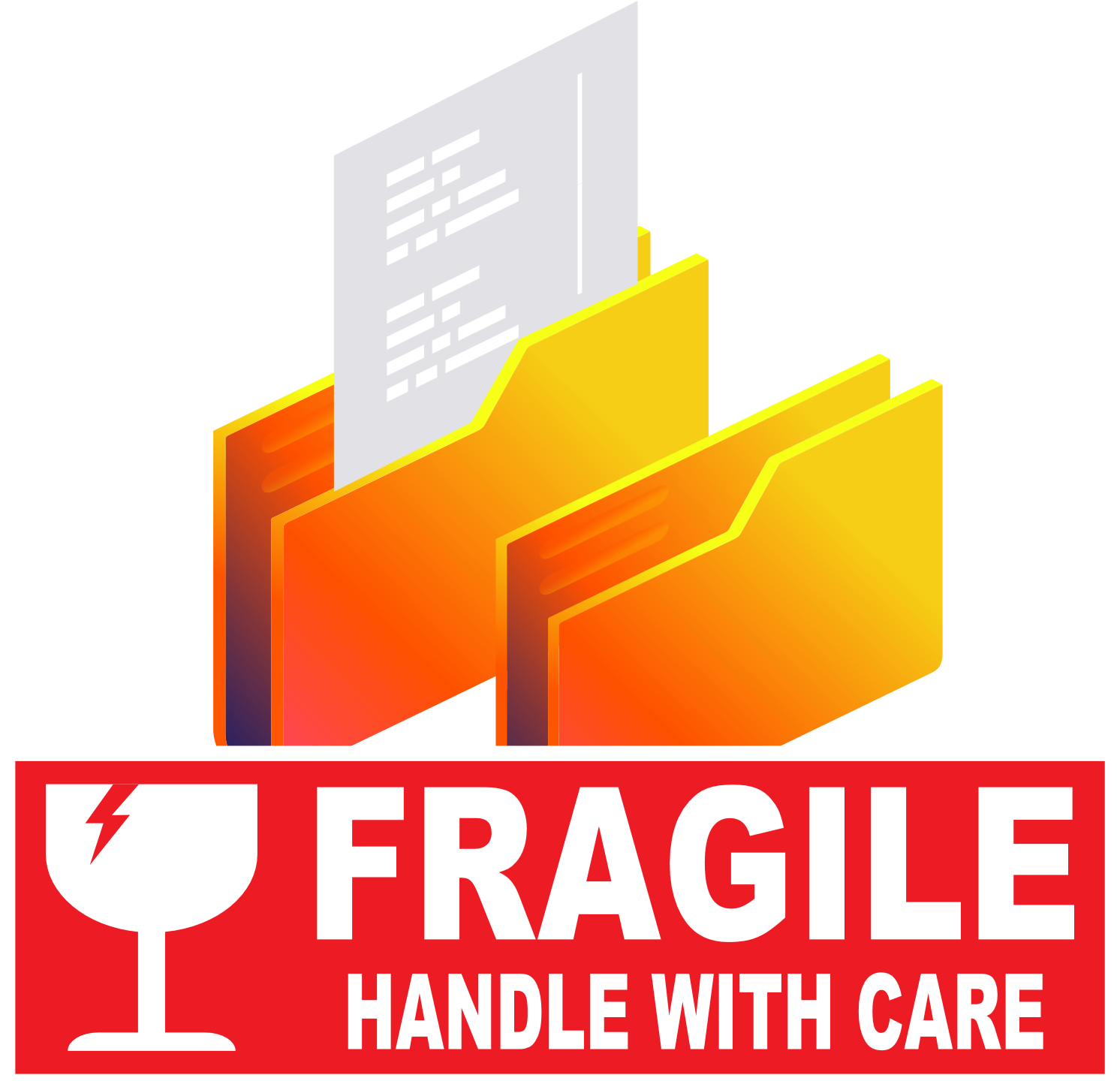 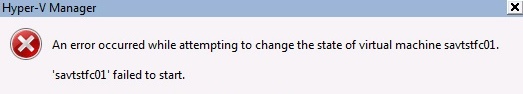 Silent Data Corruption & 資料自我修復 (Checksum)
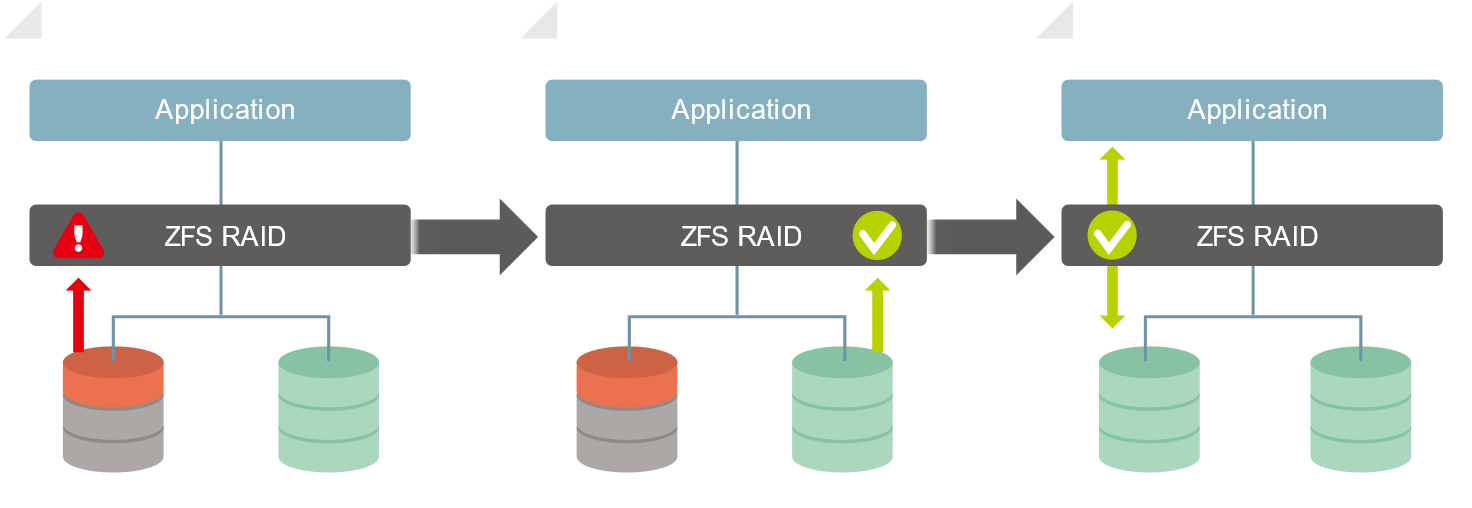 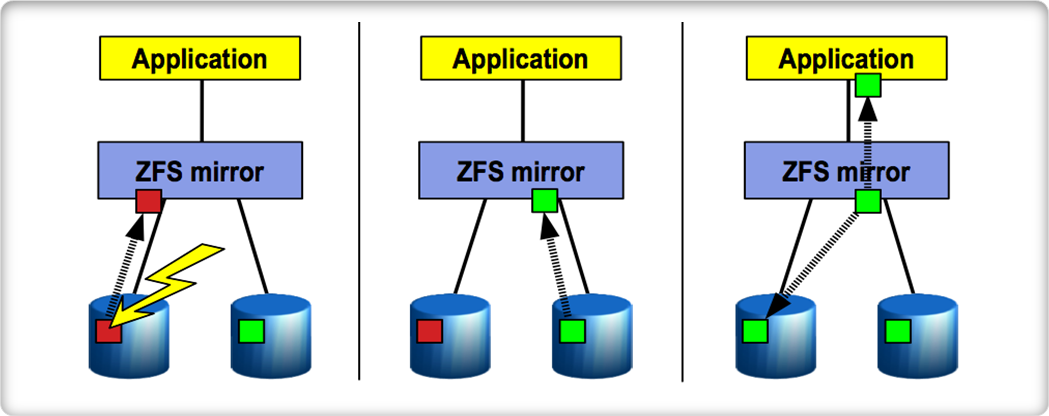 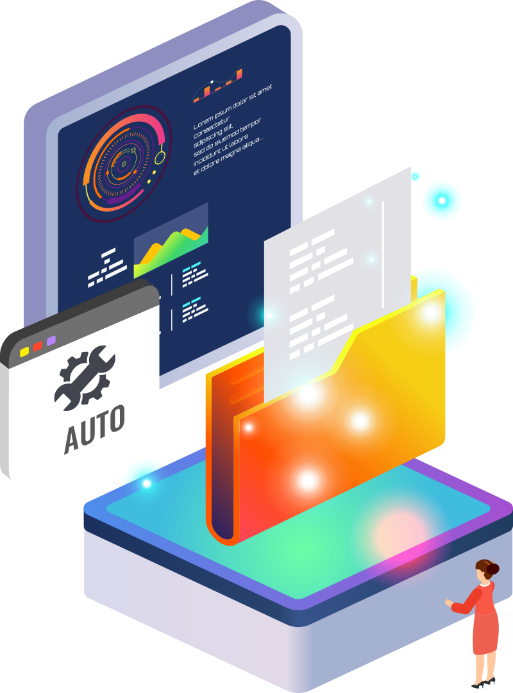 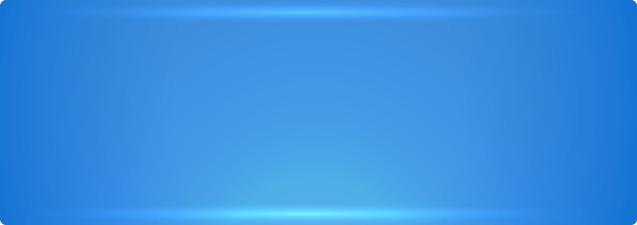 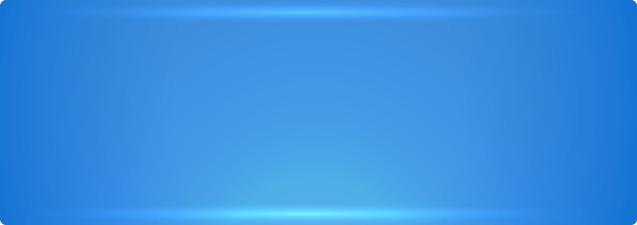 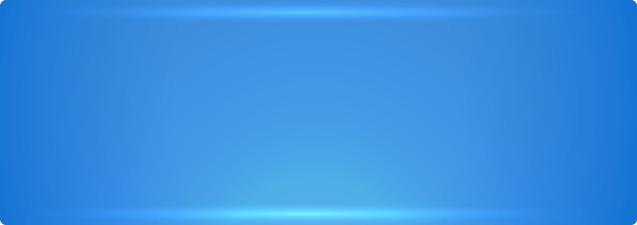 以正確資料提交給應用程式層使用, 並針對損壞資料進行自動修復.
資料存取時Checksum比對不符, 發現data corruption
從Data Copy 中取出正確資料
避免原始數據損壞
COW (copy on write) 機制免除意外斷電時的煩惱問題
ZFS 並不是使用傳統的日誌系統來保護中繼資料，因為它並不需要就地檔案更新
COW的機制在ZFS上寫入或修改數據時，新數據將被寫入不同的空區塊，過程中即使遇到意外也完全不會影響到既存的原始資料。
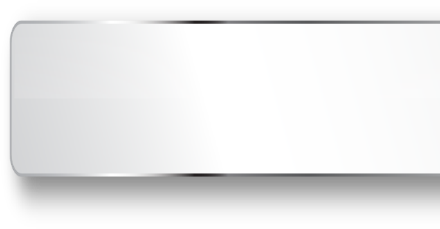 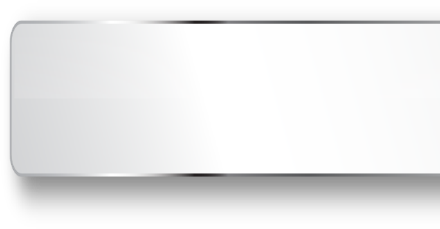 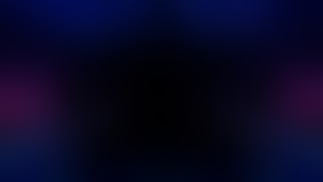 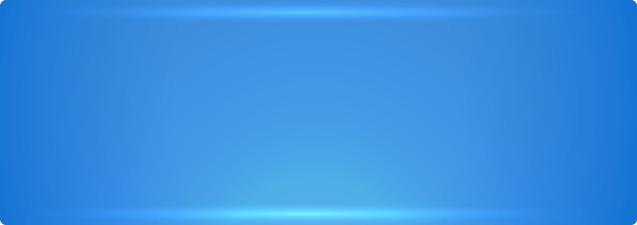 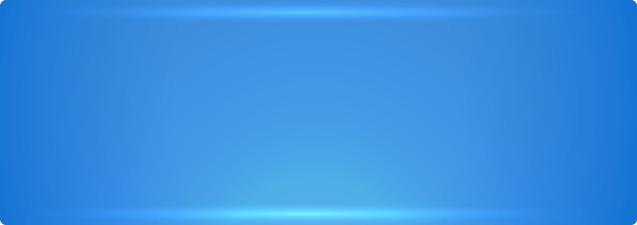 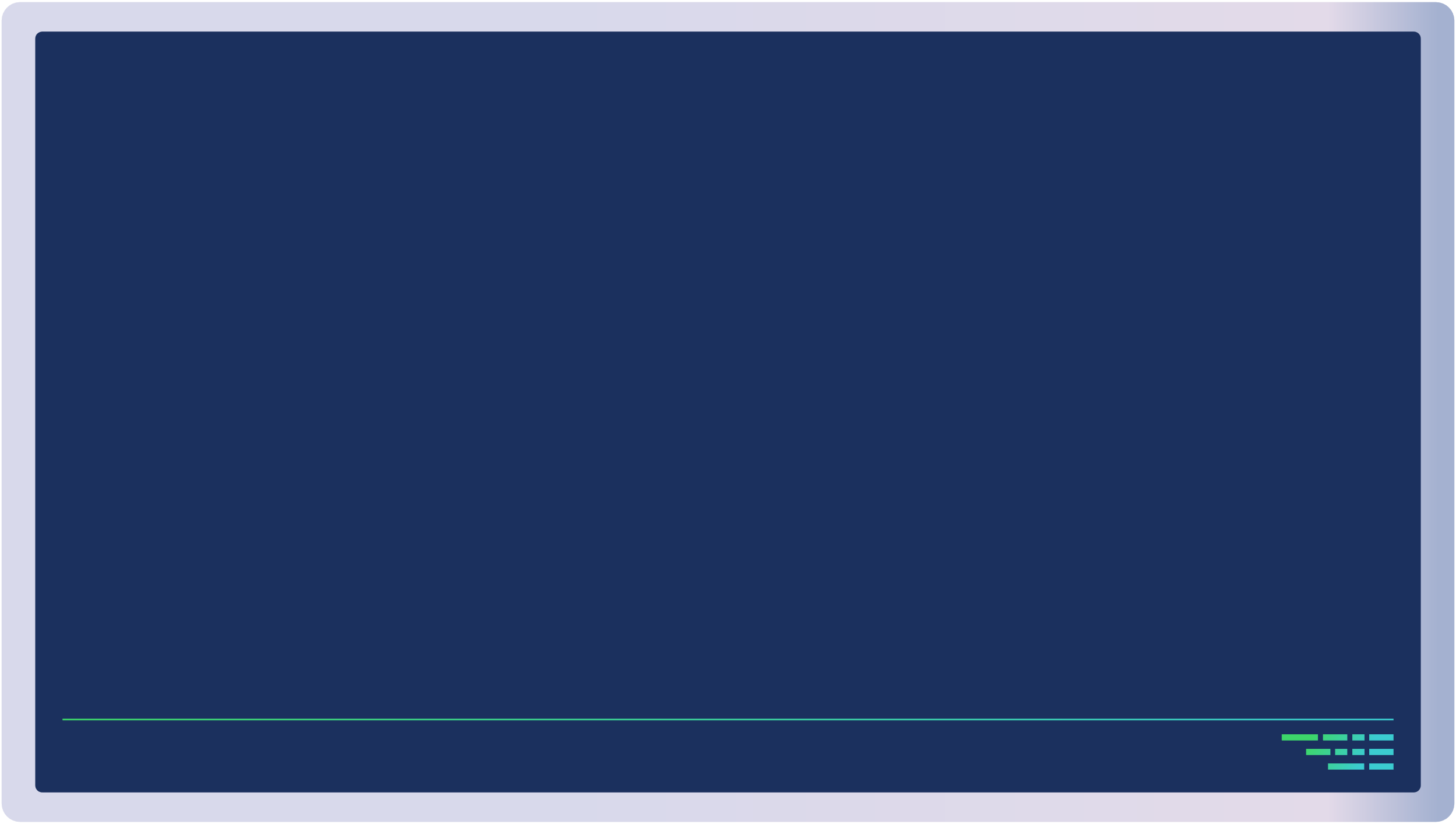 修改資料時 COW新區塊
原始block數據結構
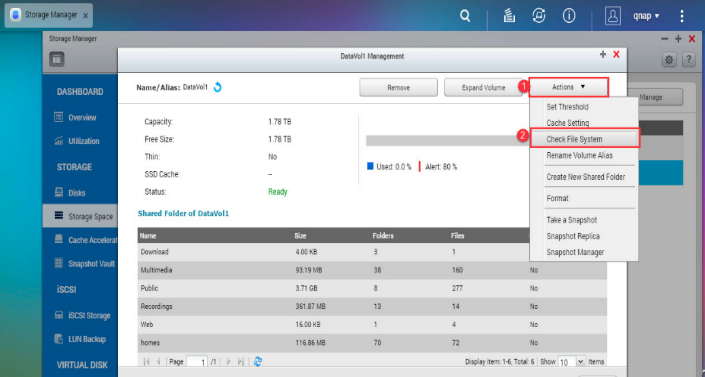 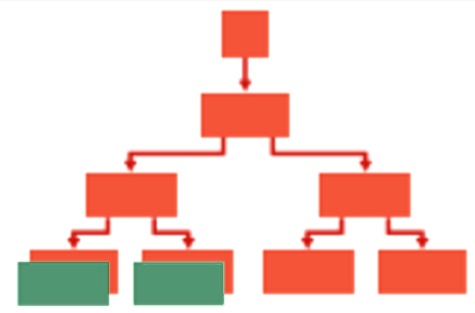 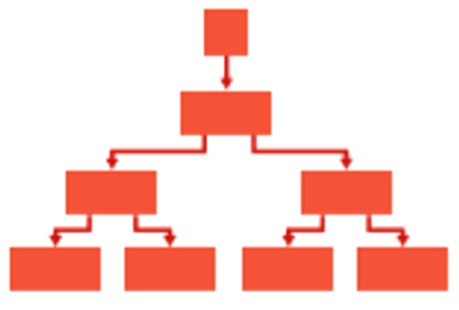 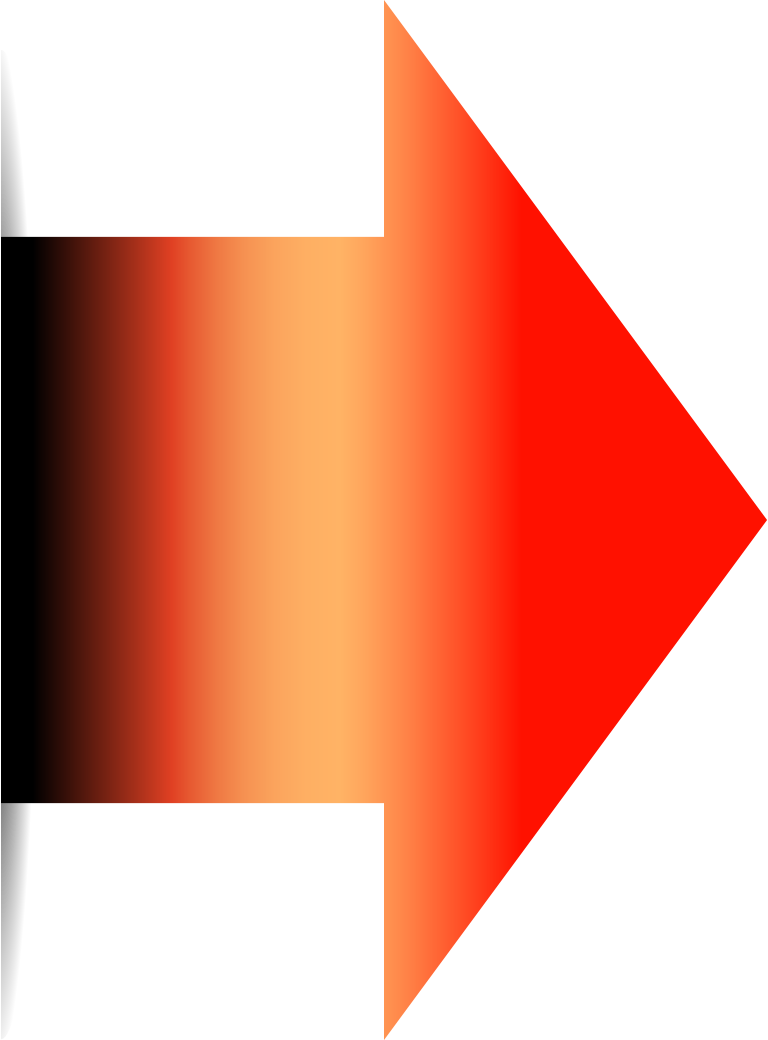 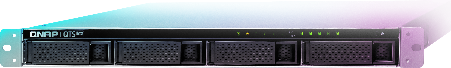 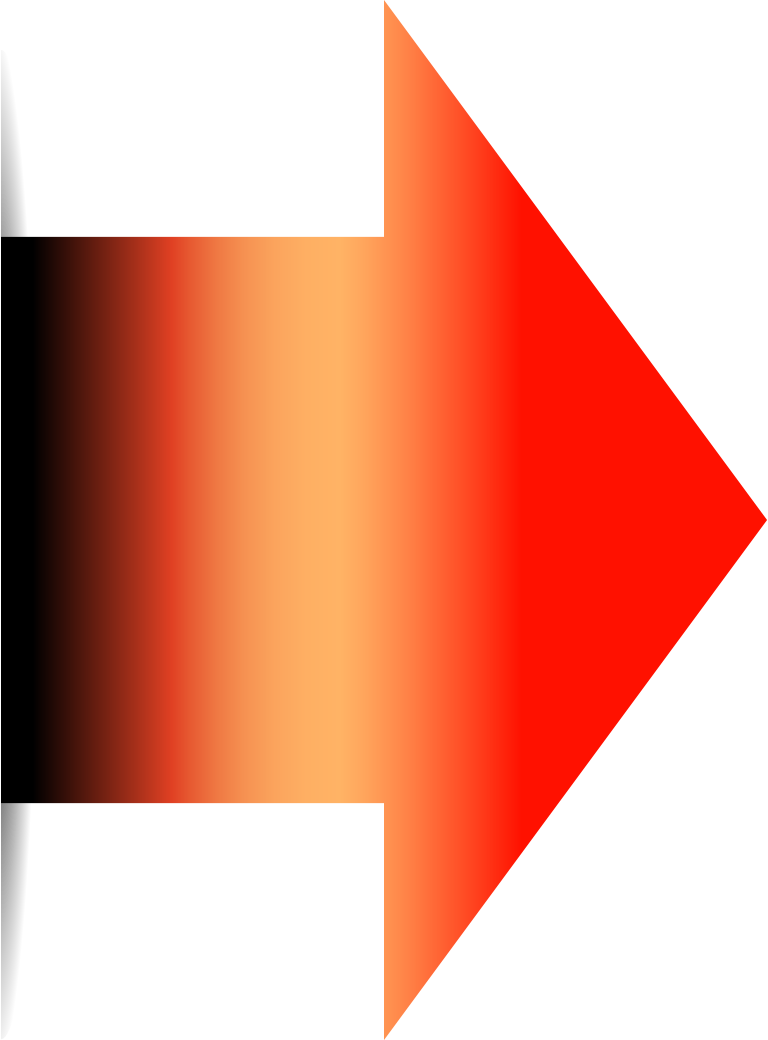 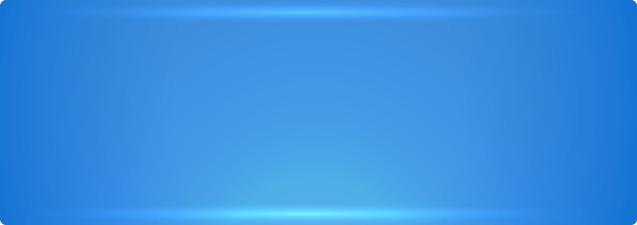 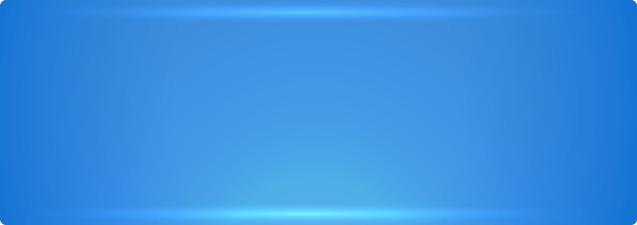 寫入完成後將區塊重新指向
刪除舊block資料
不再需要“檢查檔案系統”
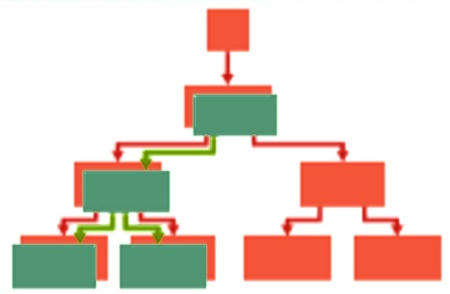 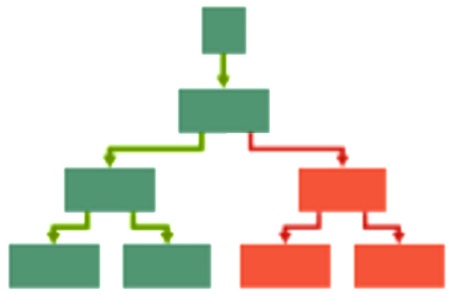 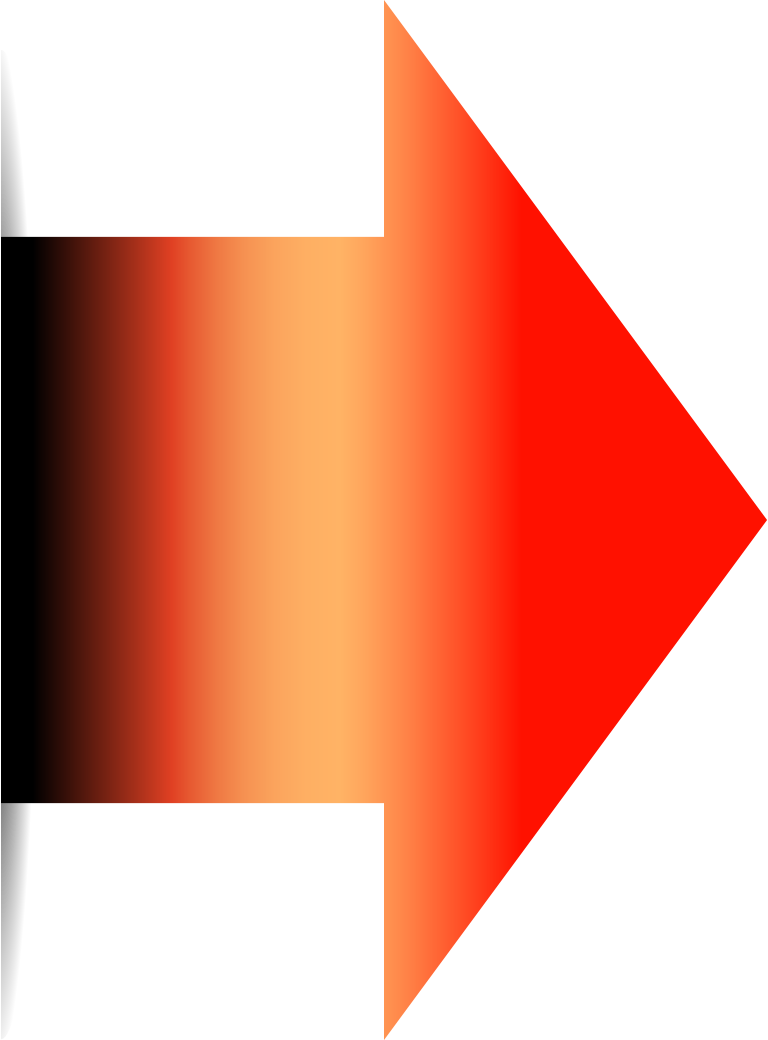 Chapter
04
系統穩定與擴充性
突破想像的巨量儲存 –是進行大數據分析 / 邊緣運算 / AI 推論的最佳資料載體
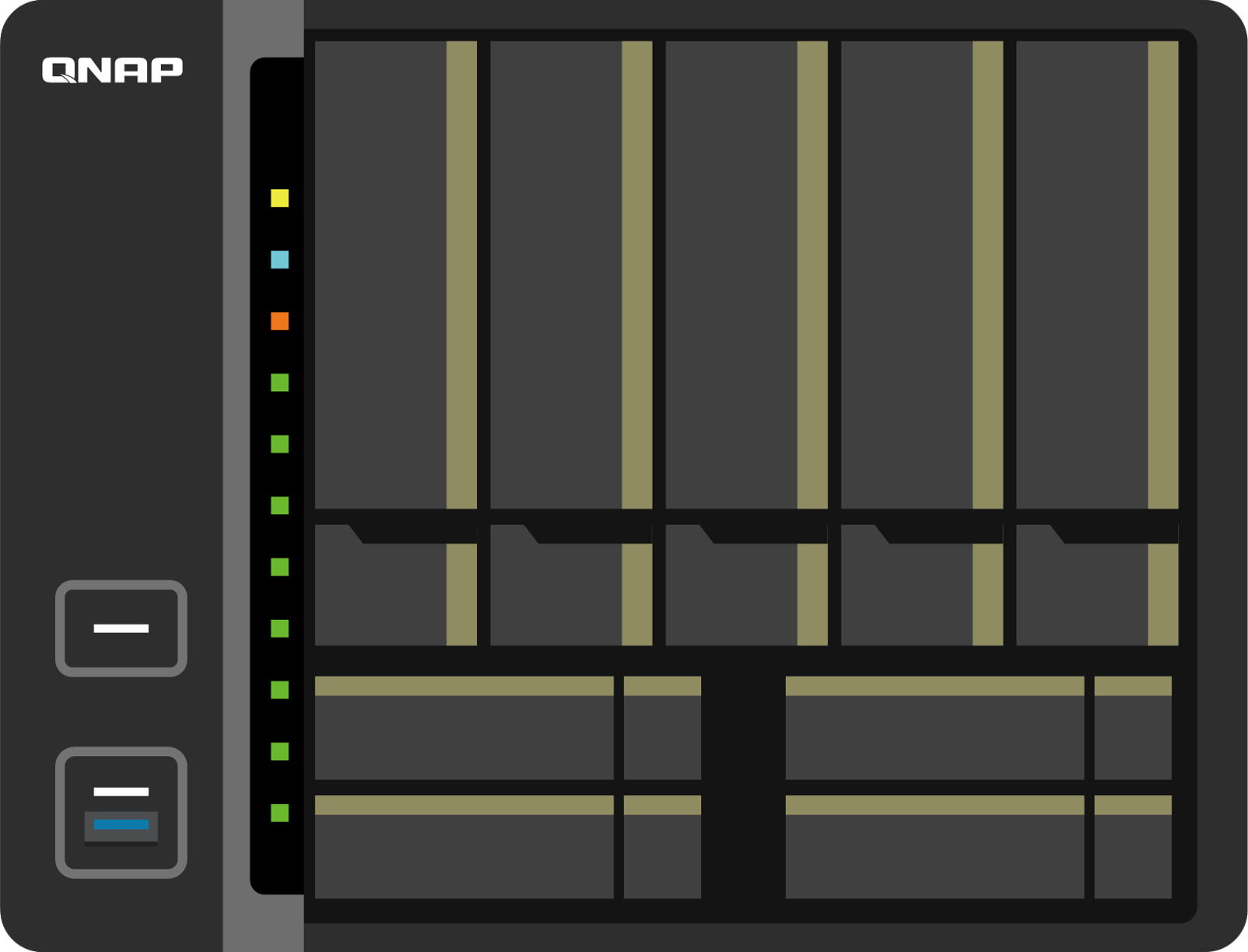 單一資料夾大小上限突破 PB =>  才放得下龐大的資料母體
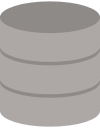 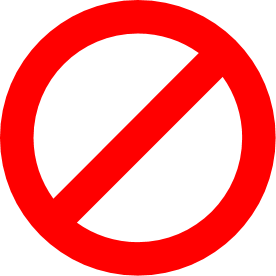 它家的200TB 
不夠放
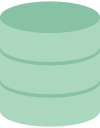 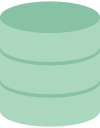 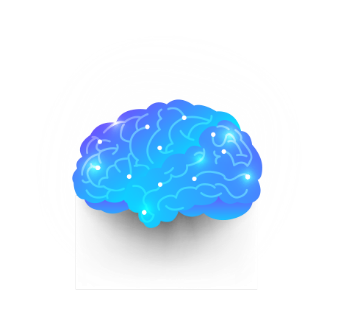 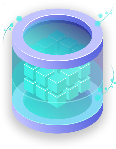 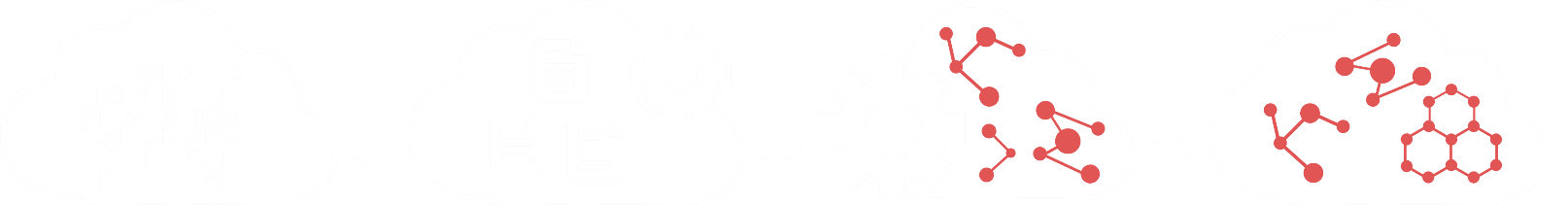 Parameter adjustment
Data
Model building
Model validation
Deep Learning
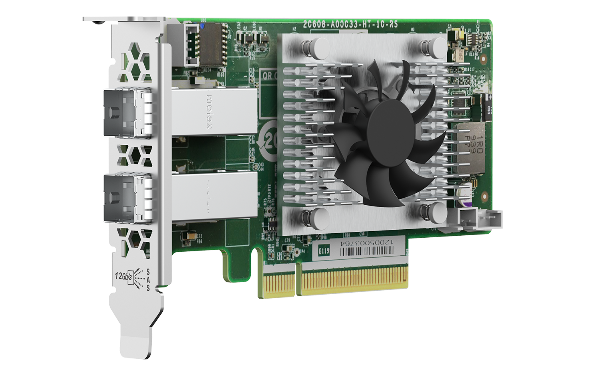 超大容量的 SAS 12Gb/s JBOD 儲存擴充
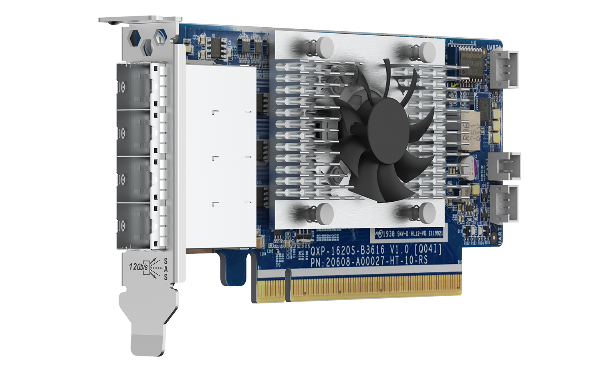 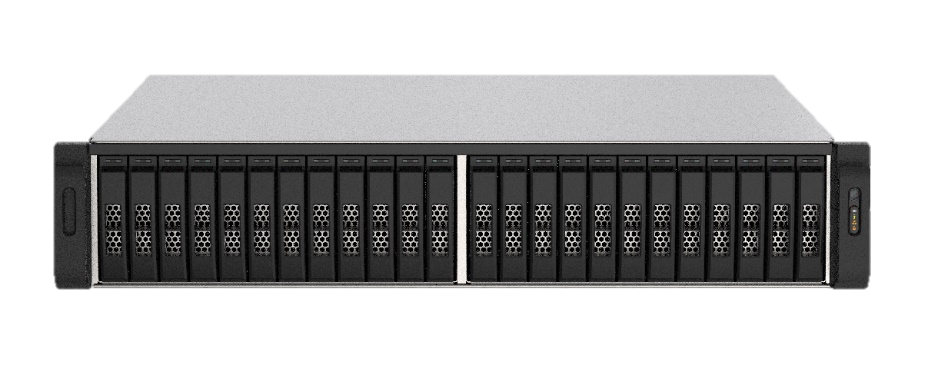 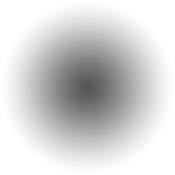 QXP-820S/1620S SAS 擴充卡(選購)
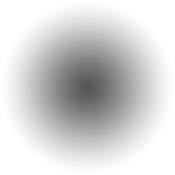 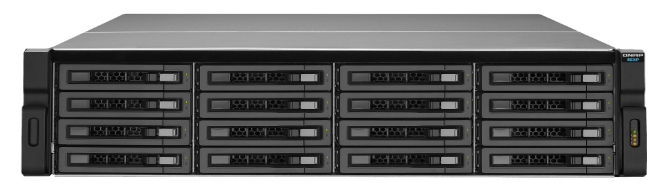 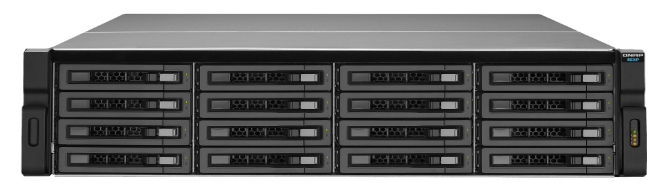 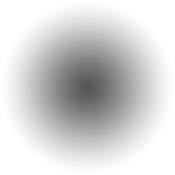 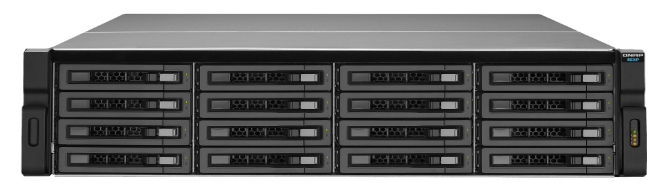 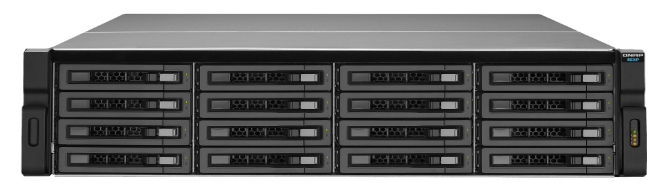 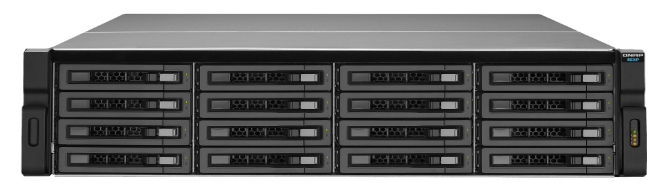 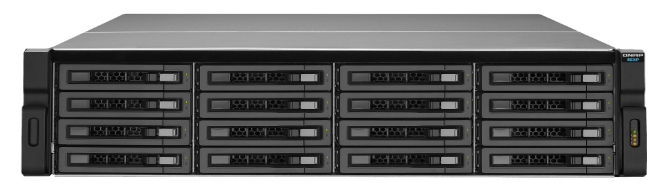 每台主機均可支援串接十六台QNAP SAS JBOD (REXP/TL-R1220Sep/TL-R1620Sep* 系列)
每台主機支援高達256顆硬碟，4PB+ 的原始儲存空間(raw capacity)
TL-R1620Sep
TL-R1620Sep
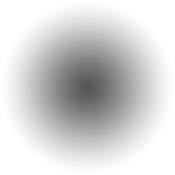 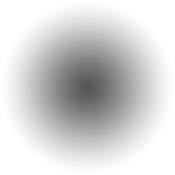 推薦支援 ECC RAM 的機種，符合企業標準規格
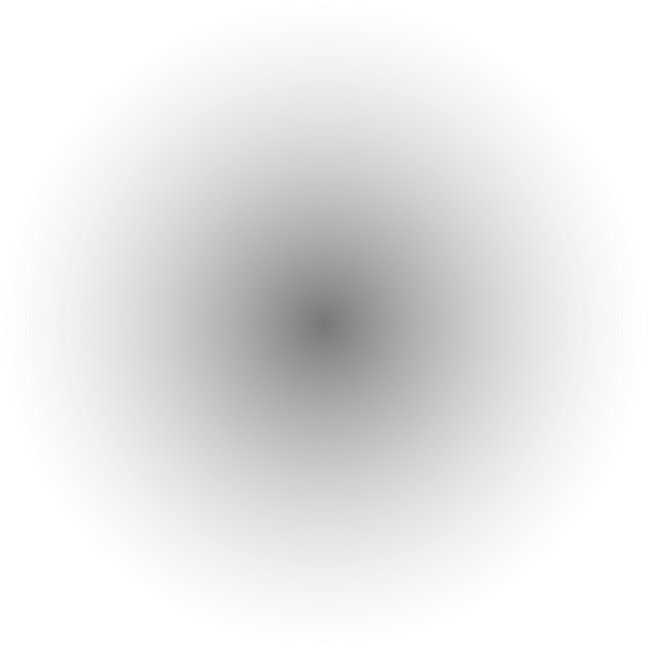 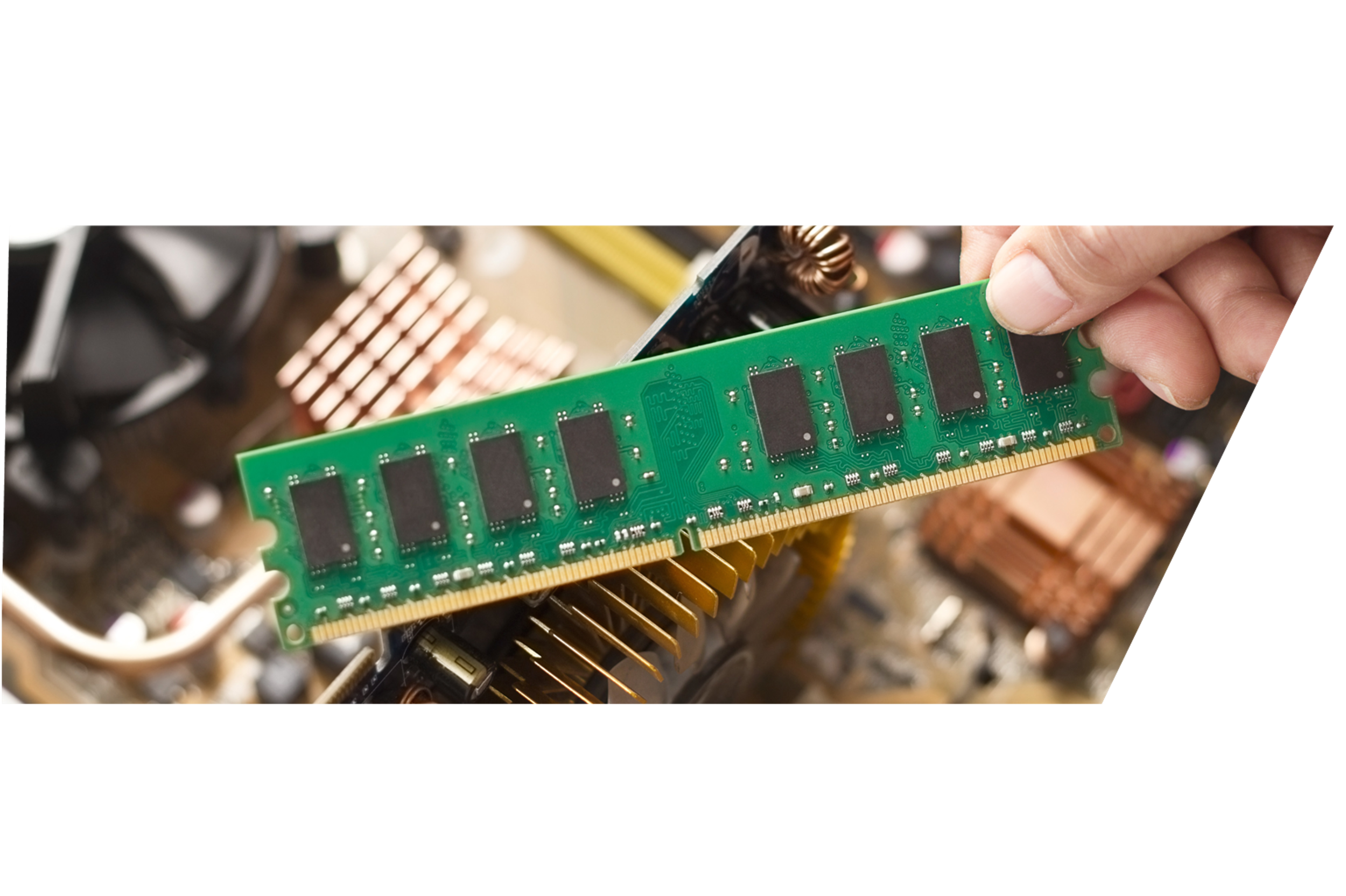 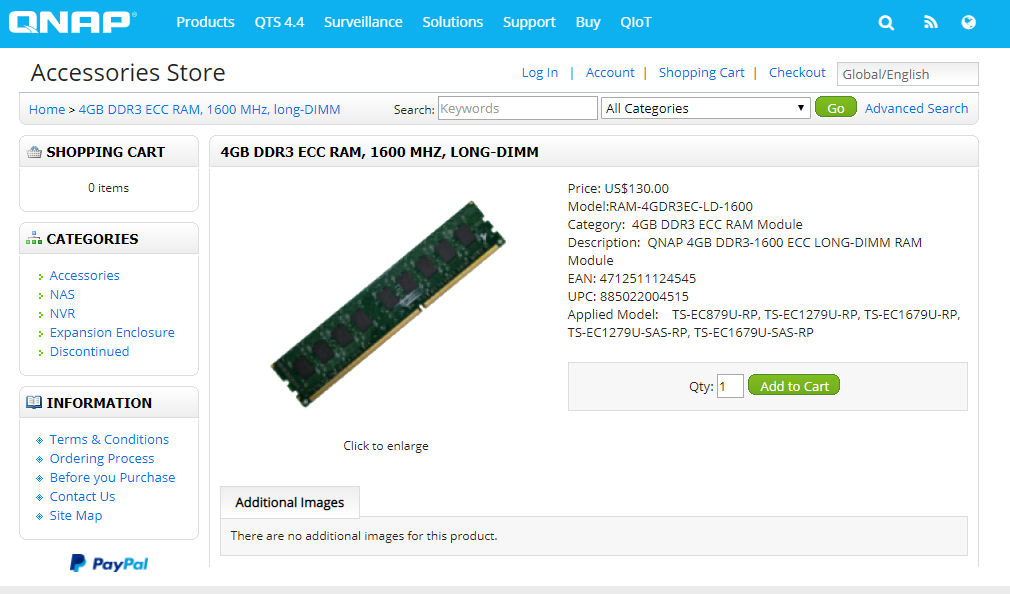 Higher reliability and data integrity
可在官網配件區採購加大 RAM
The NAS supports ECC memory for auto error correction. ECC is not mandatory for ZFS. It's just a really, really good idea. It allows ZFS to make its data integrity guarantees that it claims to make. Any data storage on any filesystem will benefit from ECC RAM.
SSD / HDD 壽命預測，提前保護系統
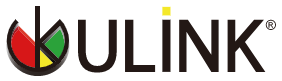 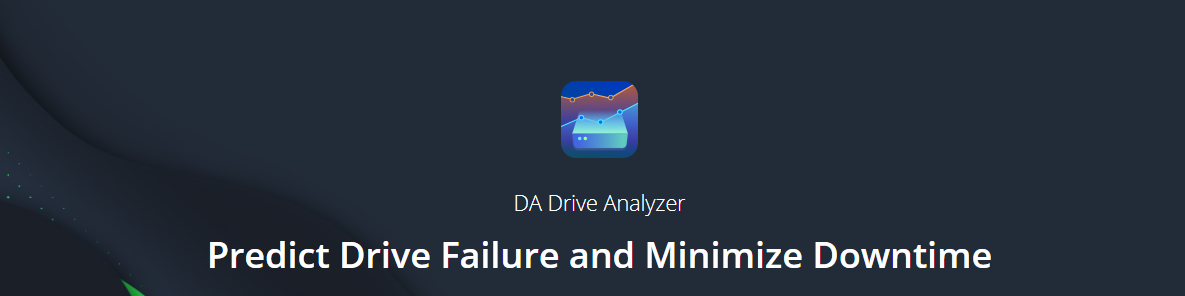 QNAP 攜手 ULINK 推出創新整合 AI 學習推論的磁碟健康分析及故障預測服務
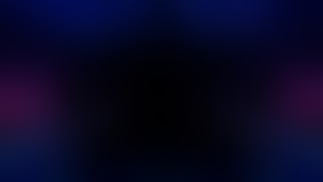 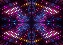 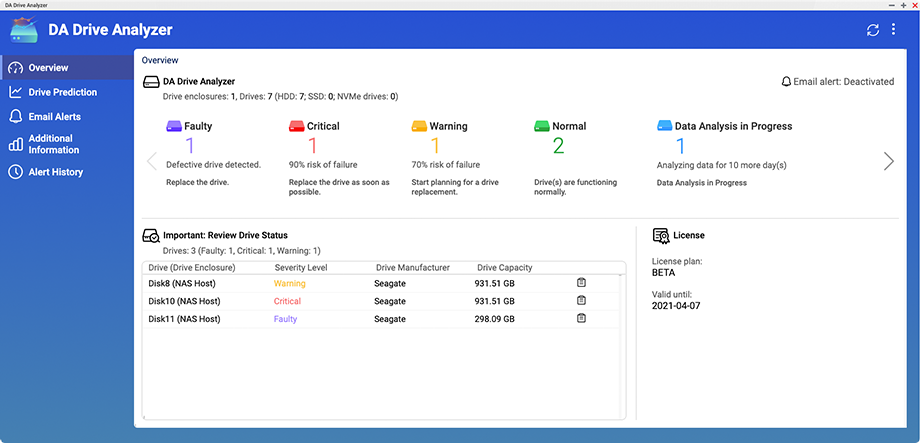 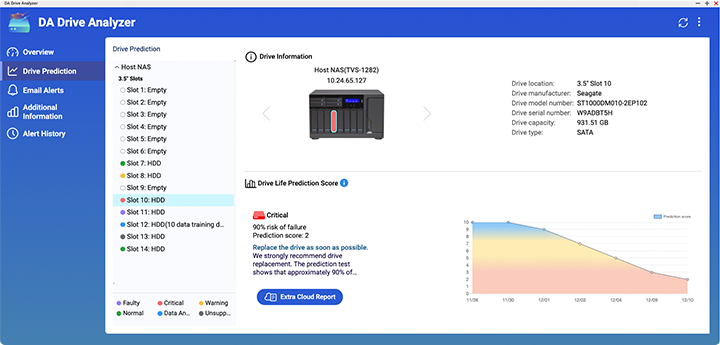 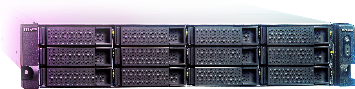 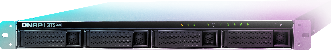 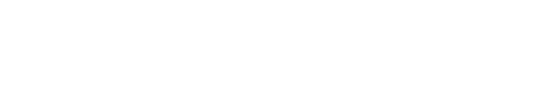 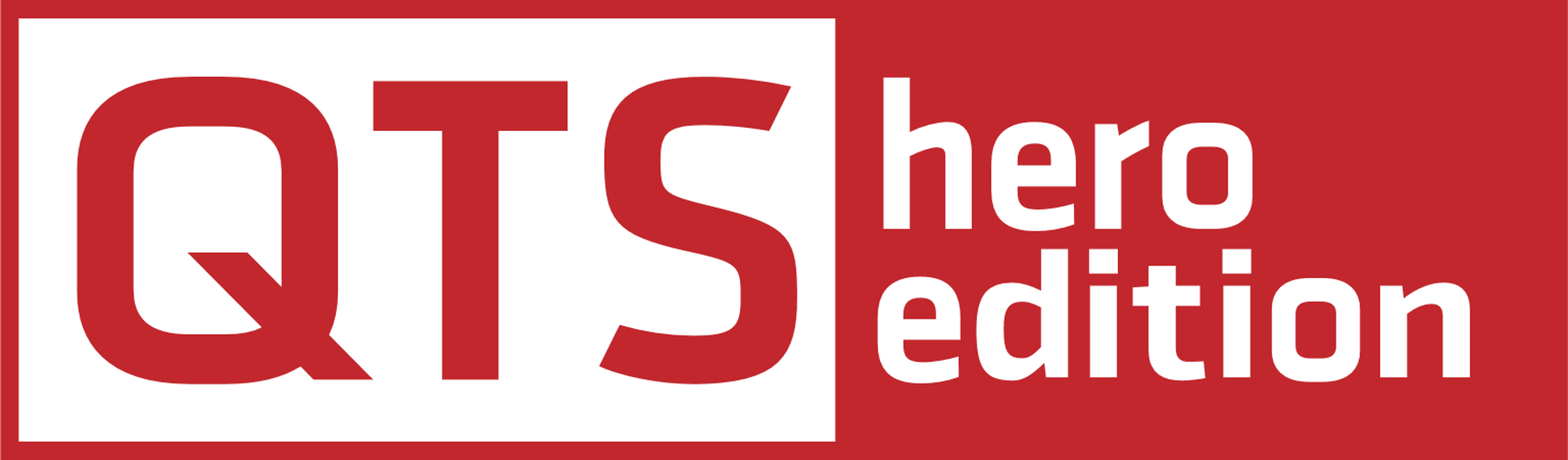 Chapter
05
應用程序整合與調整
完整的權限控制
完整的 14 項 Windows ACL 存取權限控制功能
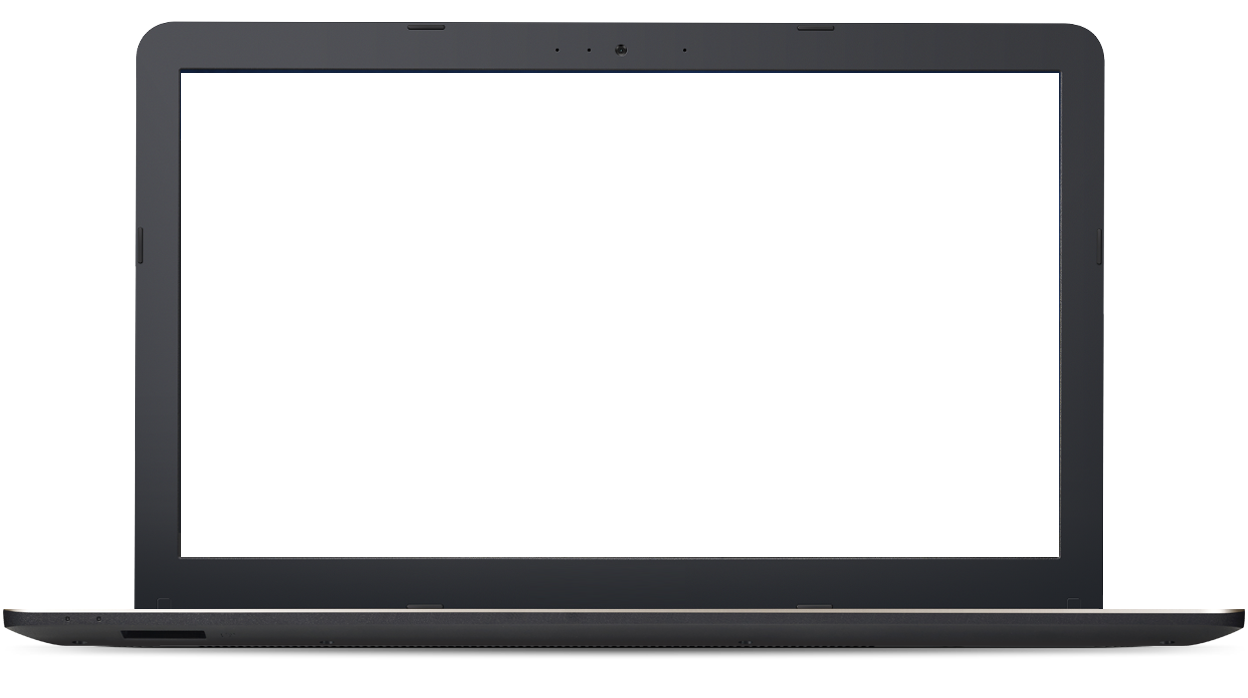 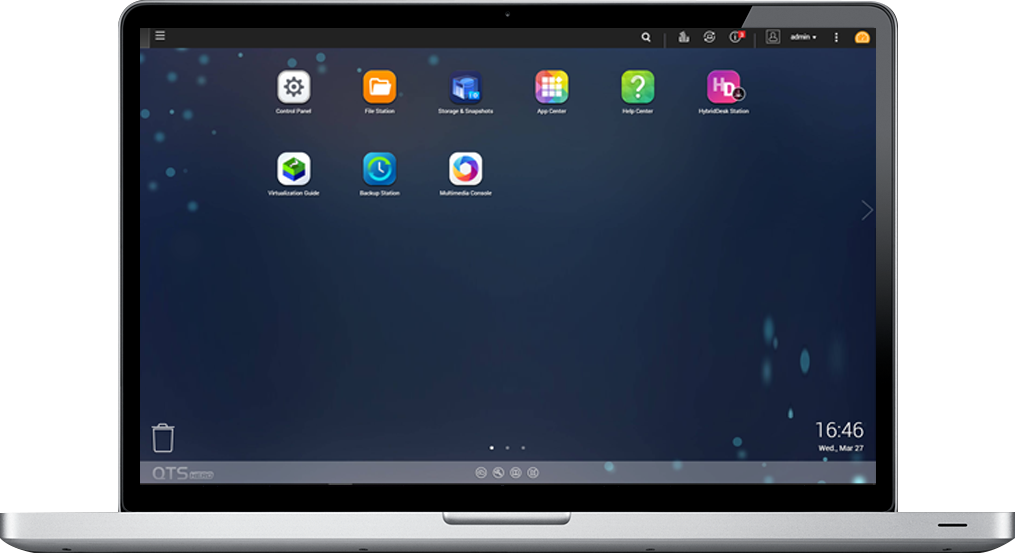 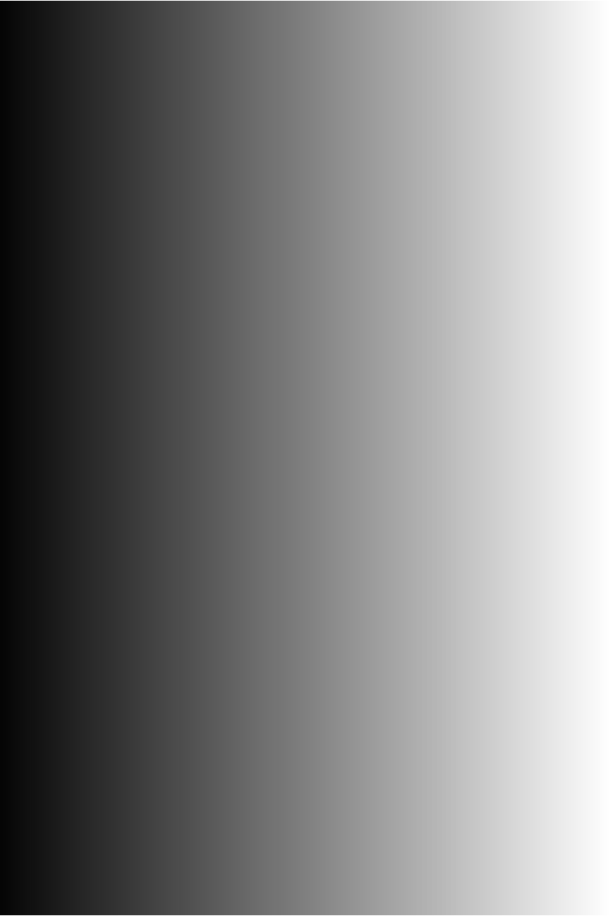 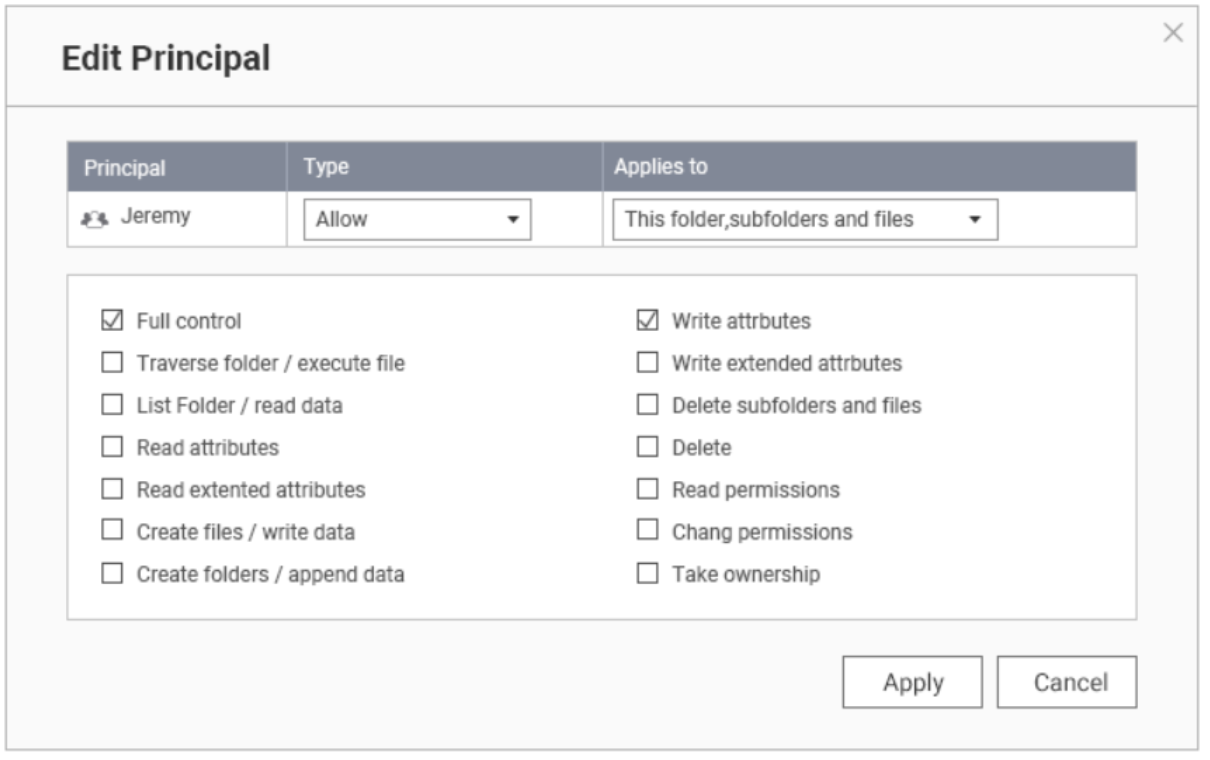 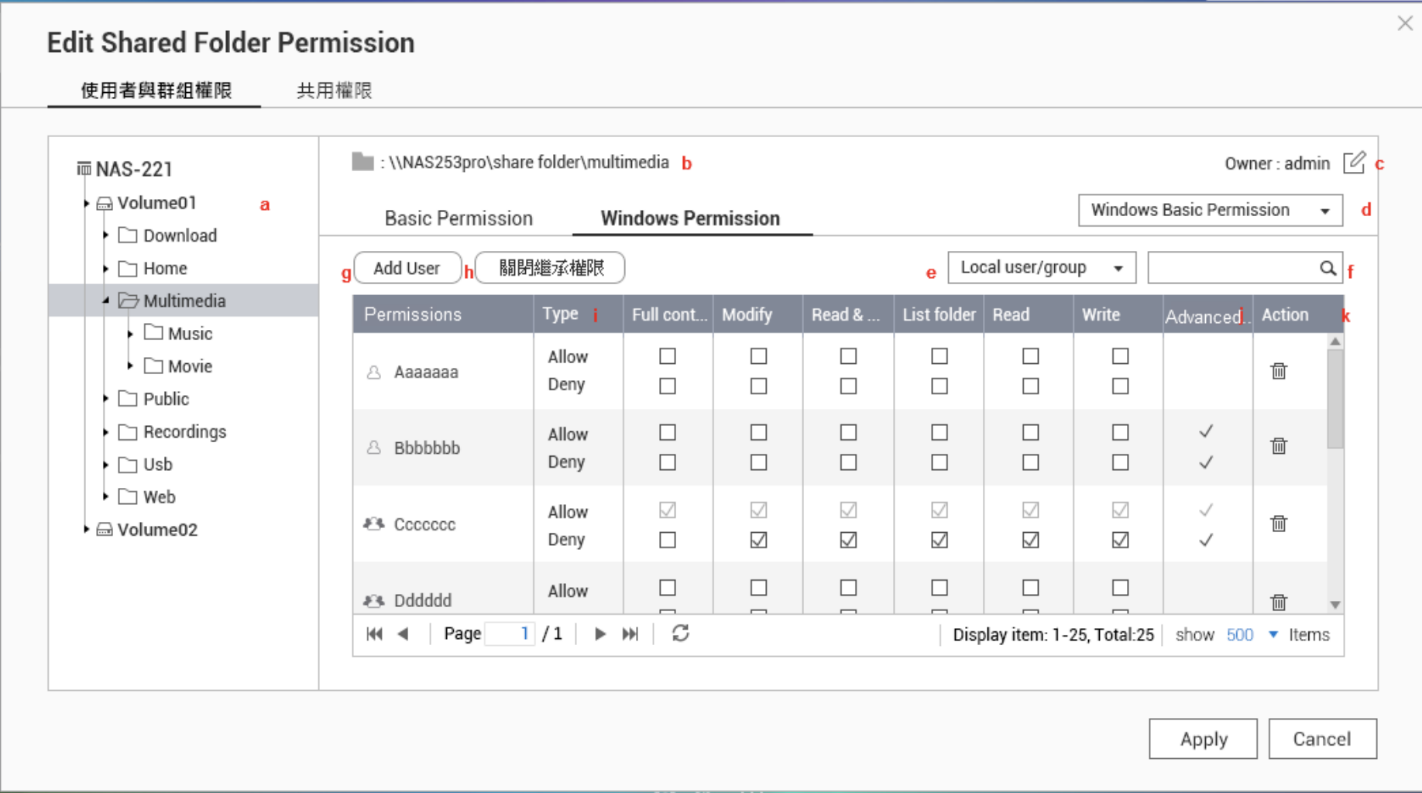 SMB 傳輸時, 簽章與加密均支援 AES-NI 硬體加速
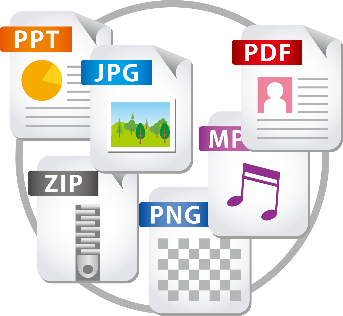 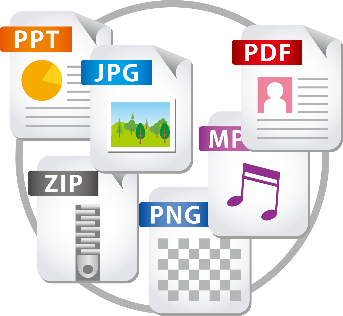 150 MB/s
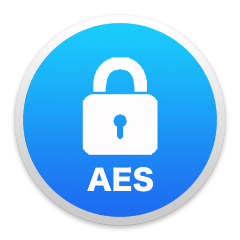 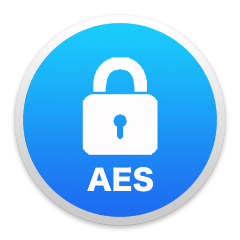 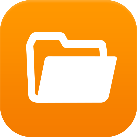 AES
AES
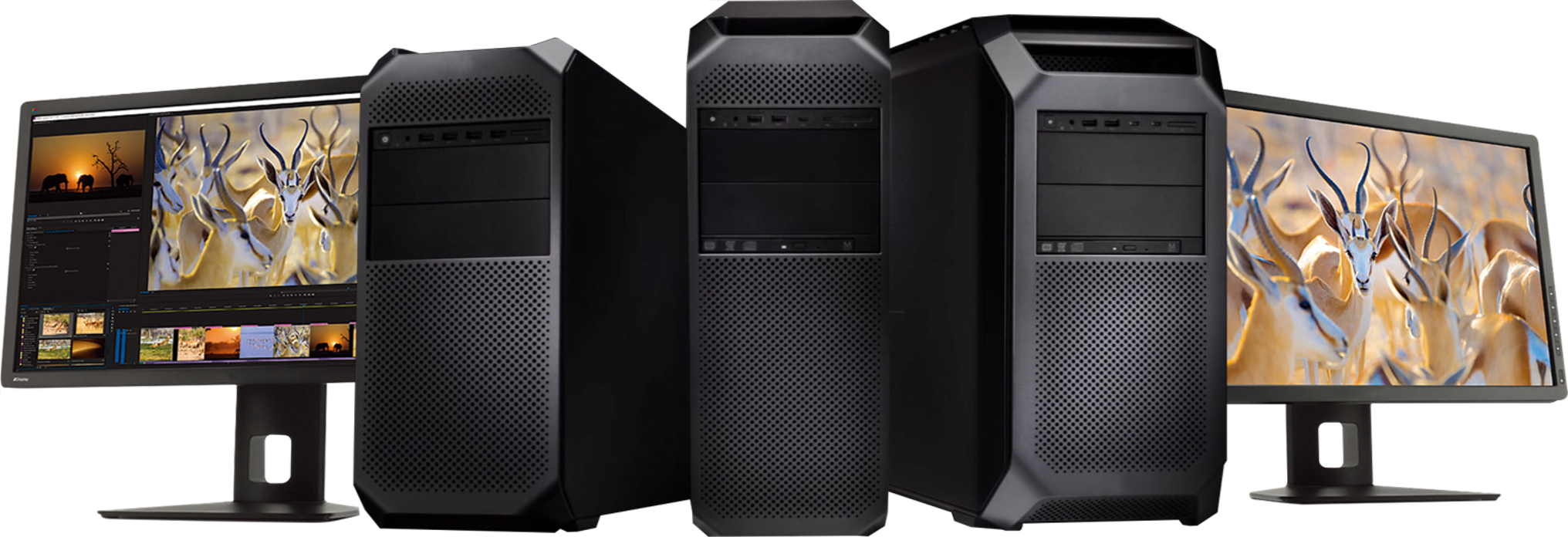 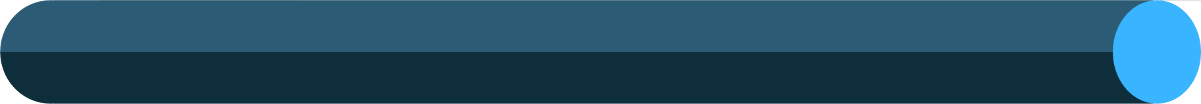 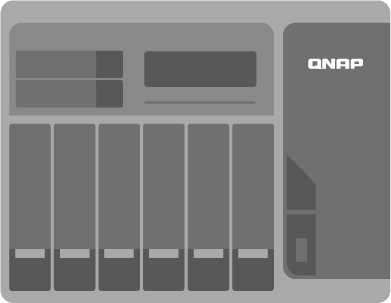 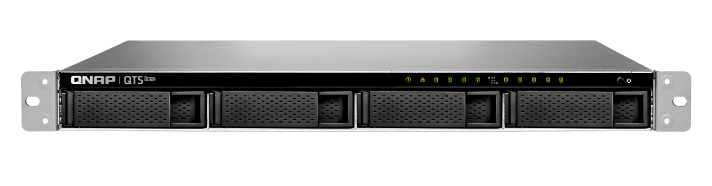 硬體
加速
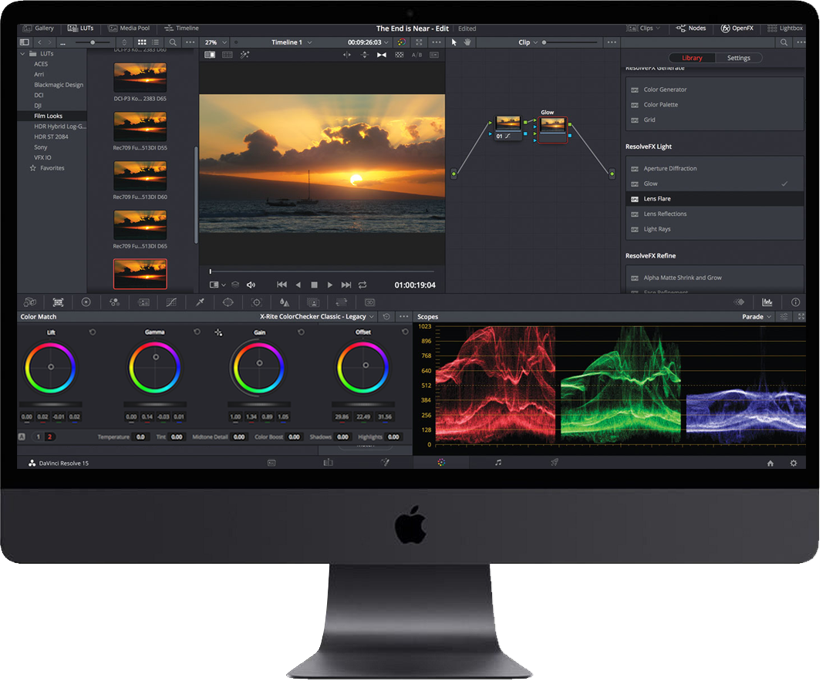 硬體
加速
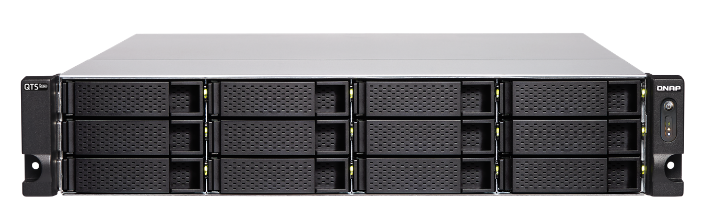 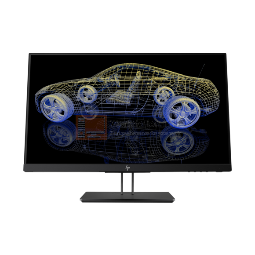 450 MB/s
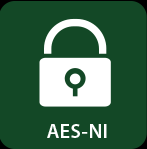 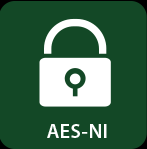 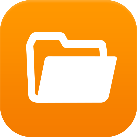 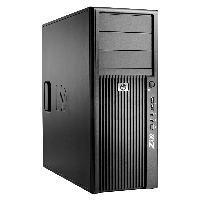 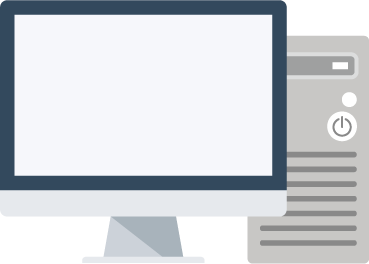 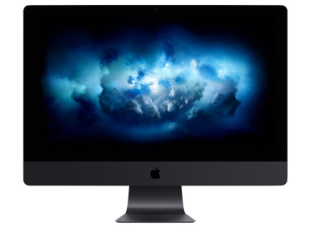 AES-NI
AES-NI
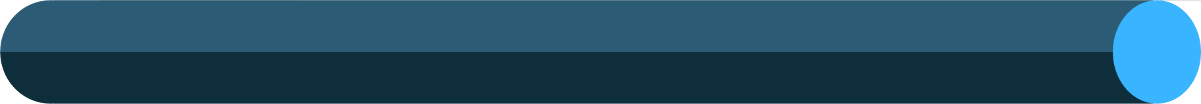 AES-NI accelerated for SMB3 Signing and Encryption
PM 手繪草圖說明, 再協助微調圖示
雲端網關/本地儲存/各種通訊協定, 一機搞定
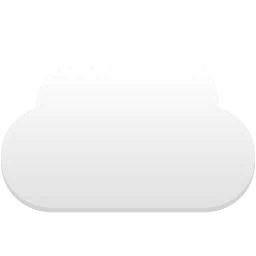 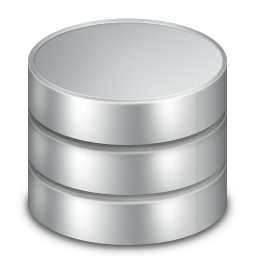 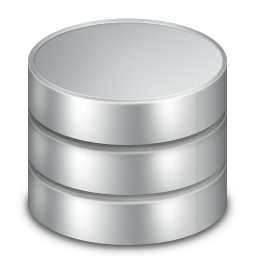 檔案型儲存雲端
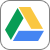 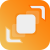 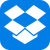 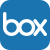 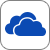 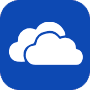 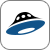 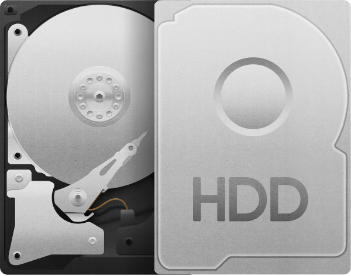 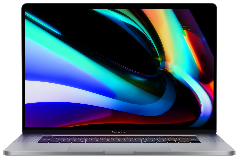 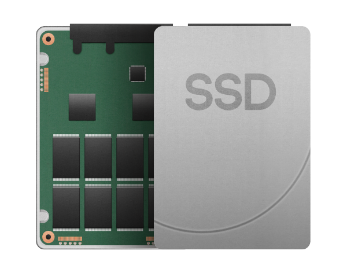 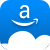 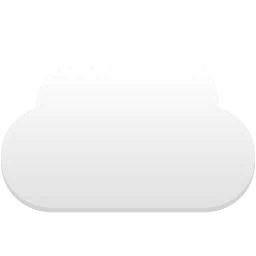 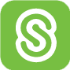 HDD volume for cloud gateway
SSD volume for local service
物件型儲存雲端
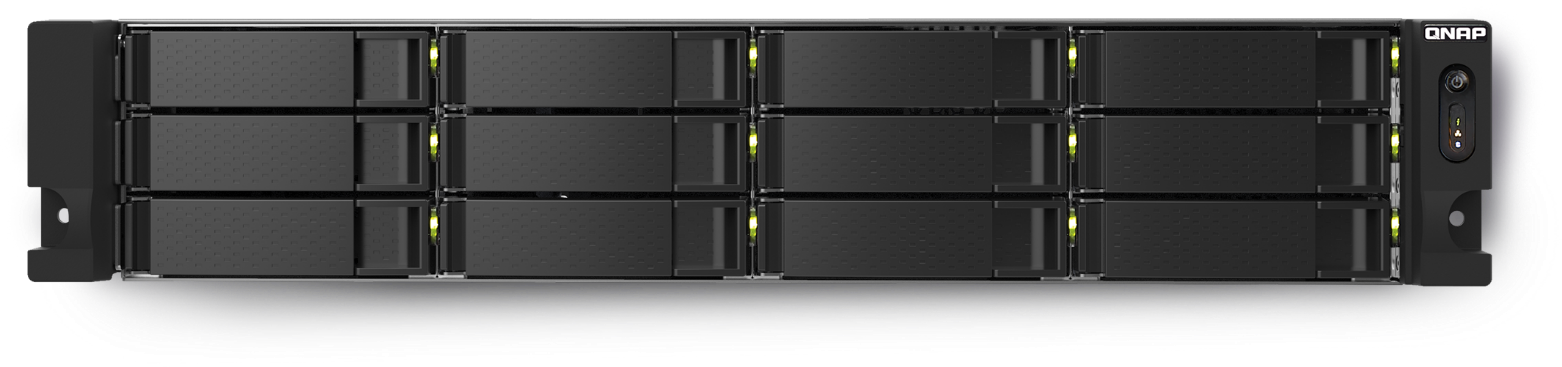 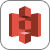 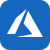 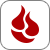 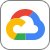 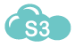 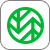 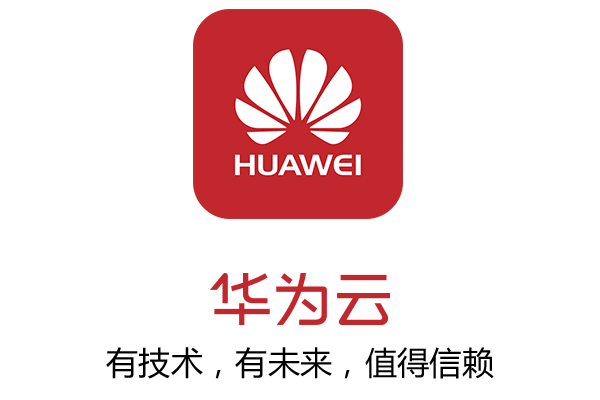 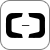 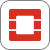 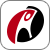 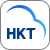 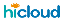 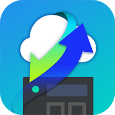 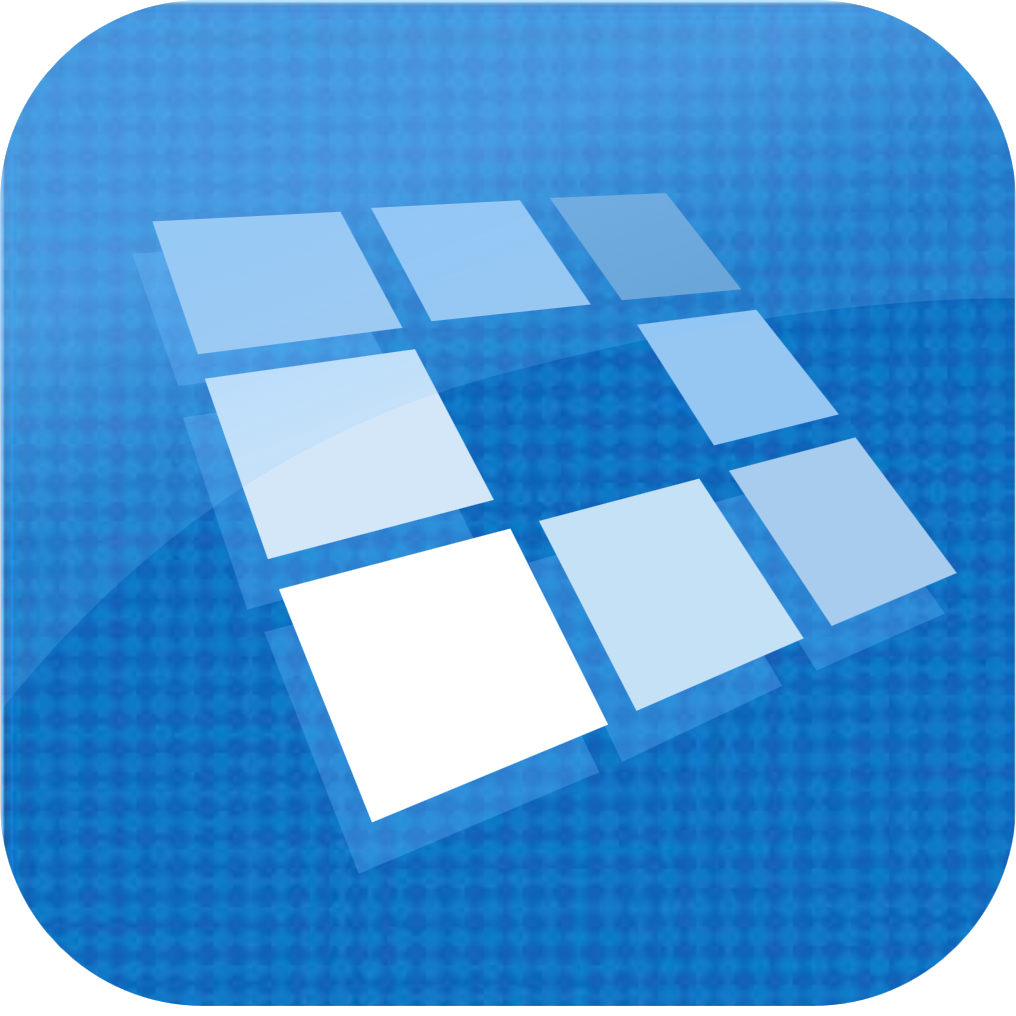 檔案型雲網關HybridMount
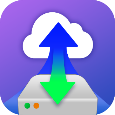 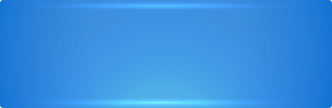 區塊型雲網關VJBOD Cloud
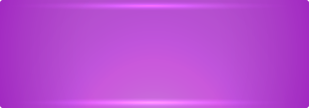 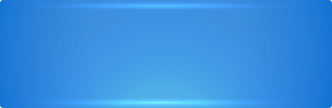 物件型雲模擬器QuObject
支援各種協定與雲端連接
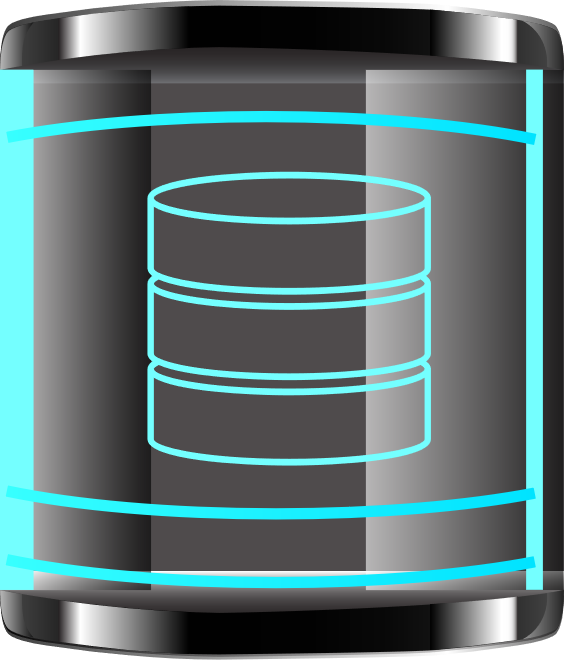 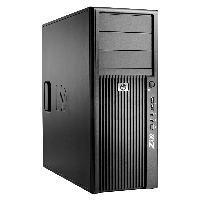 SMB, AFP, NFS, iSCSI, FTP, FibreChannel, S3, WebDAV
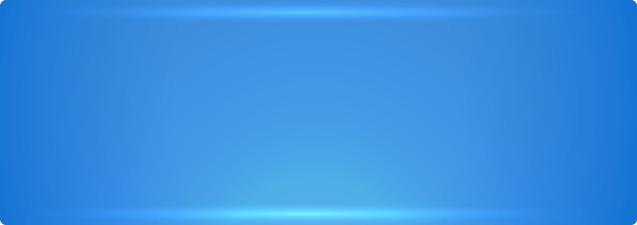 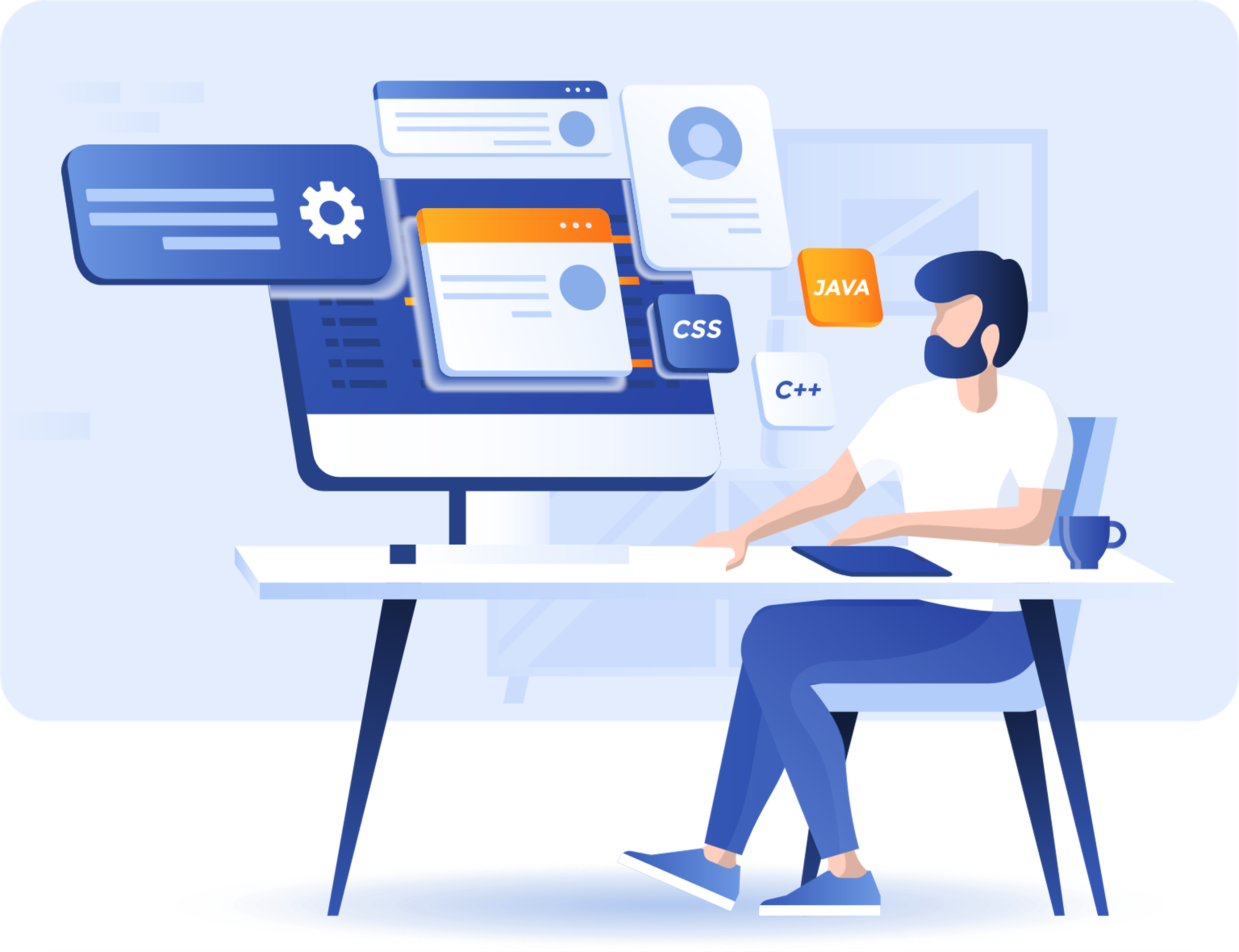 Application Server
iSCSI Initiator
區塊型雲網關
VJBOD Cloud
Hyper Data Protector 免授權 VMware 與 Hyper-V 虛擬機備份一體機
Supports VMware, Microsoft Hyper-V
Unlimited VM backups and license-free
Active backup solution 
Restore at any time point
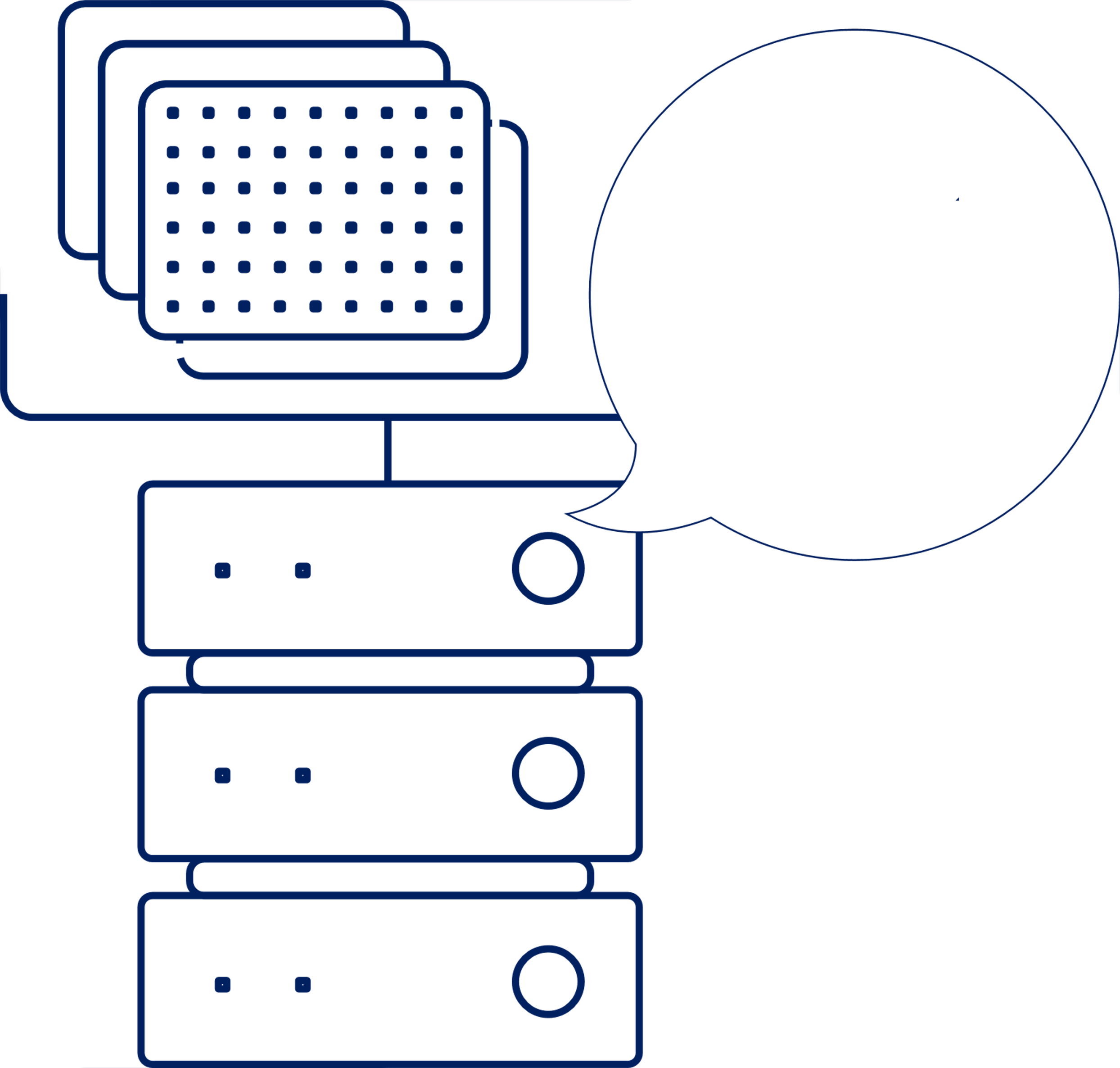 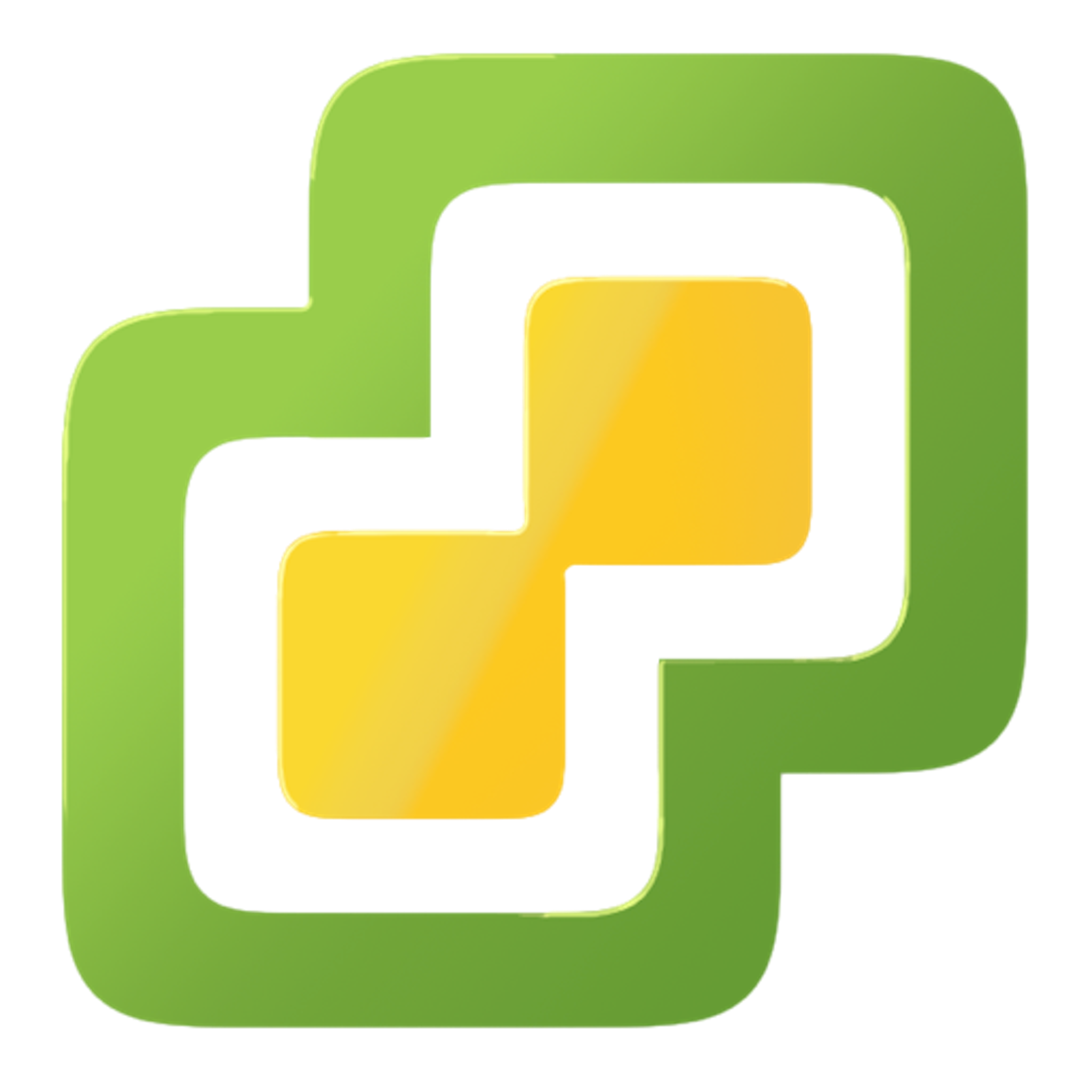 Hyper Data Protector
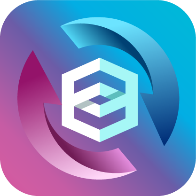 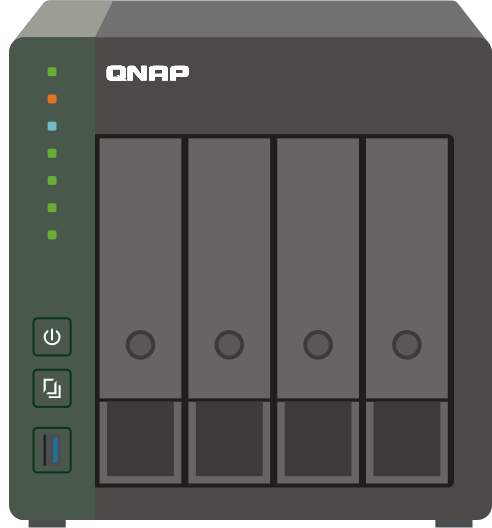 Microsoft Hyper-V
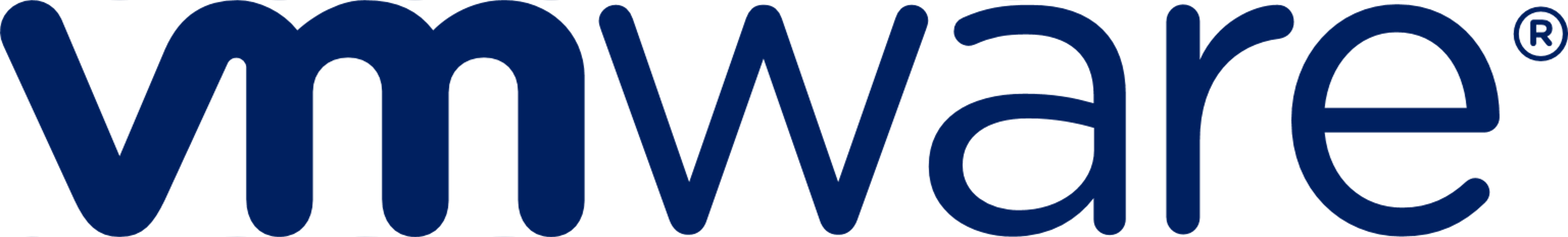 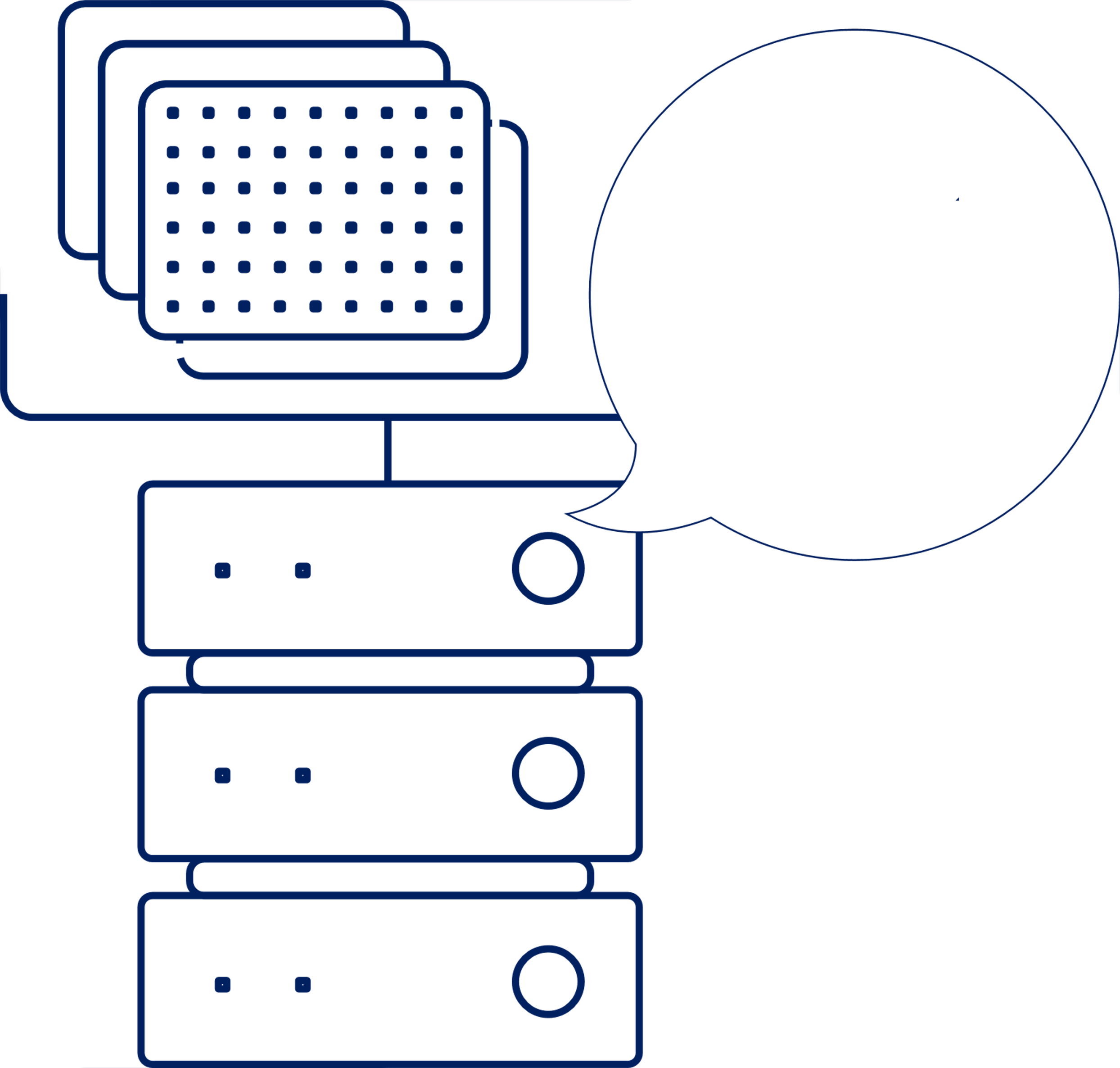 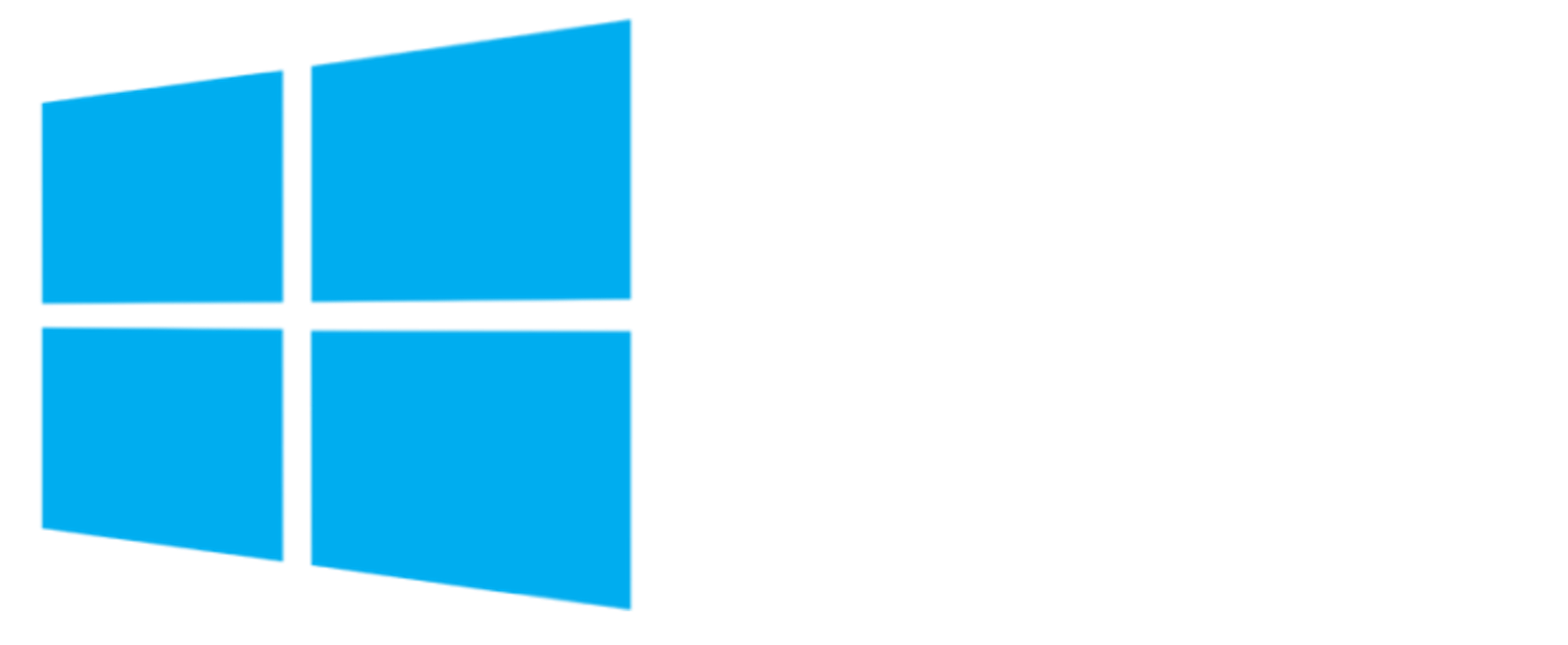 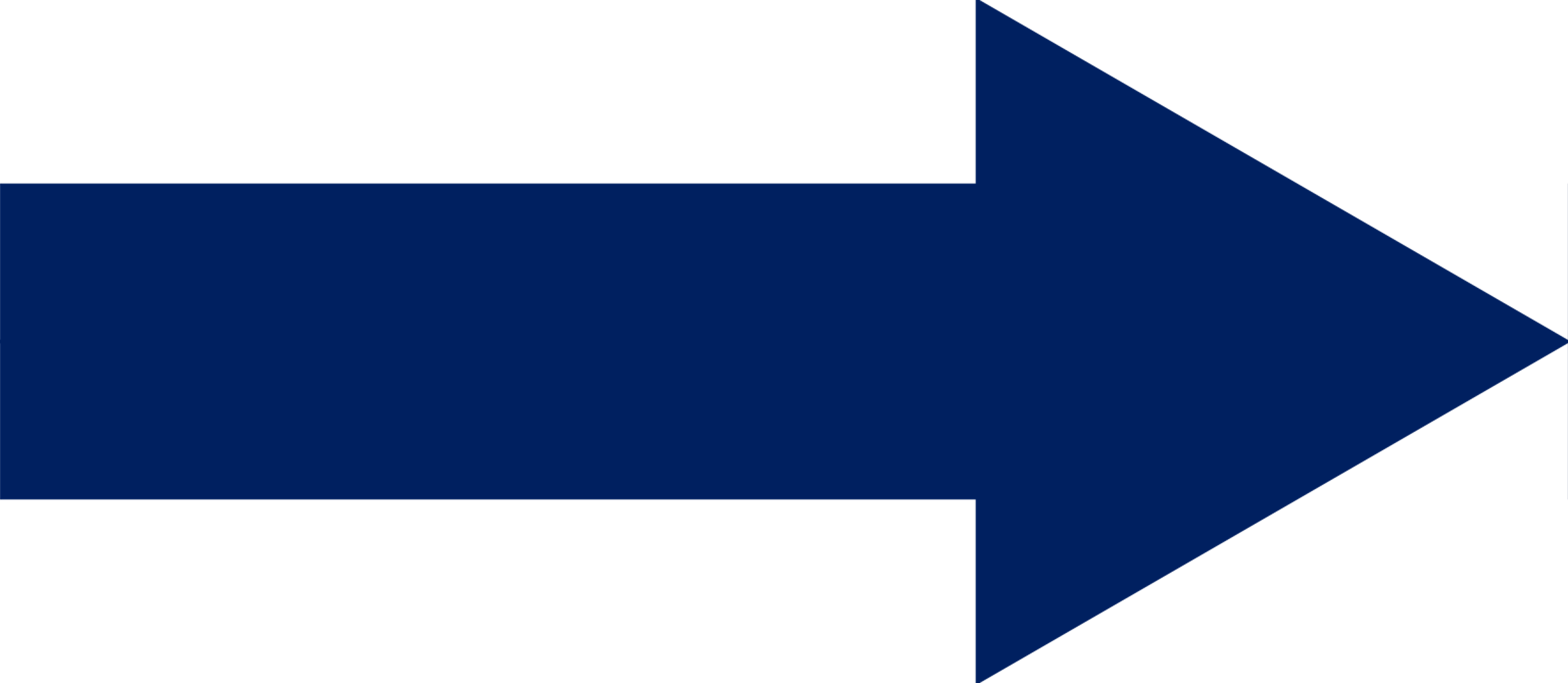 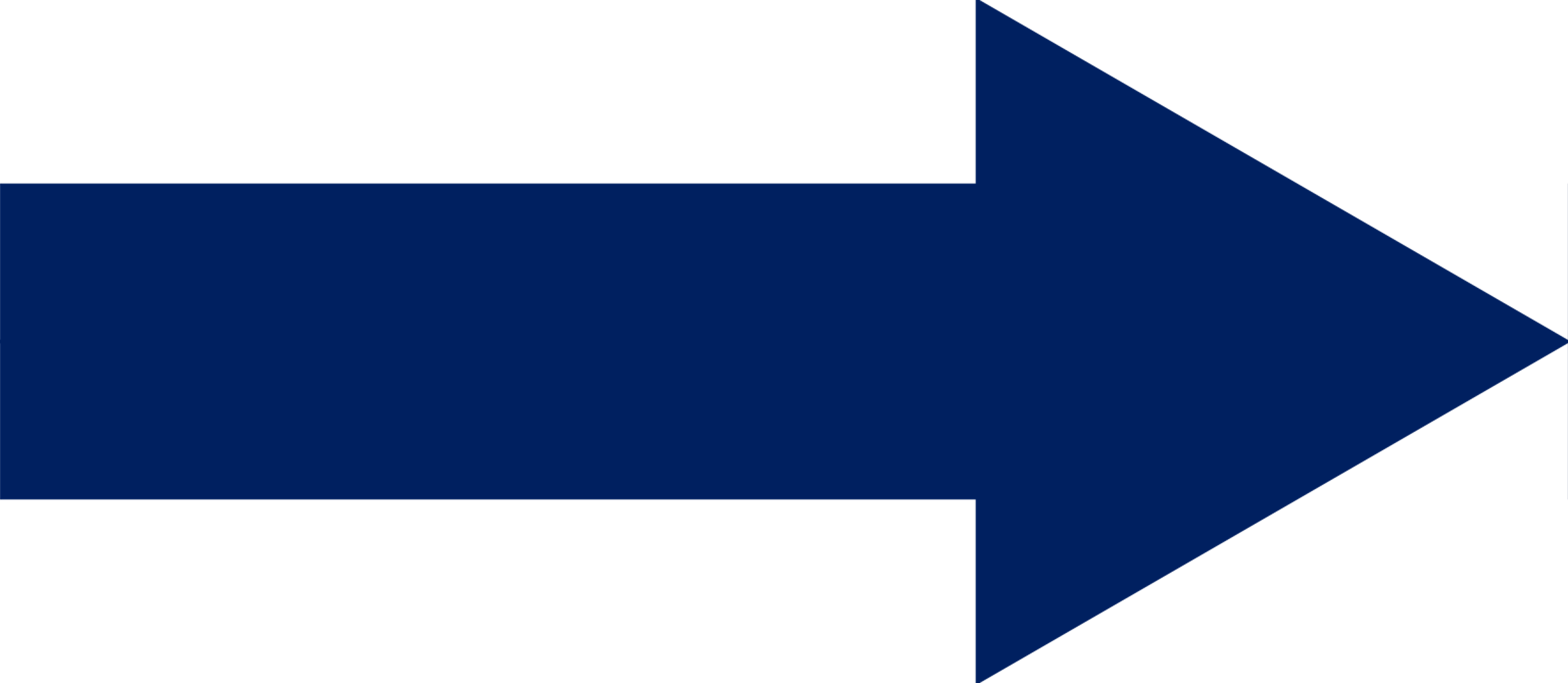 全方位混合虛擬應用解決方案一機運行多台虛擬機與軟體容器應用
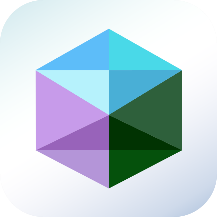 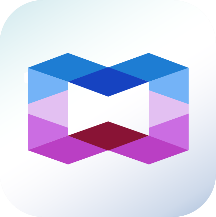 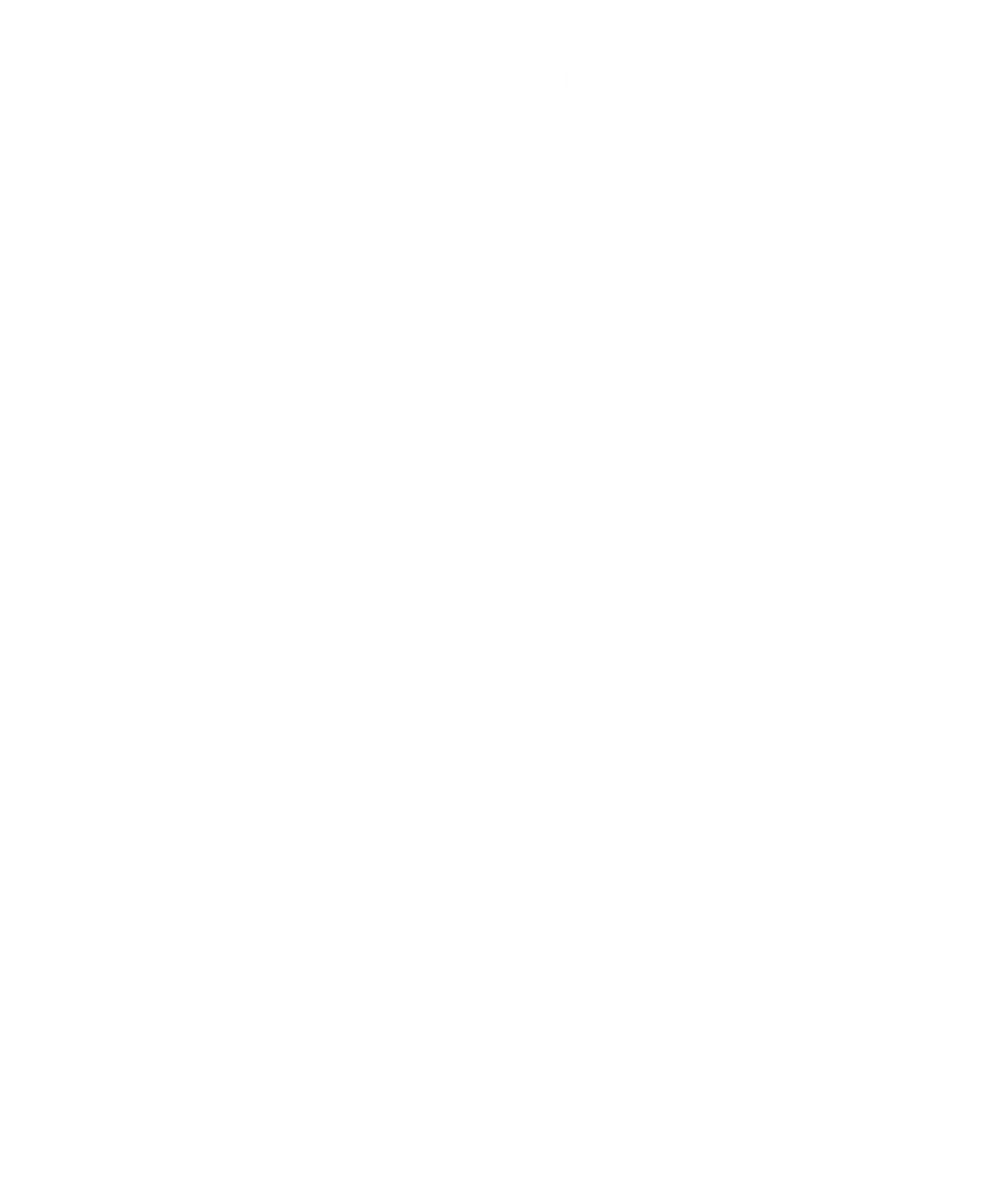 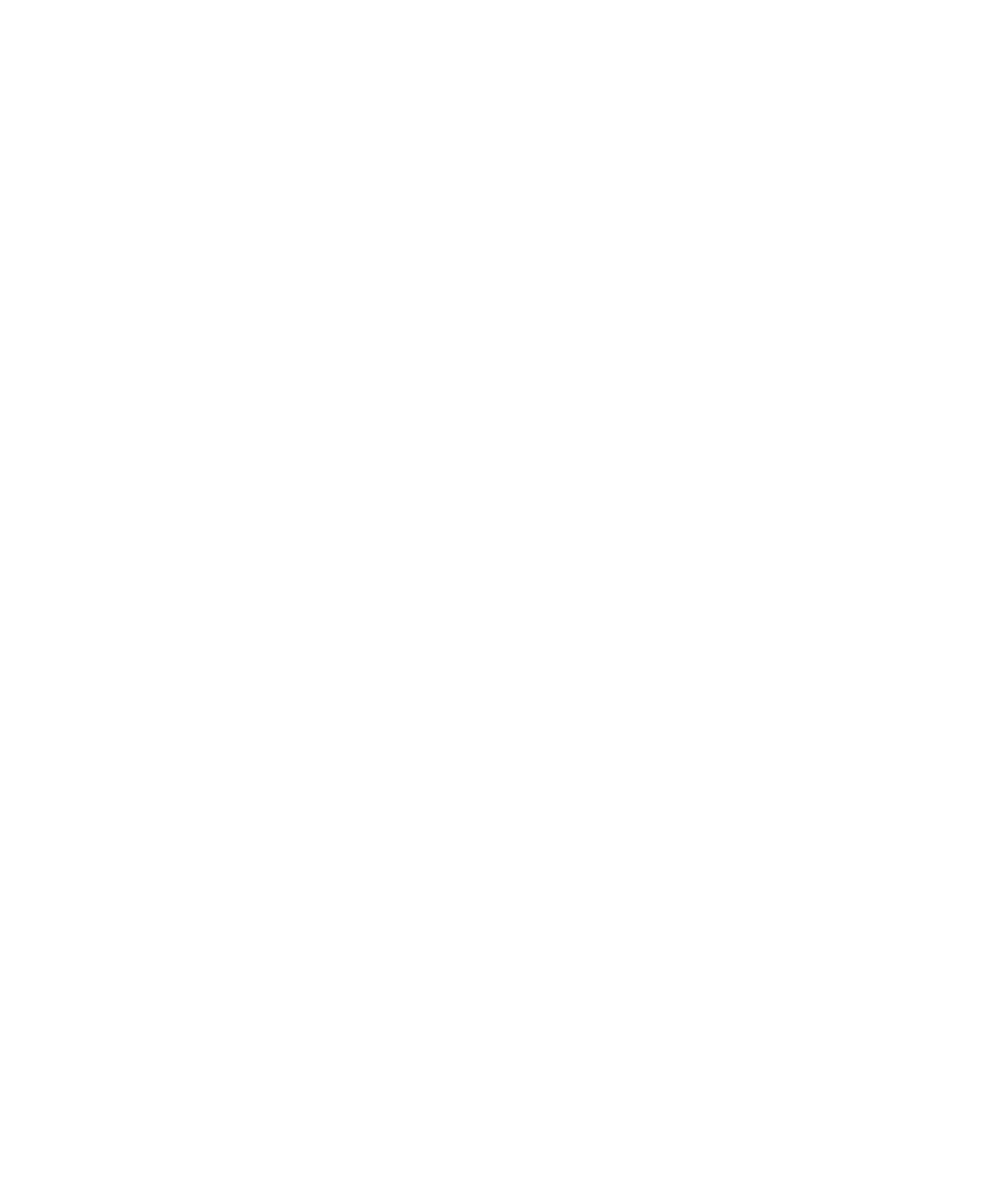 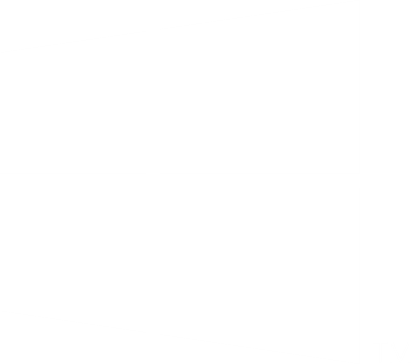 容器工作站
虛擬機工作站
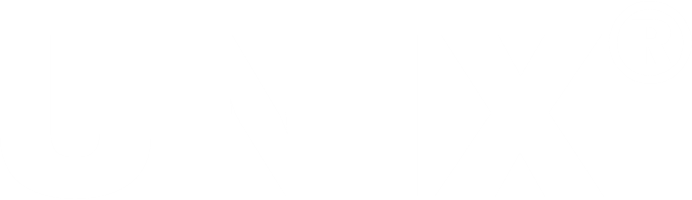 支援各式平台的虛擬機: Windows, Linux , UNIX and Android. 





支援虛擬機動態遷移
QNAP’s Container Station exclusively integrates LXC and Docker lightweight virtualization technologies, allowing you to download apps from the built-in Docker Hub Repository.
Container
Container Station
Application
Application
Application
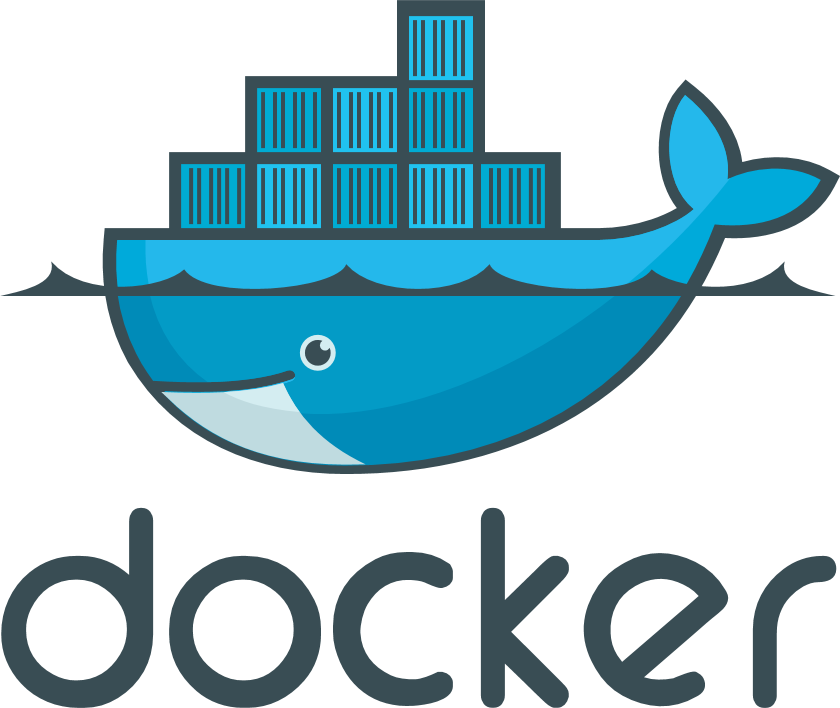 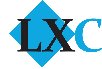 Filesystem
Filesystem
Filesystem
Host OS
Hardware
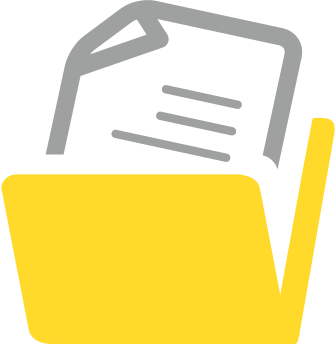 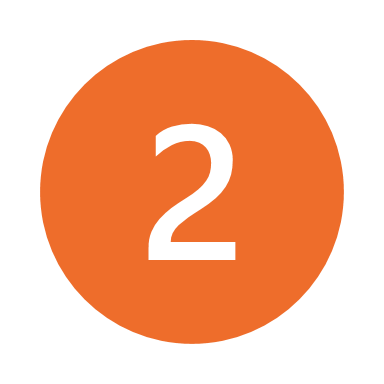 A NAS
A NAS
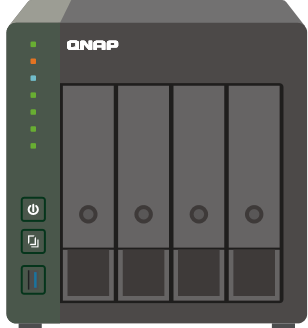 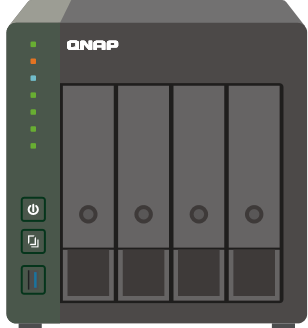 VM Service running
Shutdown
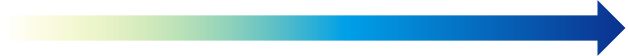 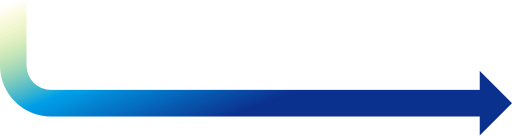 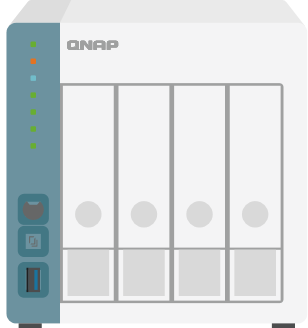 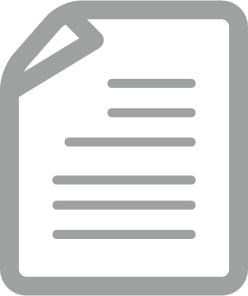 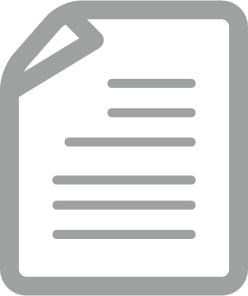 B NAS
VM Service keep running
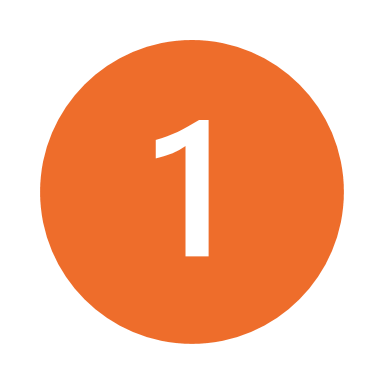 VM Live Migration to NAS B
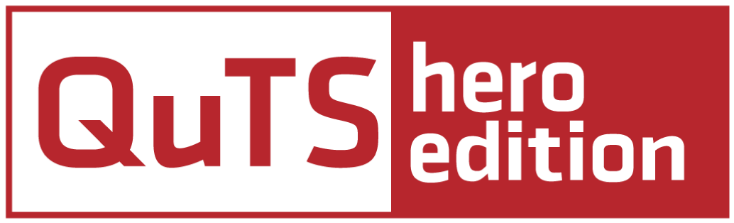 推薦機種
推薦機種
對應上萬筆連線/虛擬應用的最佳AFA 全閃存機種選擇
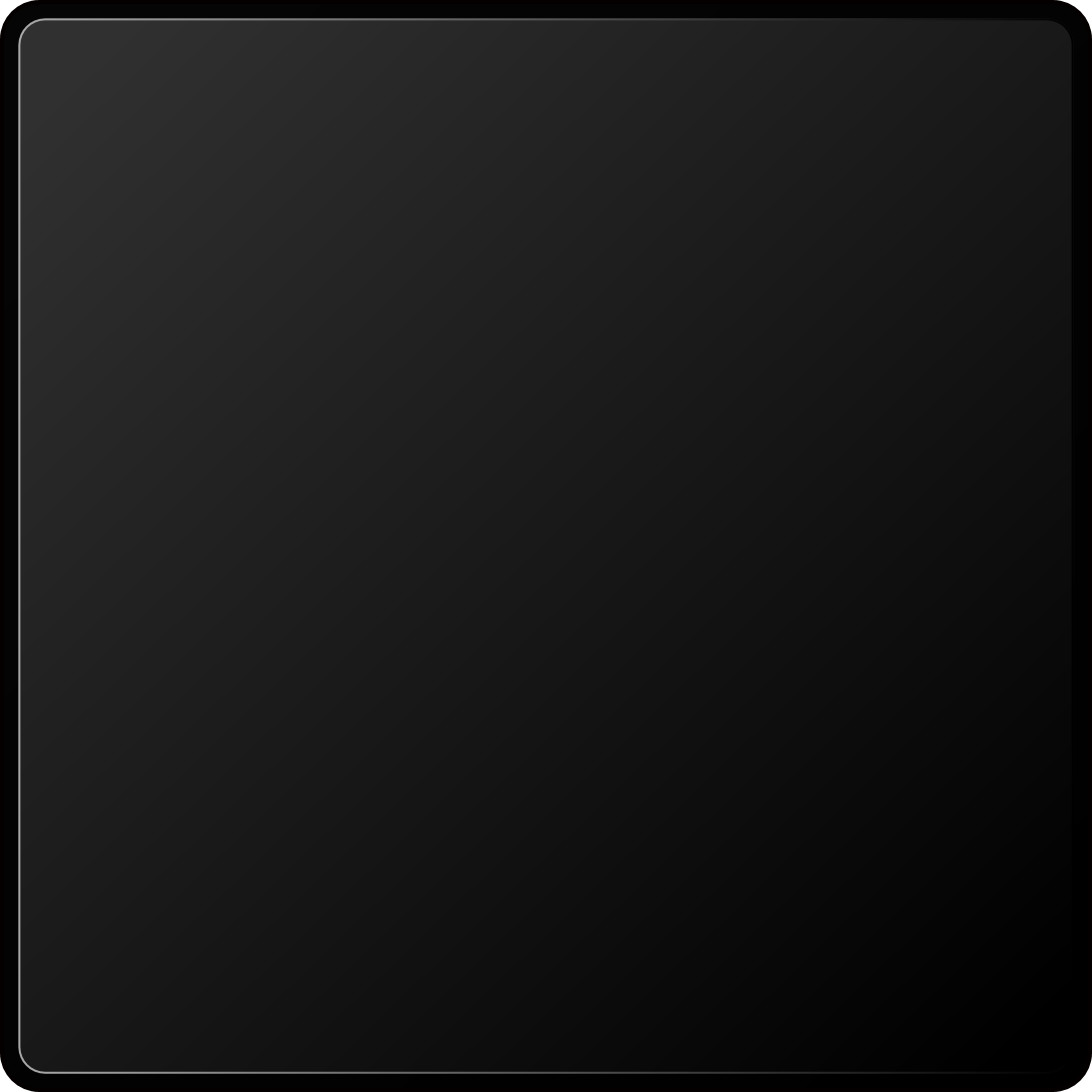 桌上型的最佳旗艦選擇
大容量儲存的最高性價比選擇
QSAL 專利 動態分布
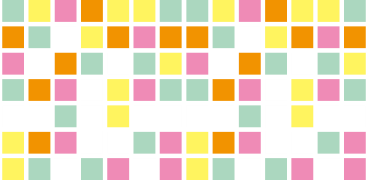 TVS-h12/1688X
TS-h2490FU
TS-h16/24 83XU
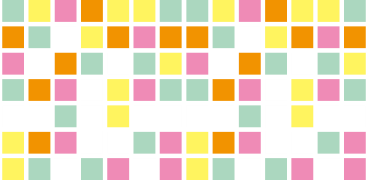 12 bay (4 x 2.5” + 8 x 3.5”)
Intel® Xeon® W-1250 6-core 3.3 GHz
Max 128GB RAM
可支援Thunderbolt擴充卡
16 bay (16 x 3.5”)
Intel® Xeon® E-2236 6-core 3.3 GHz
Max 128GB RAM
24 bay (24 x 2.5”)
AMD EPYC 7302P 16-core 3.3 GHz
Max 4TB RAM
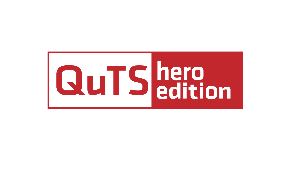 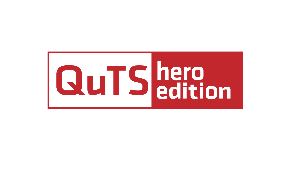 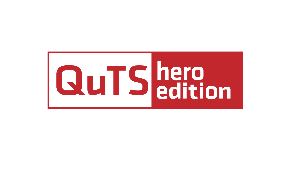 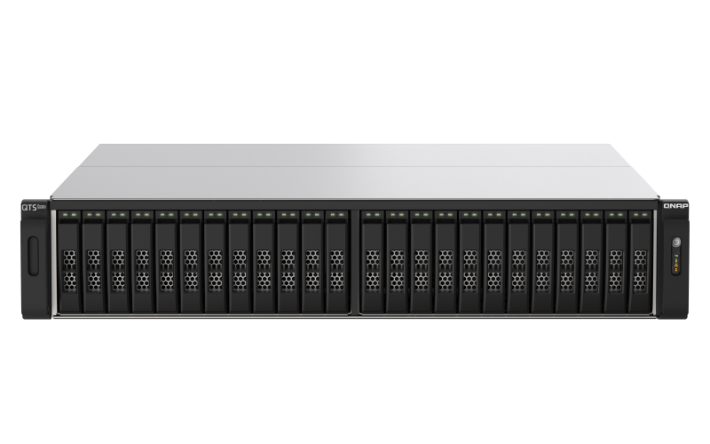 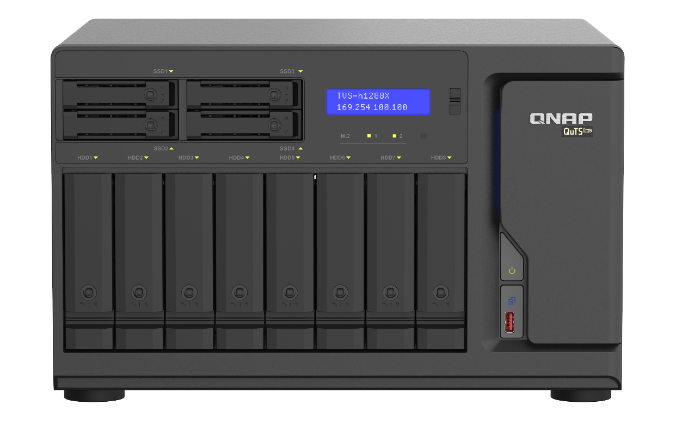 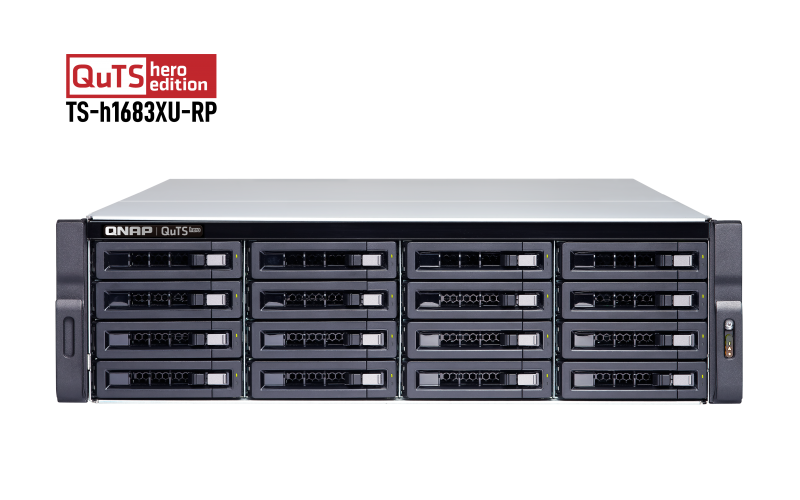 QTS / QuTS hero 選擇比較參考
將 QTS 的資料轉移到 QuTS hero 專用機​
使用 HBS 執行同步作業
並使用 [匯入/匯出 使用者] 的功能將 QTS NAS 的使用者設定匯出, 再匯入到 QTS hero NAS
或使用 HBS 執行同步作業到 TR-004/TR-002 (external mode)，再將資料複製到 QTS hero NAS
完成數據轉移後, 原有的 QTS NAS 即能做為您的備份機使用
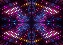 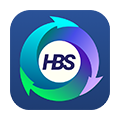 同步作業
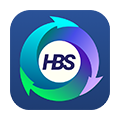 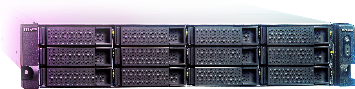 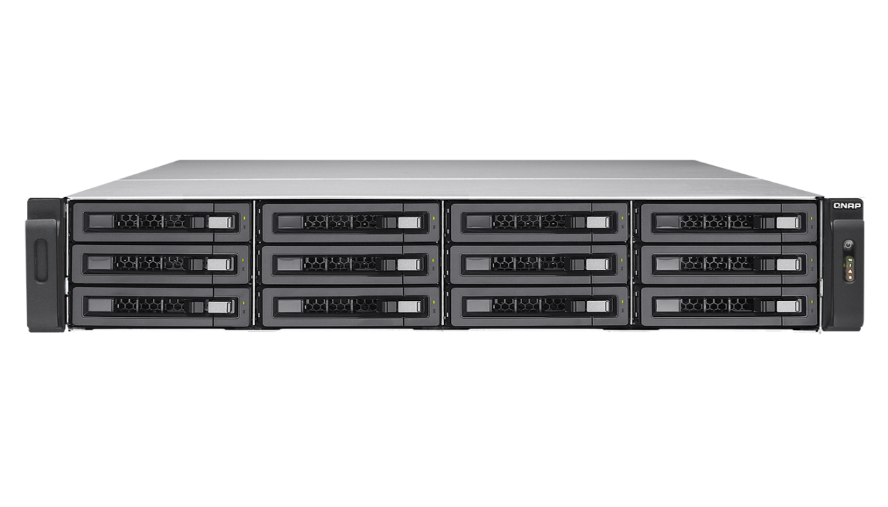 備份作業
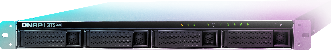 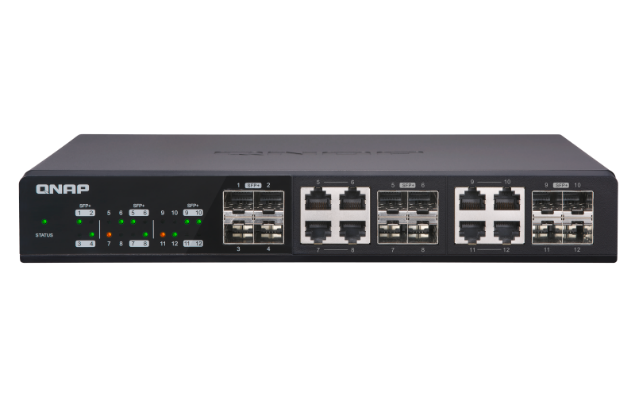 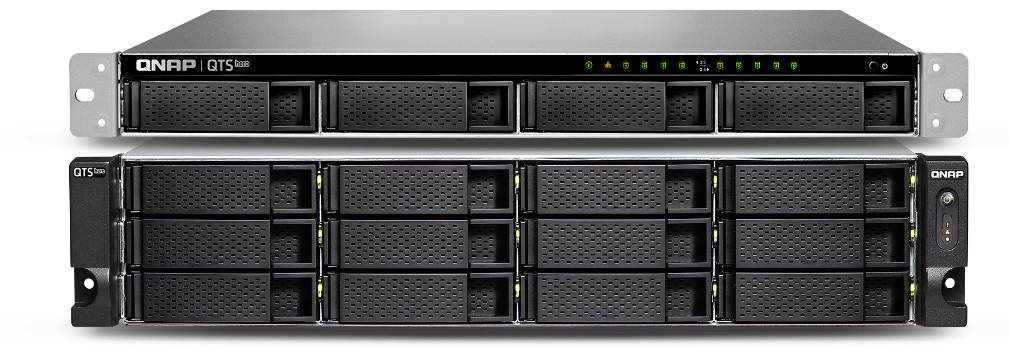 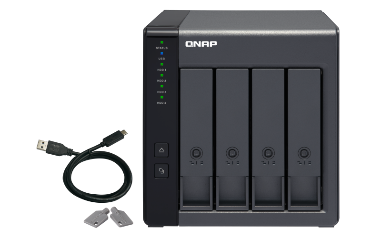 QTS 4.5.x
10GbE Switch
QuTS hero h4.5.2
TR-004
Chapter
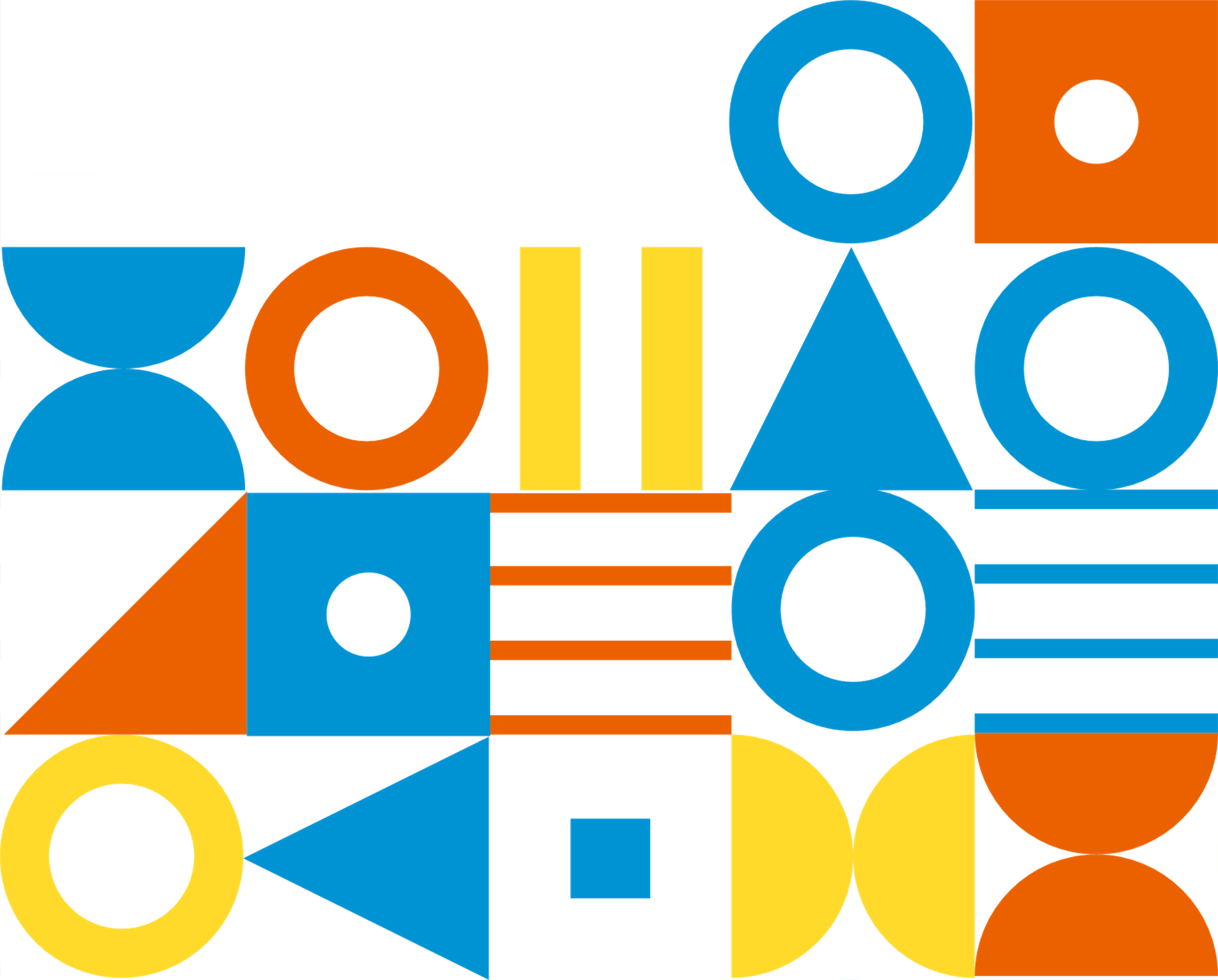 01
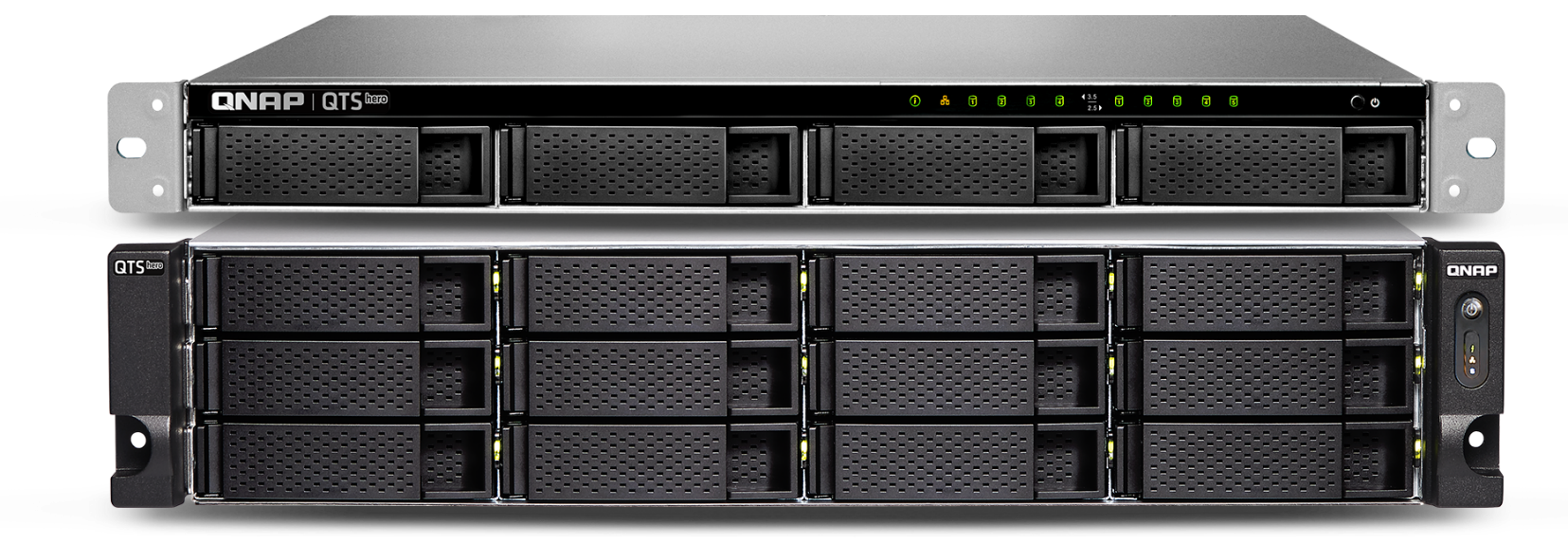 數據效率
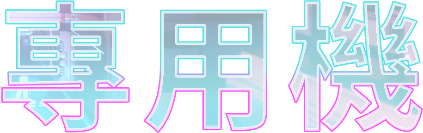 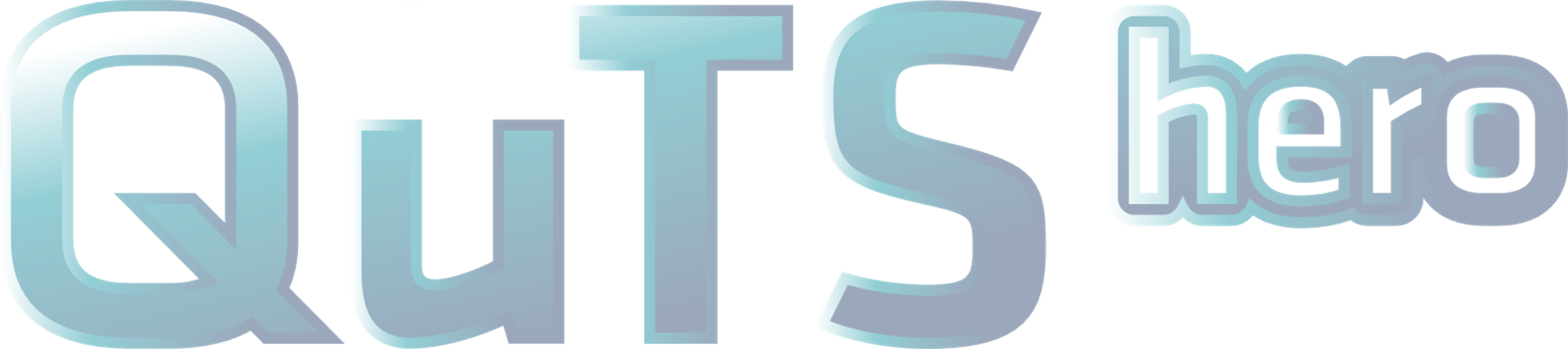 是您的最佳解決方案
©2021著作權為威聯通科技股份有限公司所有。威聯通科技並保留所有權利。威聯通科技股份有限公司所使用或註冊之商標或標章。檔案中所提及之產品及公司名稱可能為其他公司所有之商標 。